ОСОБЕННОСТИ УМК «RAINBOW ENGLISH» ДЛЯавторы О.В.Афанасьева, И.В. Михеева, К.М. Баранова 2–11 КЛ.
О.В.Афанасьева, 
доктор филологических наук,
профессор, зав.кафедрой английской филологии института иностранных языков МГПУ
К.М.Баранова, 
доктор филологических наук, профессор кафедры английской филологии МГПУ,
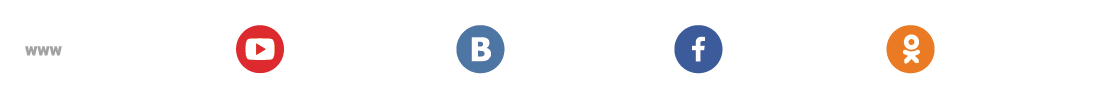 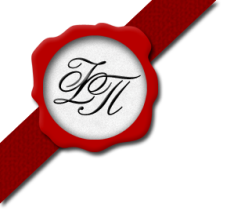 ЛИНИИ ПРЕЕМСТВЕННЫХ УМК 
СЕРИИ «RAINBOW ENGLISH»  ДЛЯ 2-11 КЛ.
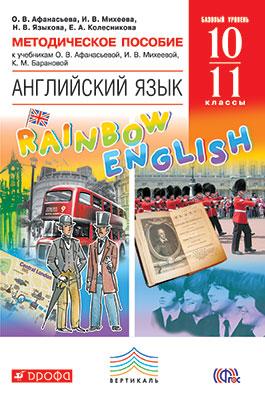 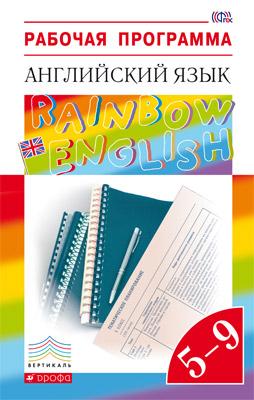 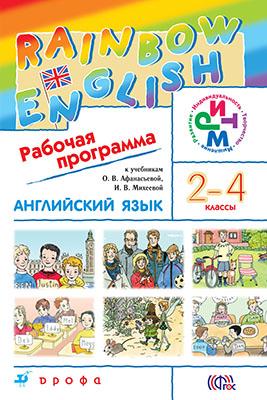 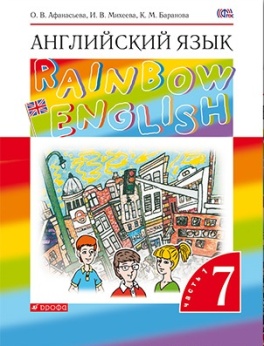 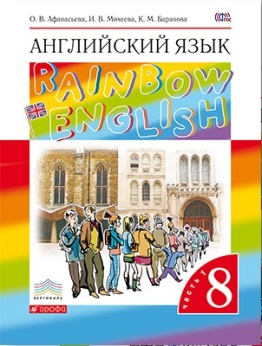 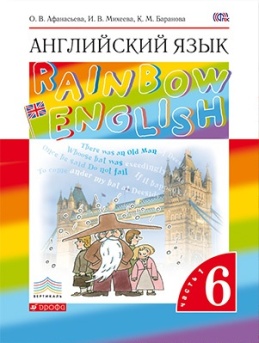 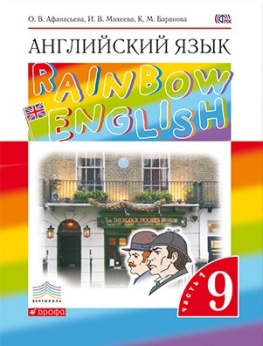 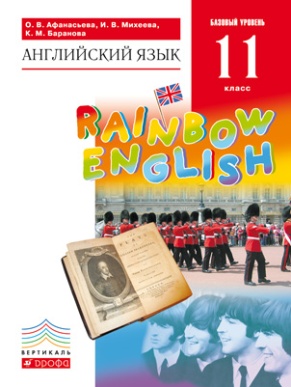 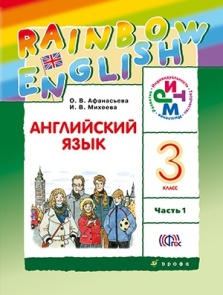 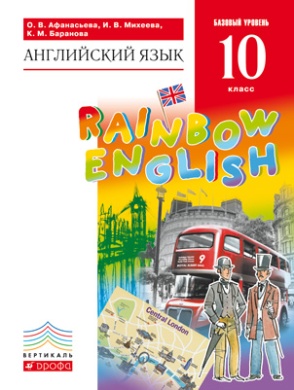 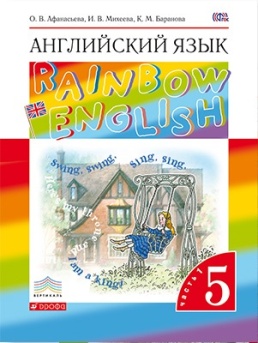 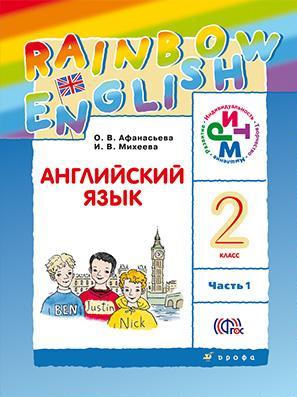 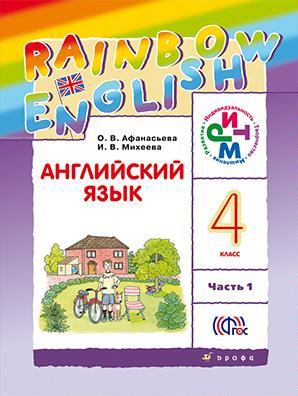 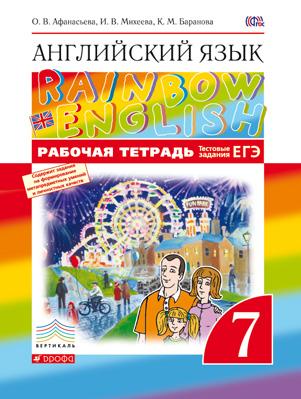 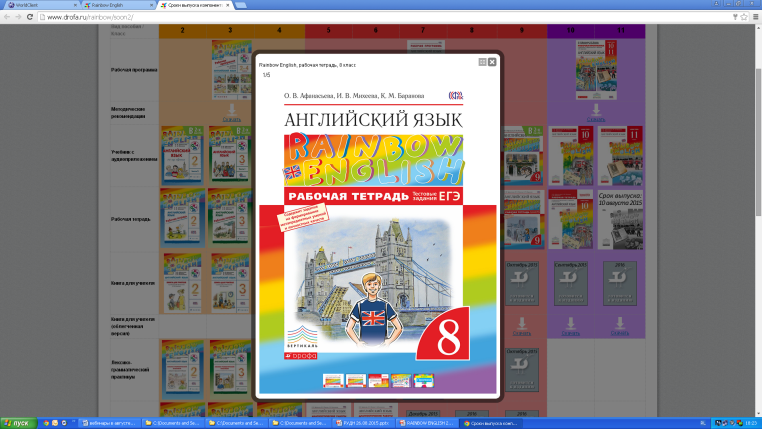 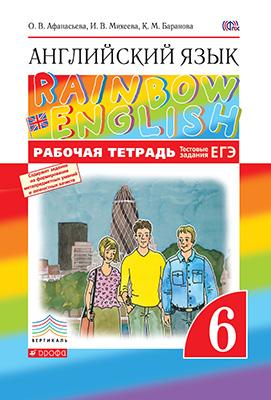 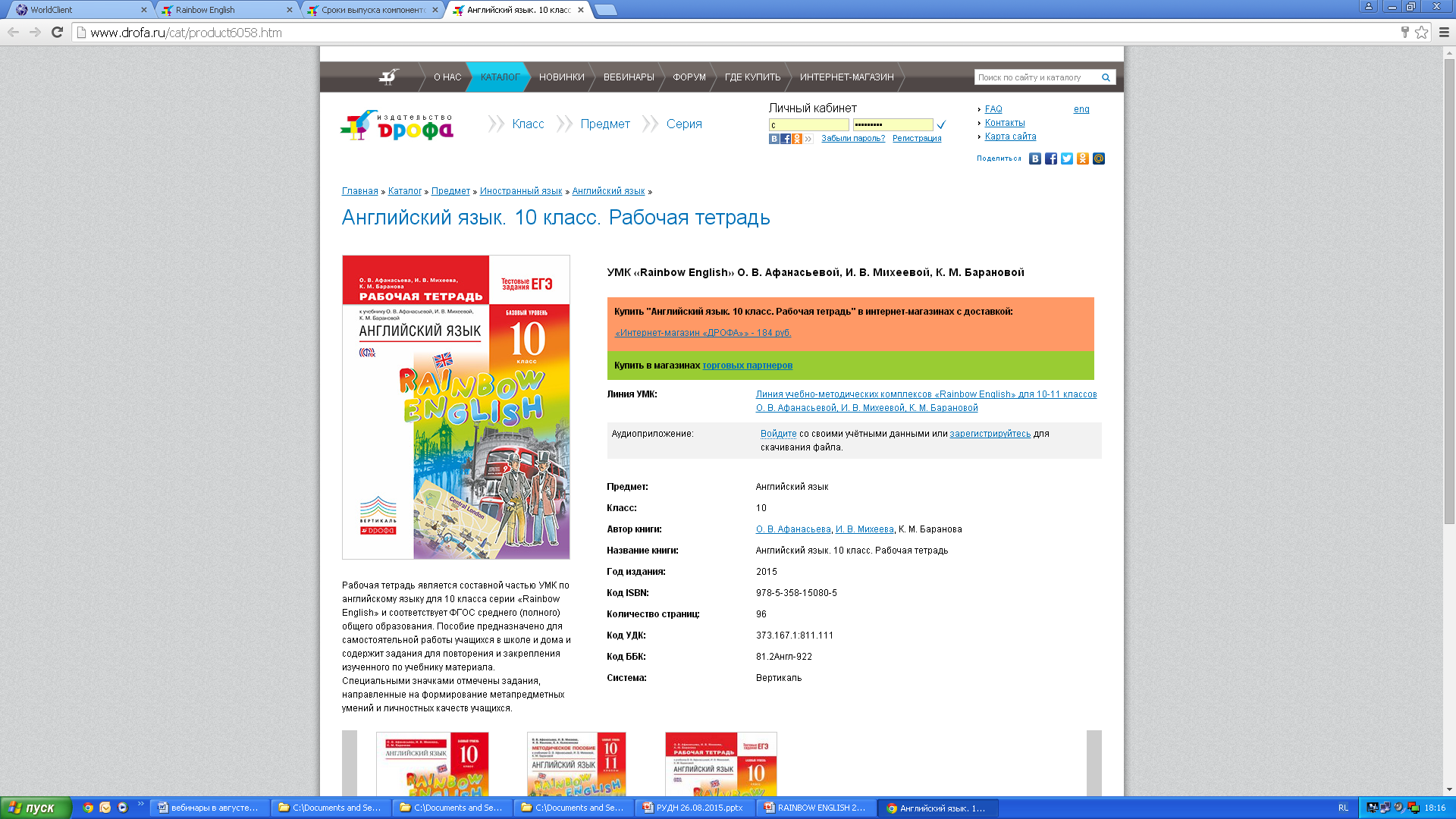 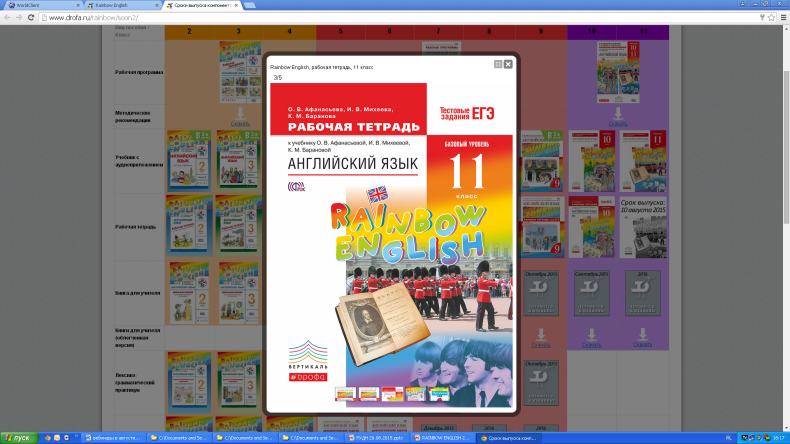 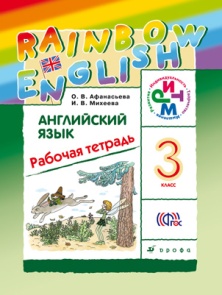 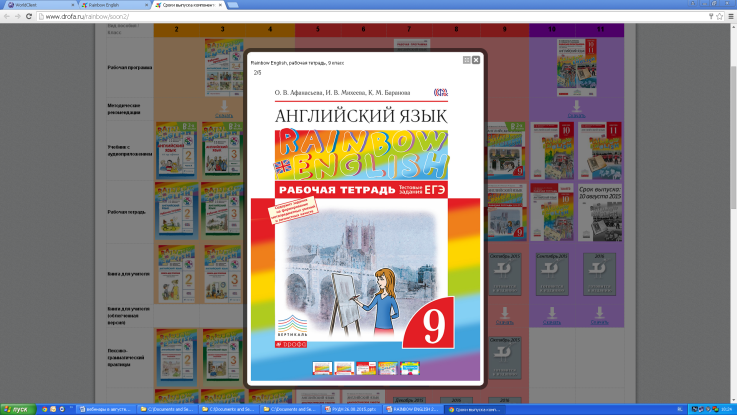 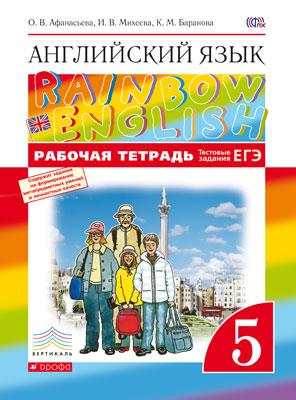 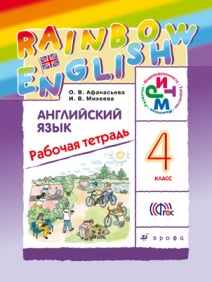 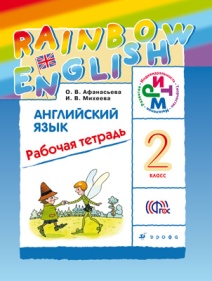 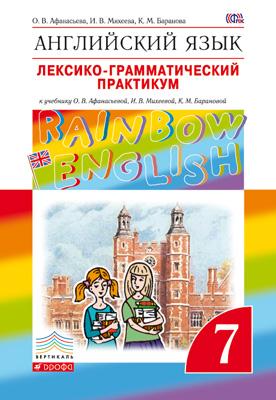 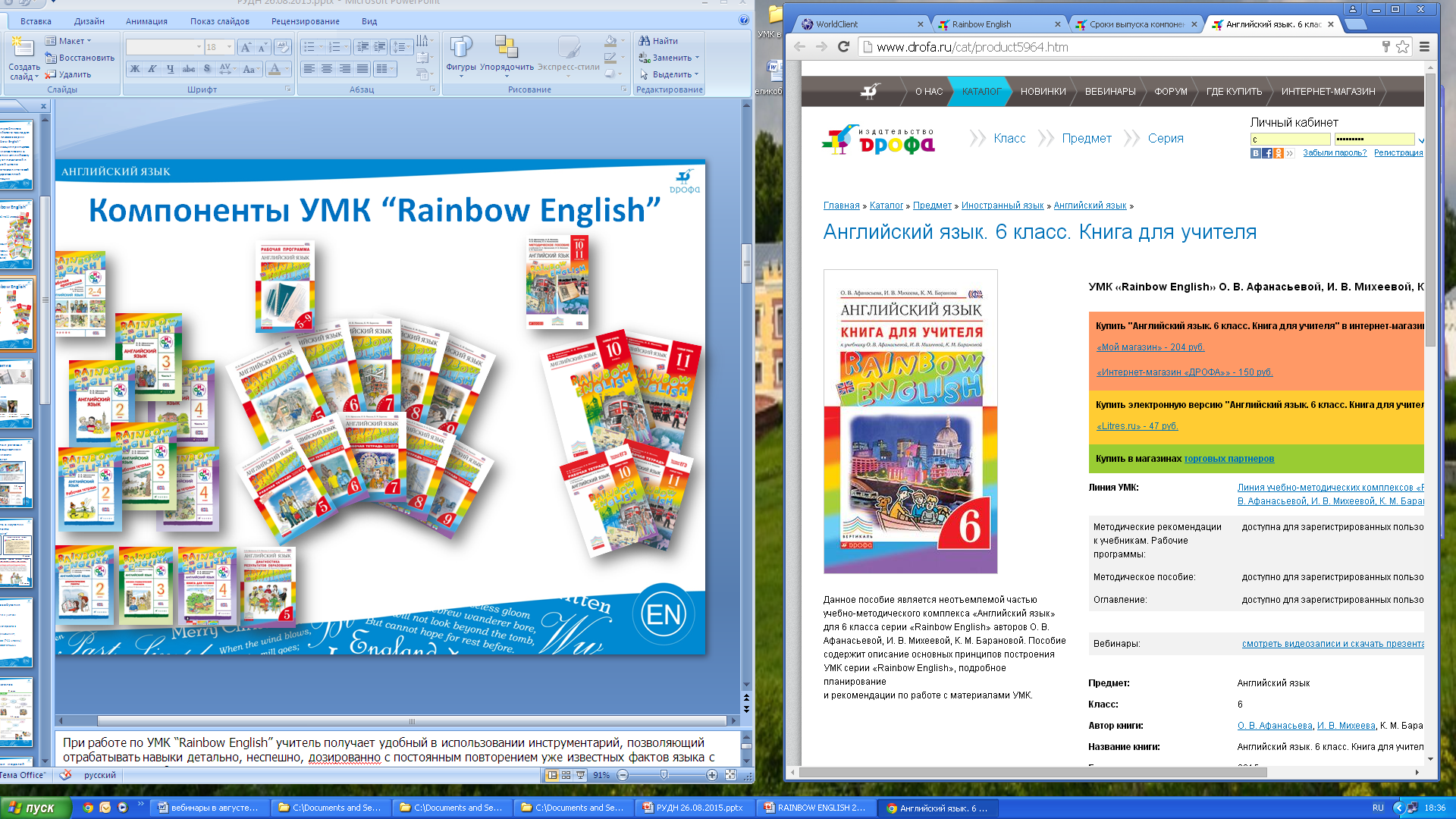 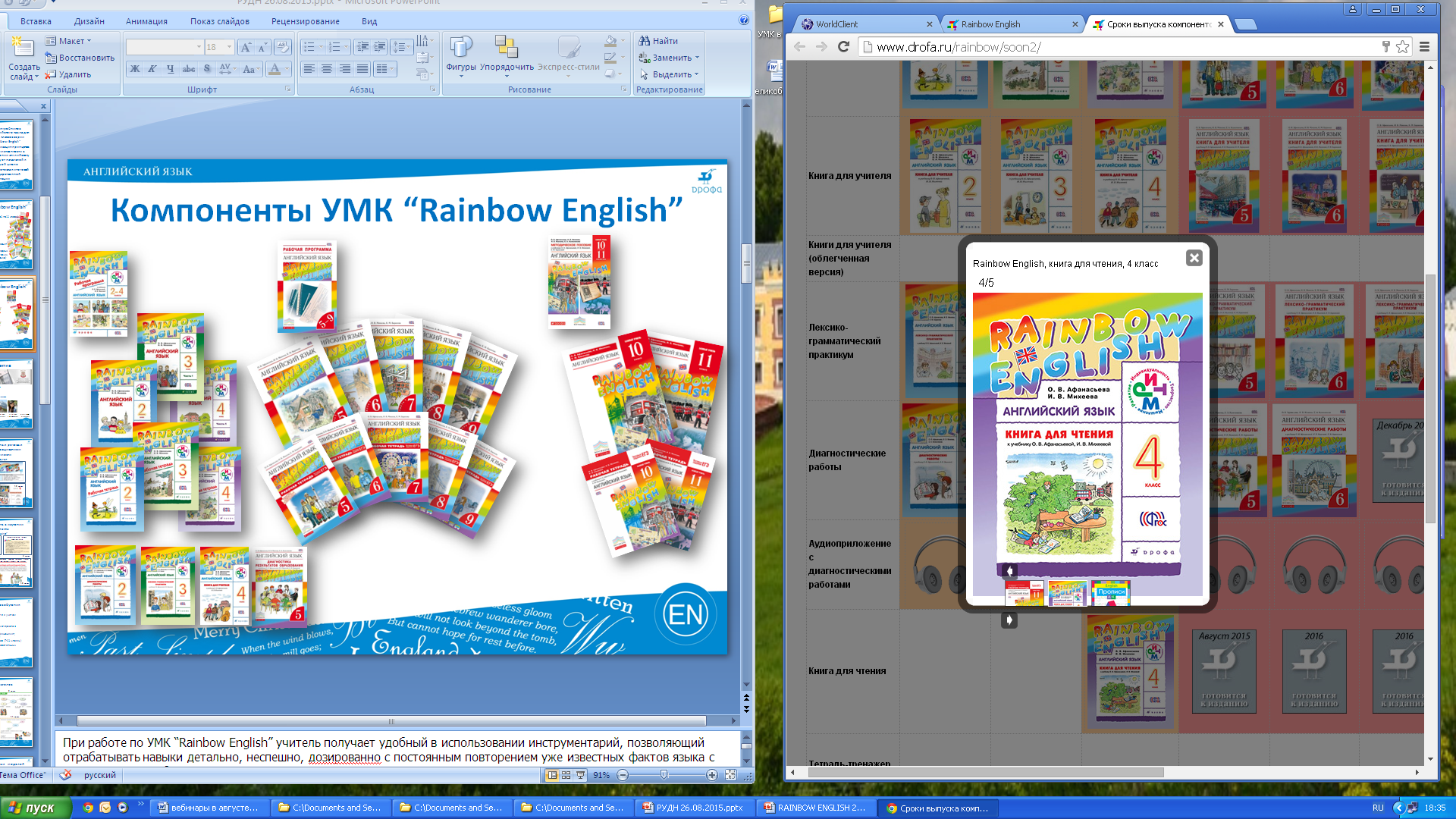 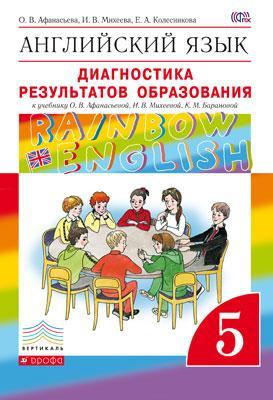 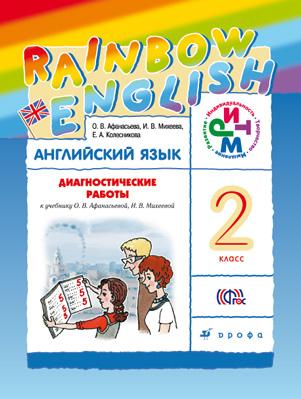 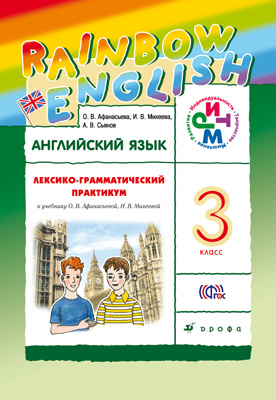 СООТВЕТСТВИЕ УМК “RAINBOW ENGLISH” НОВЫМ ГОСУДАРСТВЕННЫМ СТАНДАРТАМ
Серия написана в условиях утвержденного ФГОС и реализует все обозначенные в нем требования;

Все учебники 2-11 имеют гриф Министерства образования и науки РФ; 

Обеспечивают пошаговое достижение личностных, метапредметных и предметных результатов обучения
СООТВЕТСТВИЕ УМК “RAINBOW ENGLISH” НОВЫМ ГОСУДАРСТВЕННЫМ СТАНДАРТАМ
Обеспечивают интегративный подход к изучению ИЯ, что предусматривает решение задач:
практического владения языком;
воспитательного характера;
культурного и межкультурного характера 

Ориентированы на подготовку к ОГЭ и ЕГЭ
ПРИНЦИПЫ ОБУЧЕНИЯ
активность 
    (коммуникативная и познавательная)
сознательность
доступность и посильность 
прочность 
личностно-ориентированная направленность

в основе УМК –
ЛИЧНОСТНО-ДЕЯТЕЛЬНОСТНЫЙ ПОДХОД
КОМПОНЕНТЫ УМК
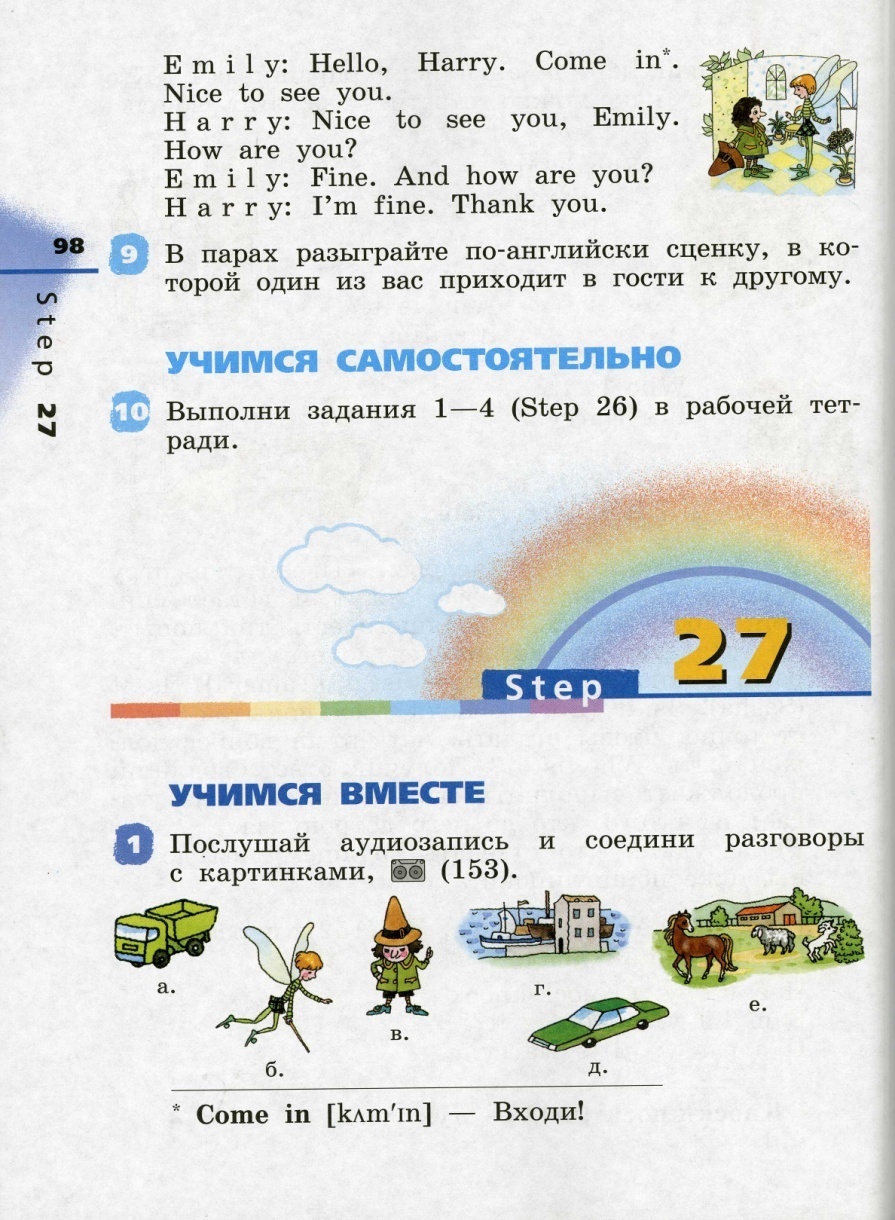 учебник (книга для учащихся)
    рабочая тетрадь
    книга для чтения (4-9 классы)
    книга для учителя
    лексико-грамматический практикум
    звуковое приложение 
    авторские программы
    диагностические работы
    контрольные работы
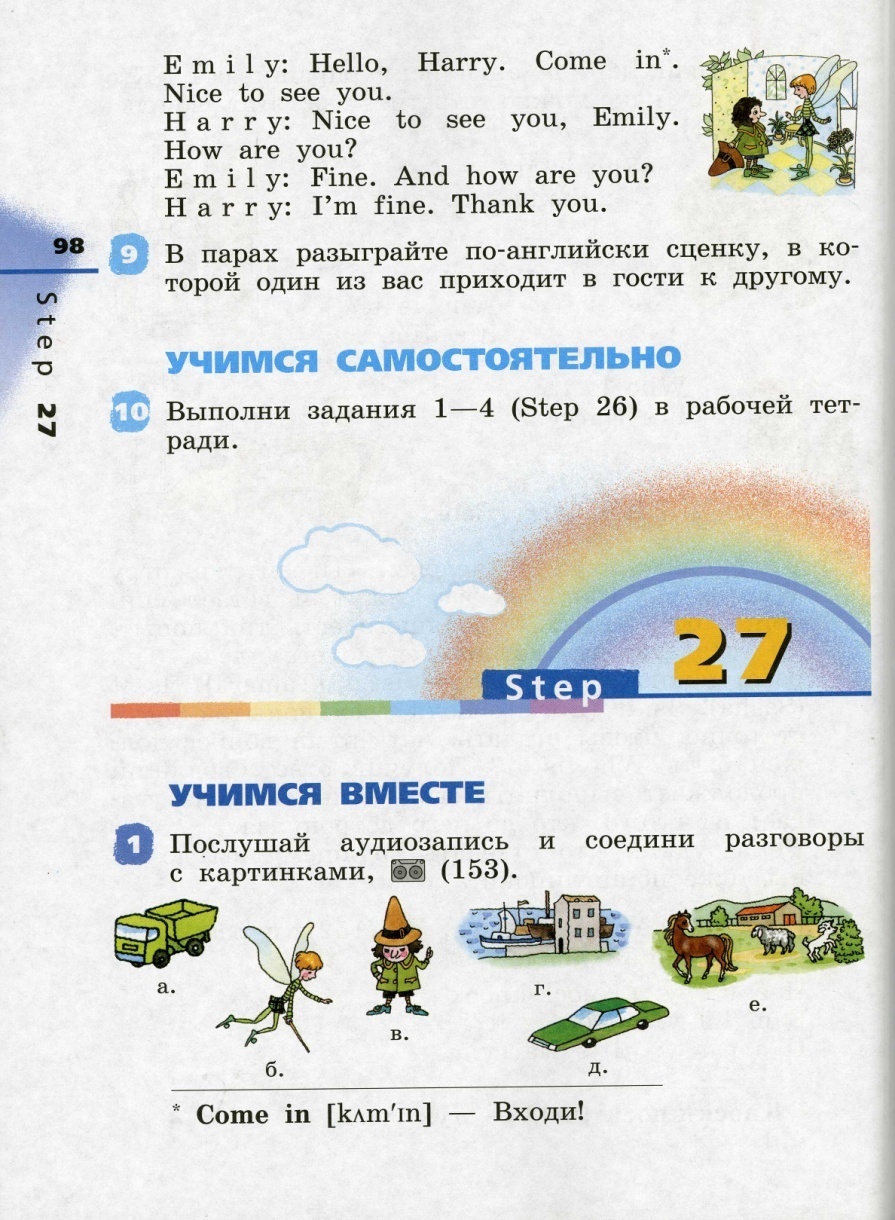 УМК 2 КЛАССА
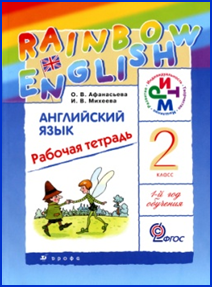 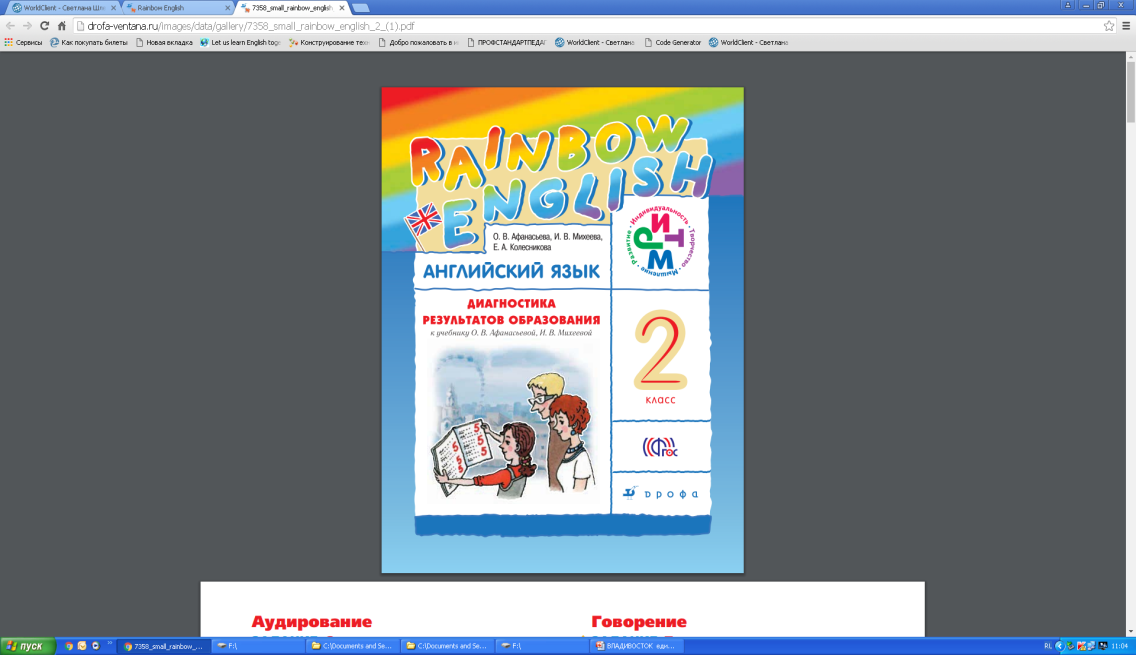 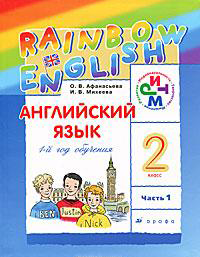 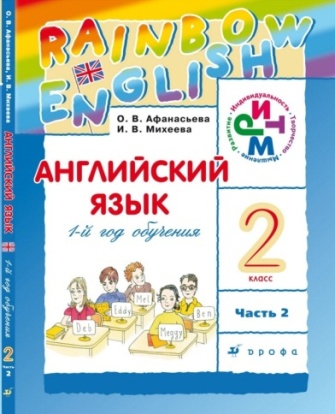 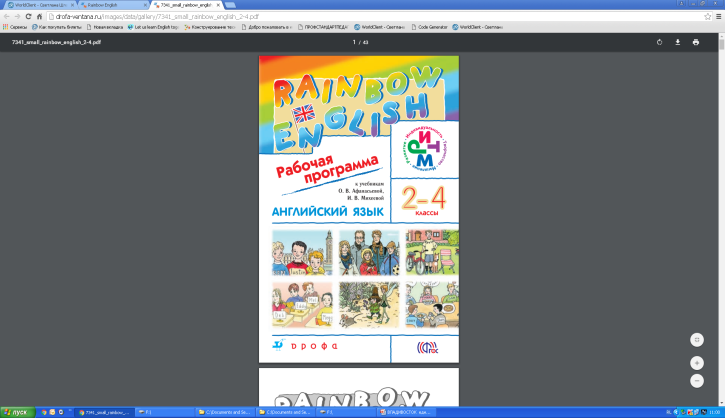 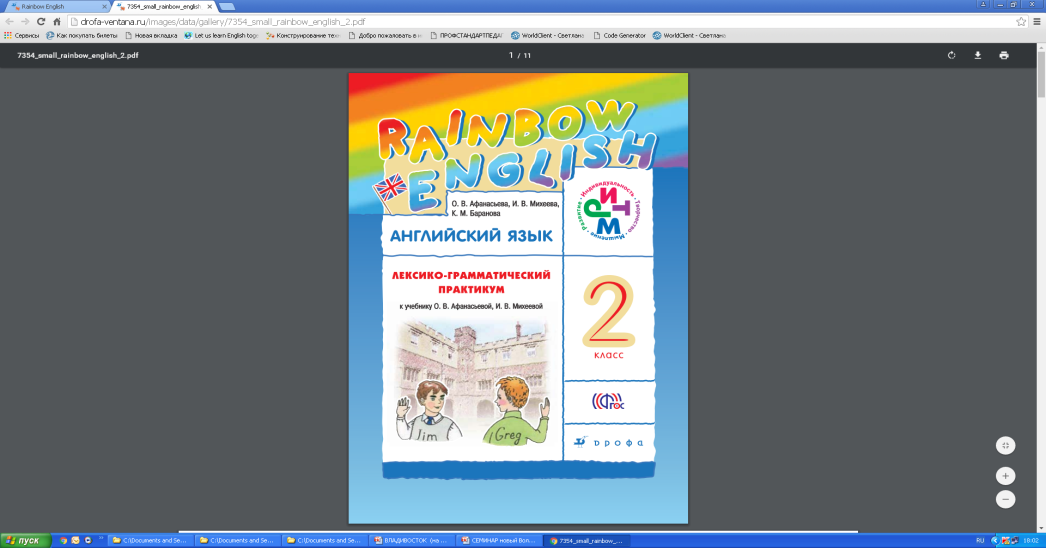 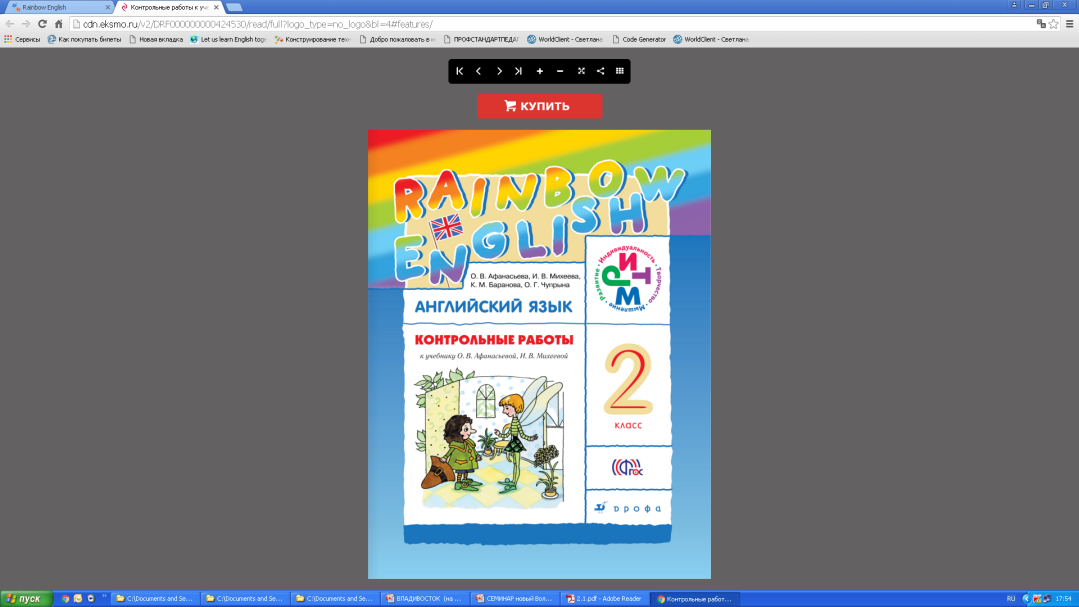 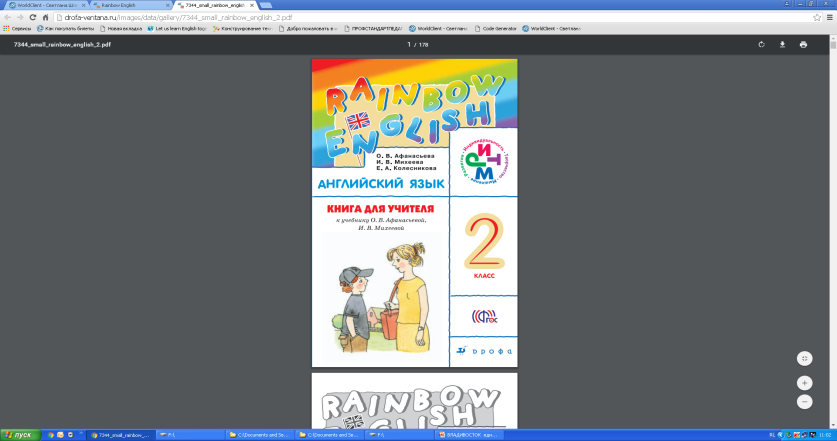 Аудиоматериал располагается на сайте 
http://drofa-ventana.ru/  
для бесплатного скачивания
УЧЕБНИК 2 КЛАССАСТРУКТУРА
Две  части, 63 урока (Steps)
7 блоков
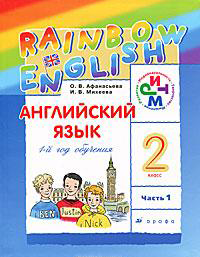 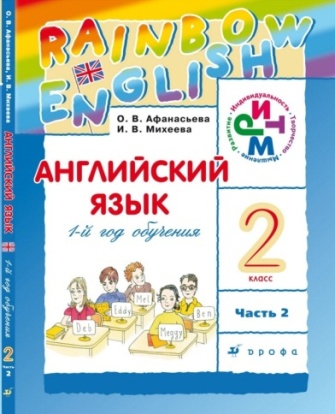 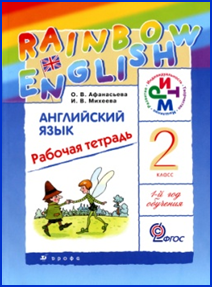 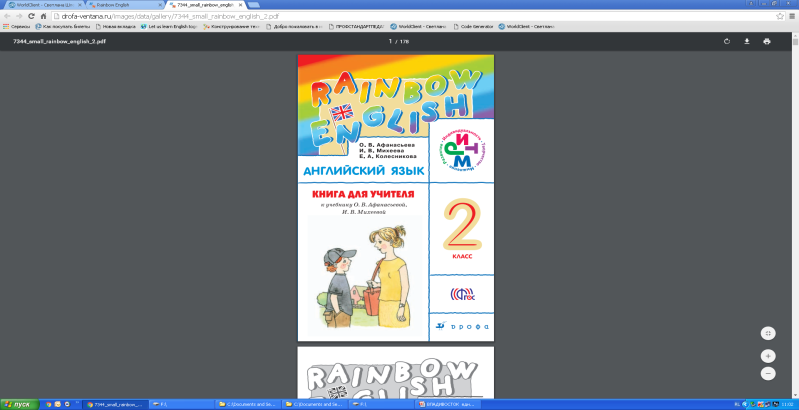 СТРУКТУРА БЛОКА
7 уроков Steps
     1-6 (обычные уроки)
     7 урок  - Подводим итоги (Summing Up)

Учимся вместе
Ты умеешь различать на слух, понимать многие английские слова и фразы
Ты умеешь читать многие английские слова, фразы и даже небольшие тексты

Учимся самостоятельно
Ты можешь писать многие английские слова и фразы
УЧЕБНИК 2 КЛАССАОСОБЕННОСТИ
Коммуникативная направленность обучения
Постепенное, неспешное усвоение языкового материала
Максимальная повторяемость изучаемого материала
Введение элементарных разговорных клише
Постоянные герои курса 
Каждый 7-ой урок – урок подведения итогов в каждом из видов речевой деятельности
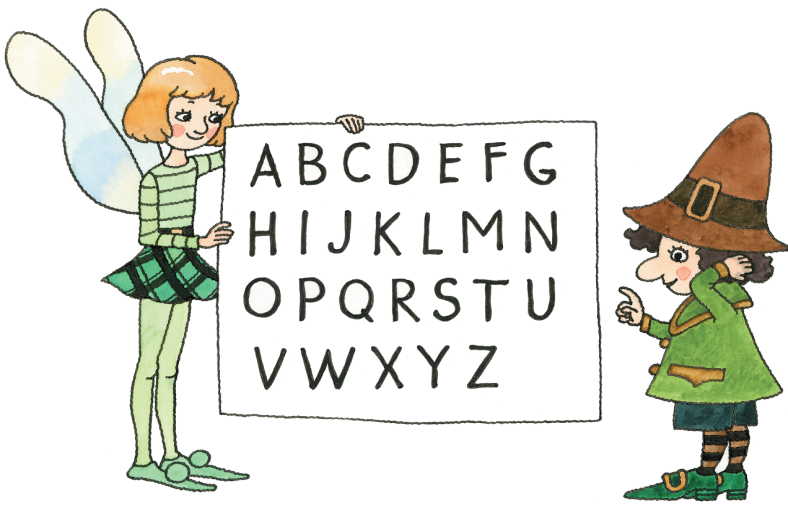 ПОСТОЯННЫЕ ГЕРОИ КУРСА
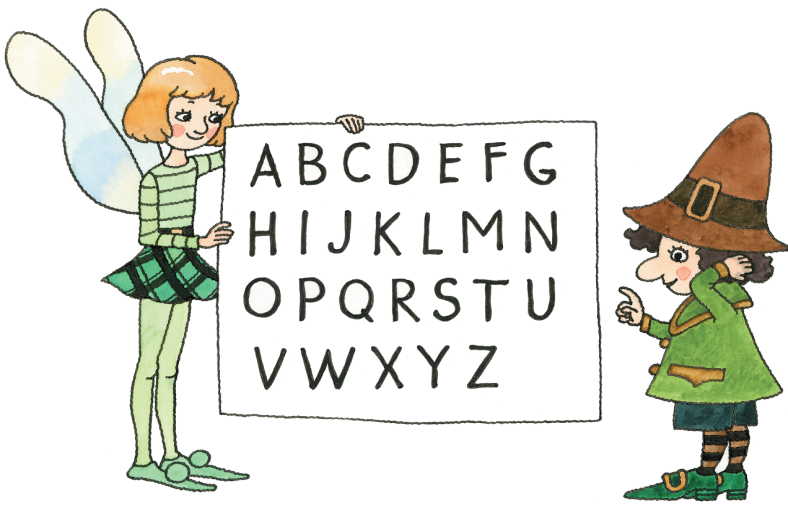 SUMMING UP ПОДВОДИМ ИТОГИ
АУДИРОВАНИЕ (3 ЗАДАНИЯ)
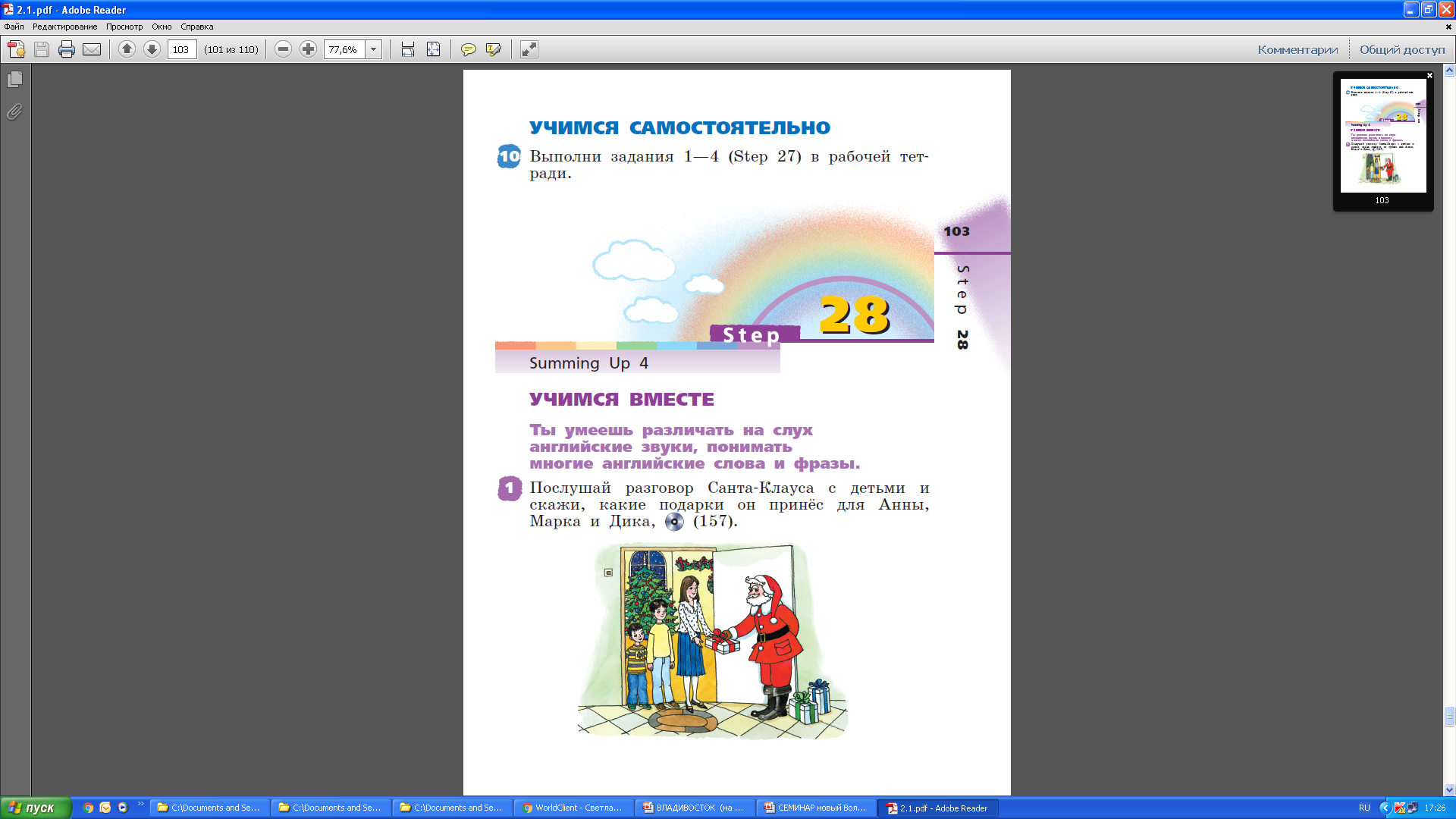 УЧИМСЯ САМОСТОЯТЕЛЬНО
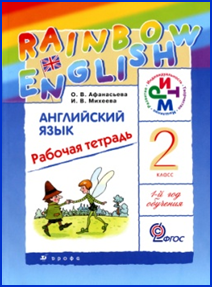 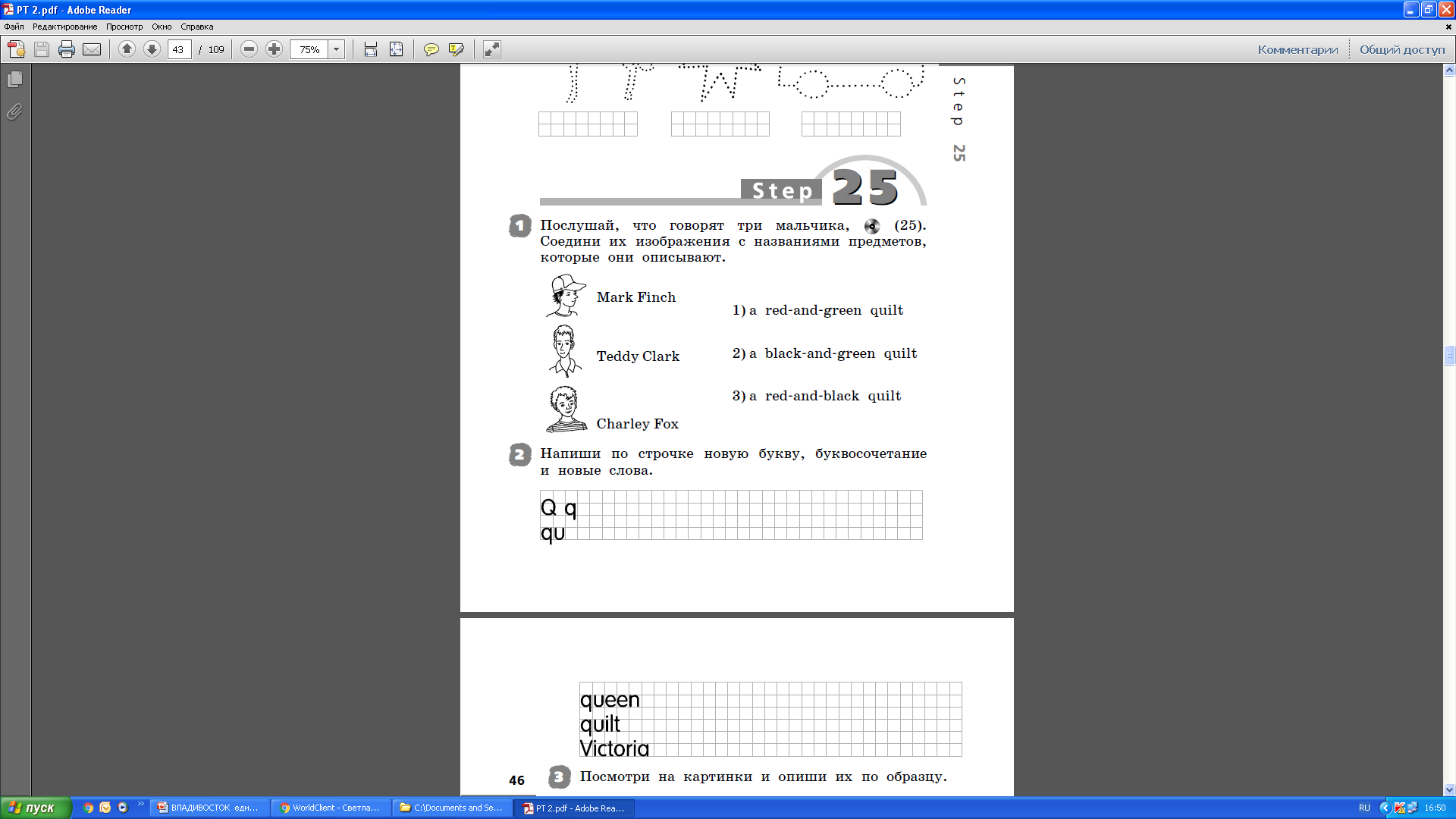 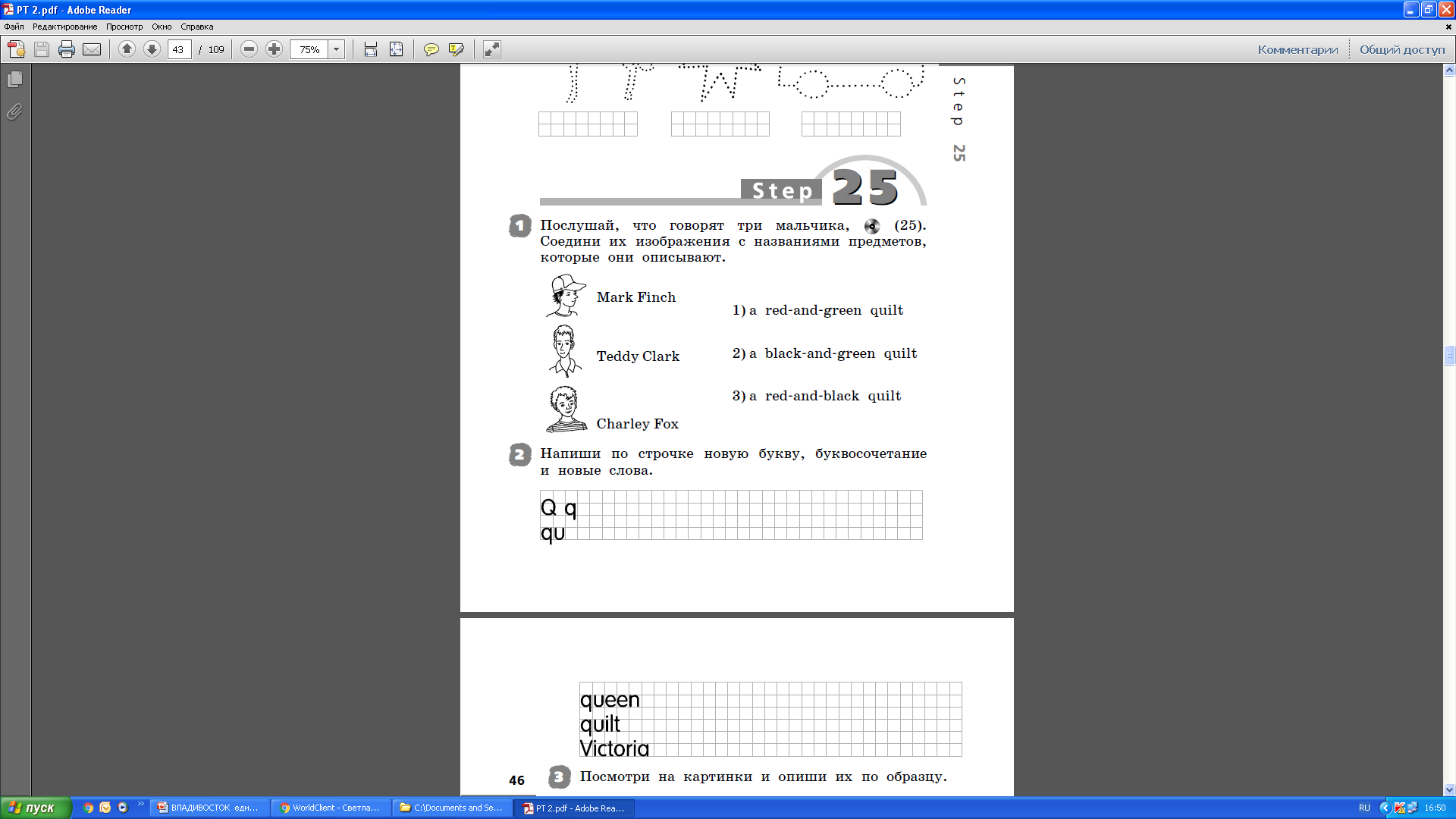 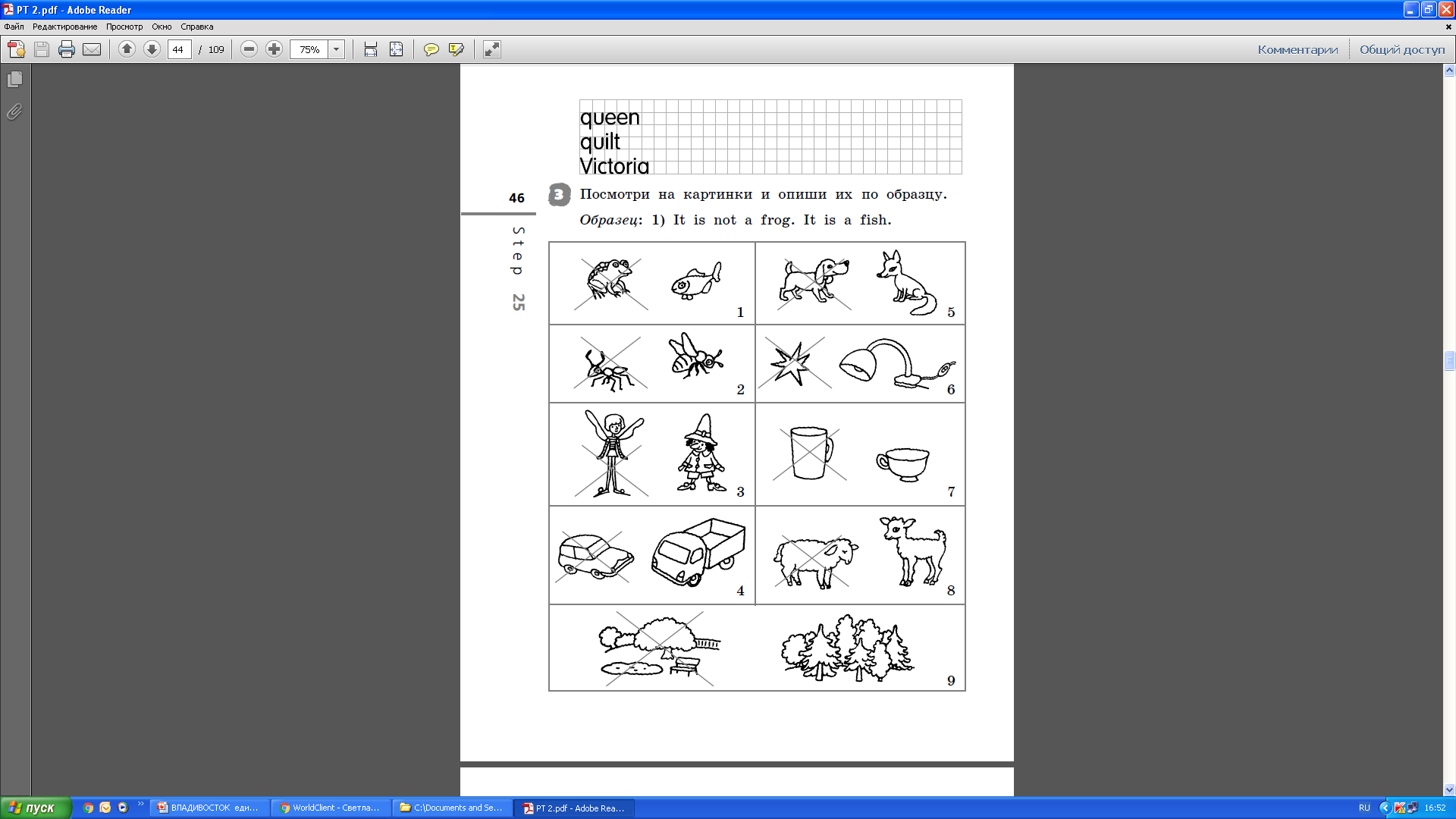 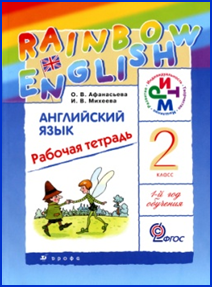 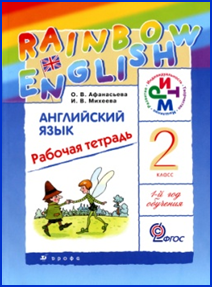 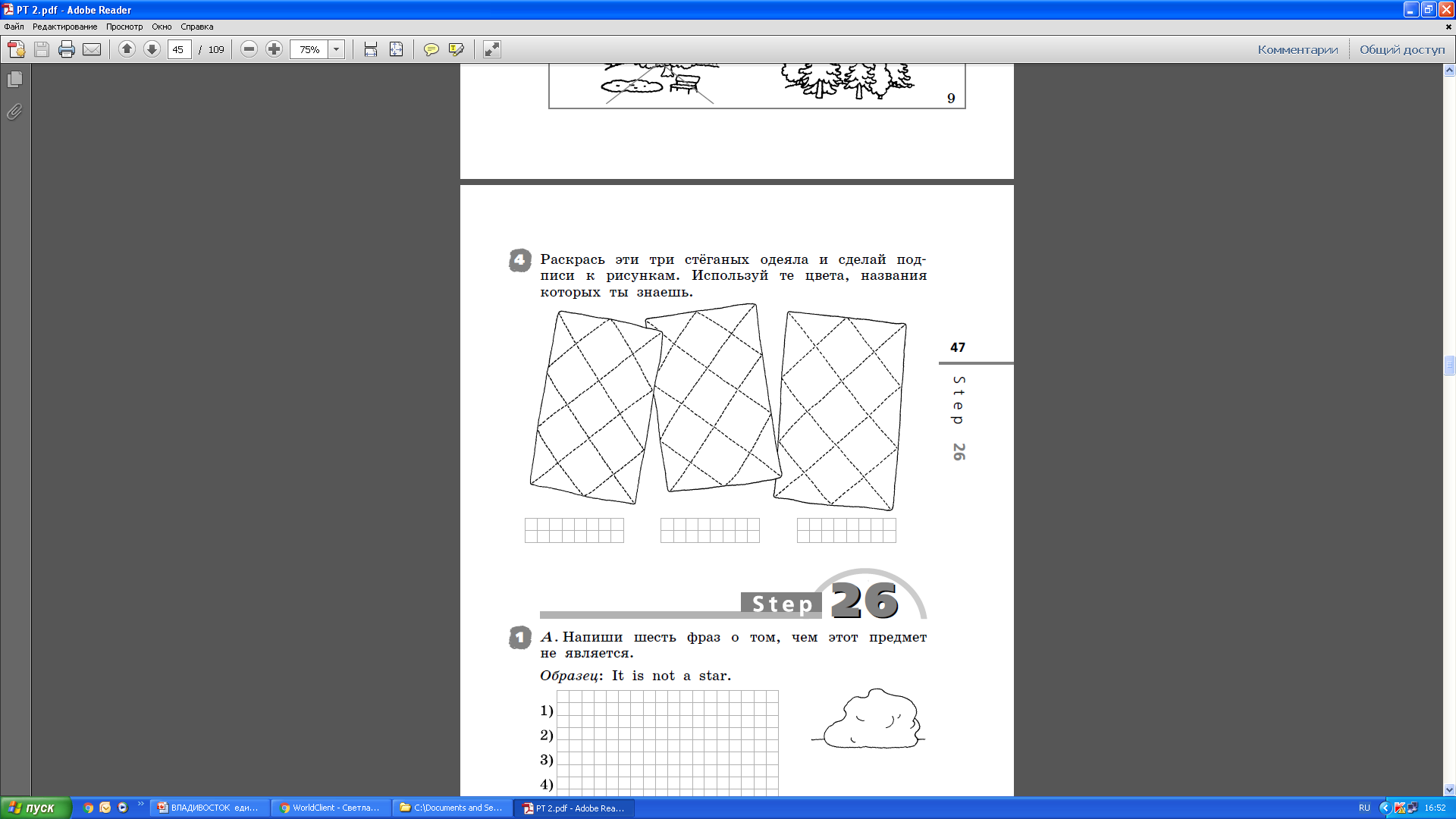 КОНТРОЛЬНЫЕ РАБОТЫ
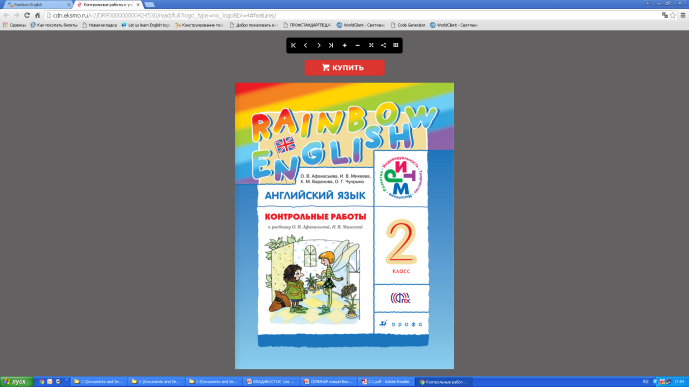 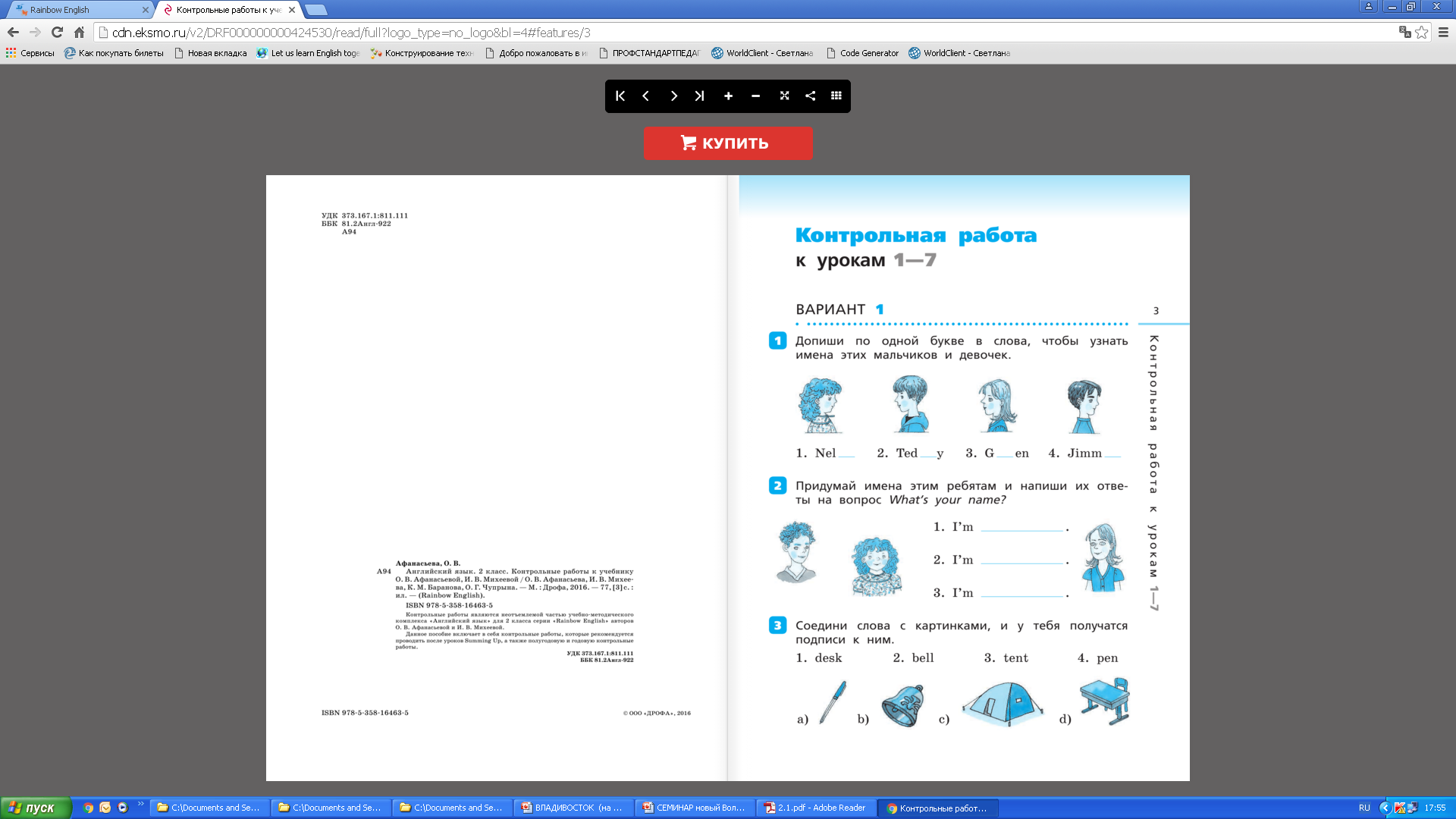 4 ВАРИАНТА 
(1-3 варианты – базовый уровень, 4 вариант - повышенный)
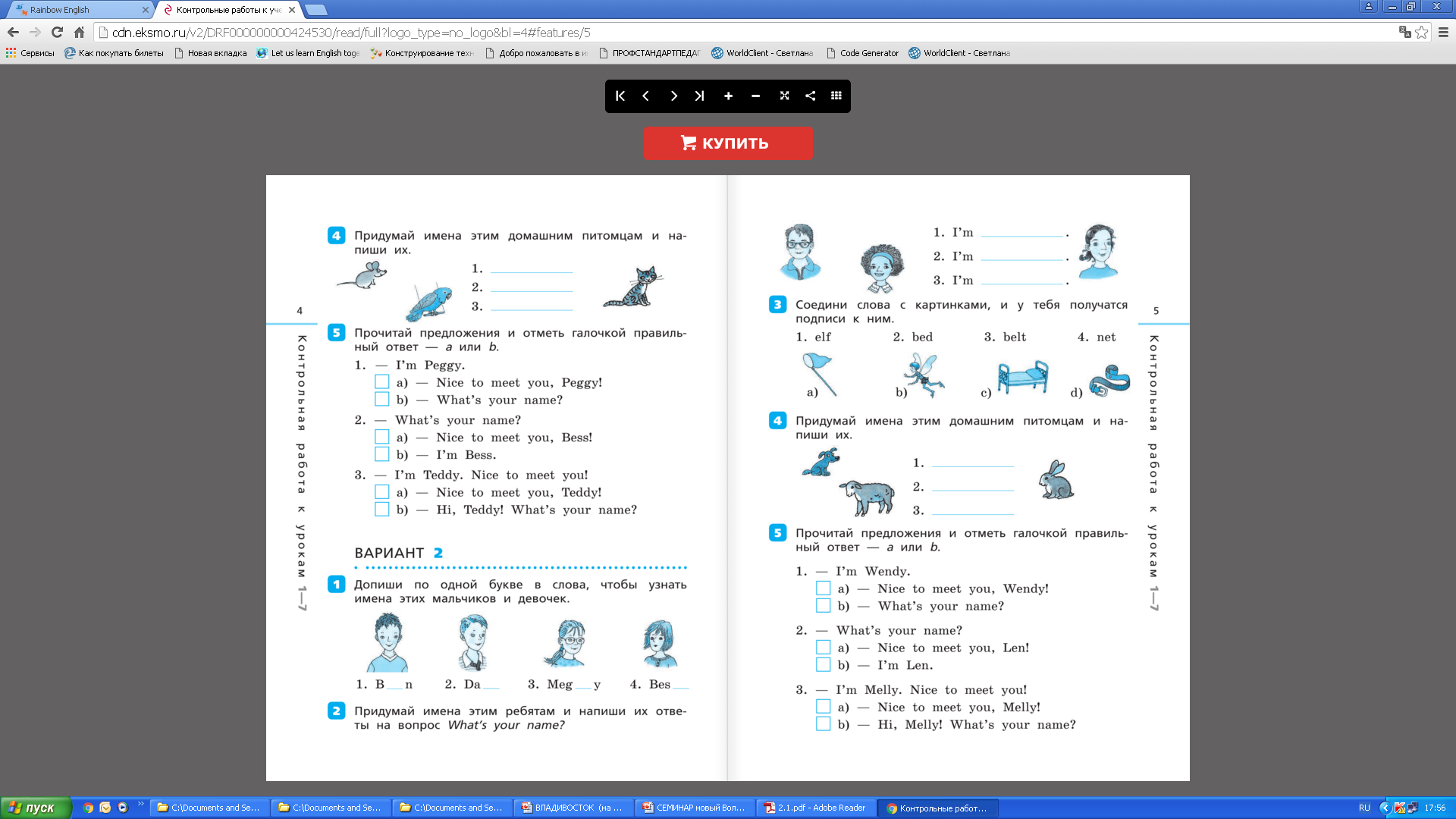 ЛЕКСИКО-ГРАММАТИЧЕСКИЙ ПРАКТИКУМ
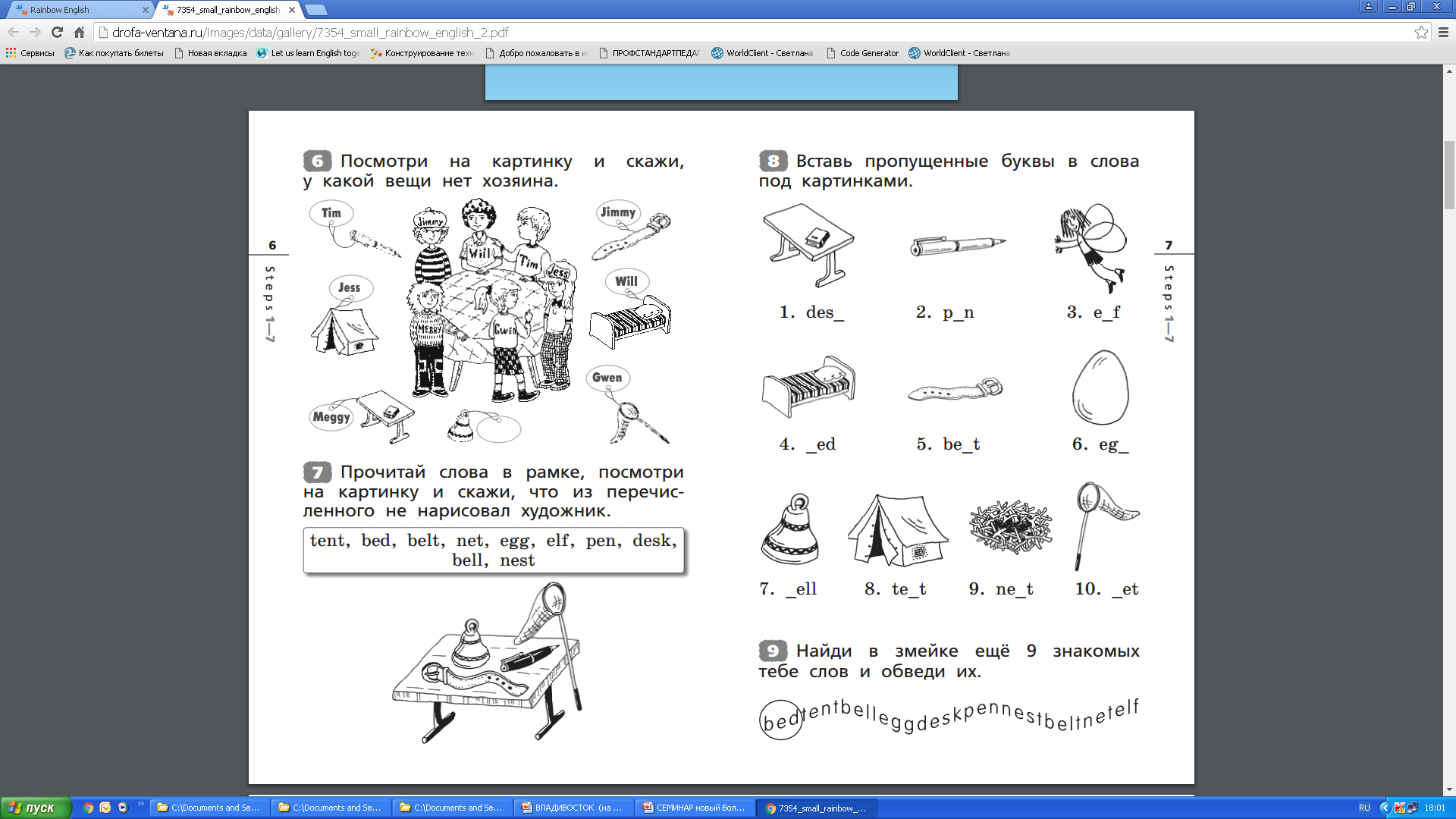 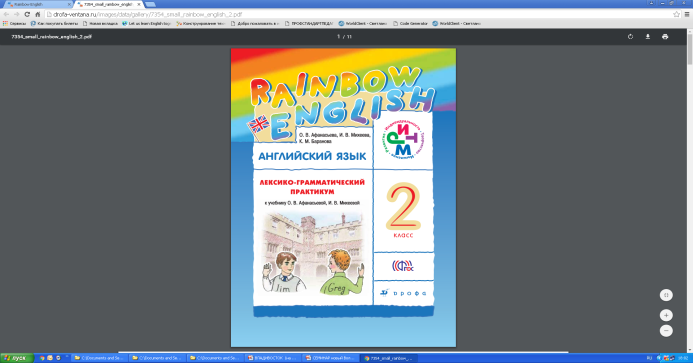 УМК 3 КЛАССА
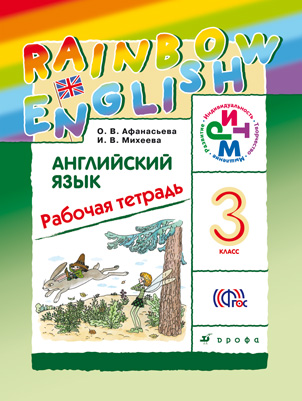 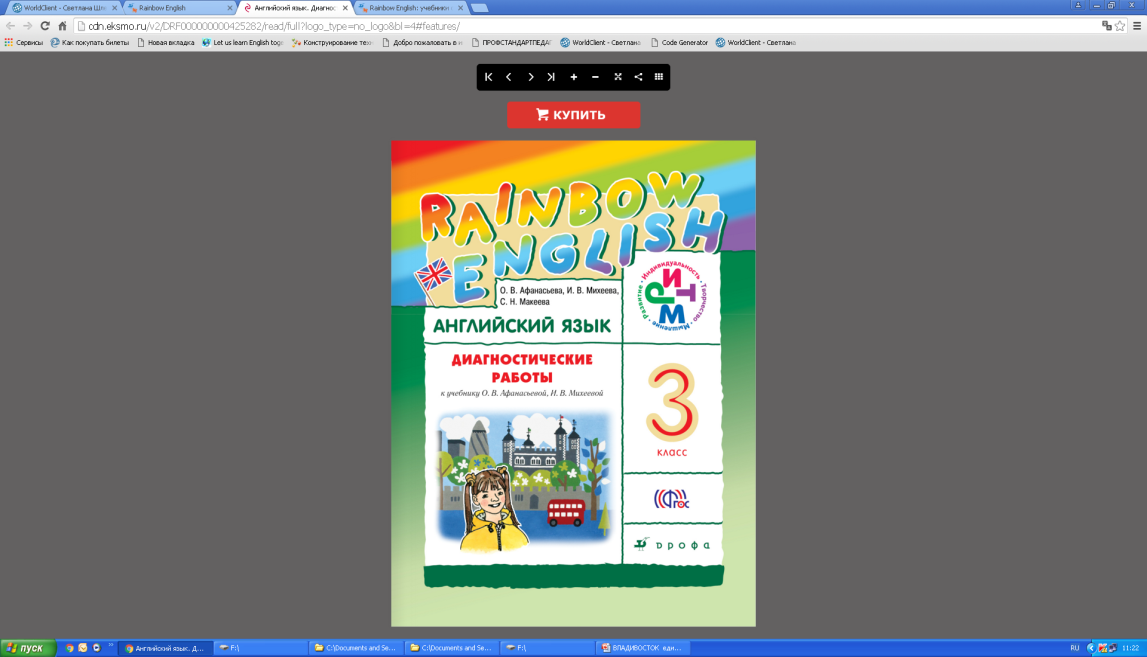 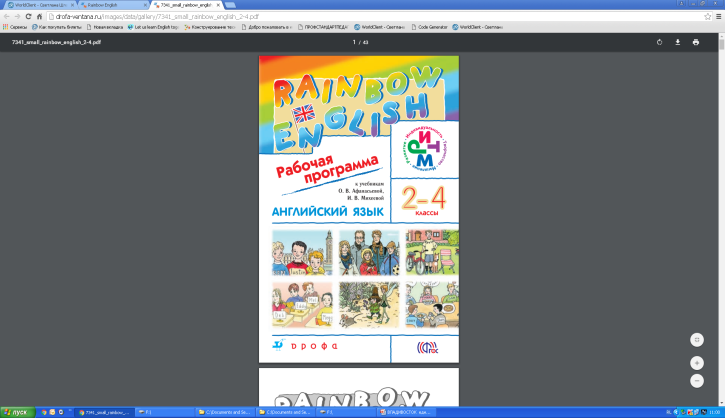 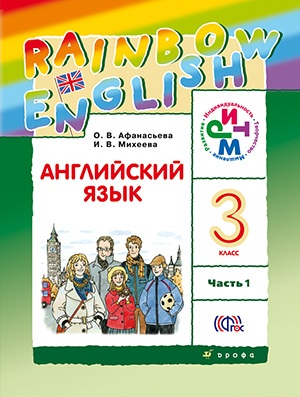 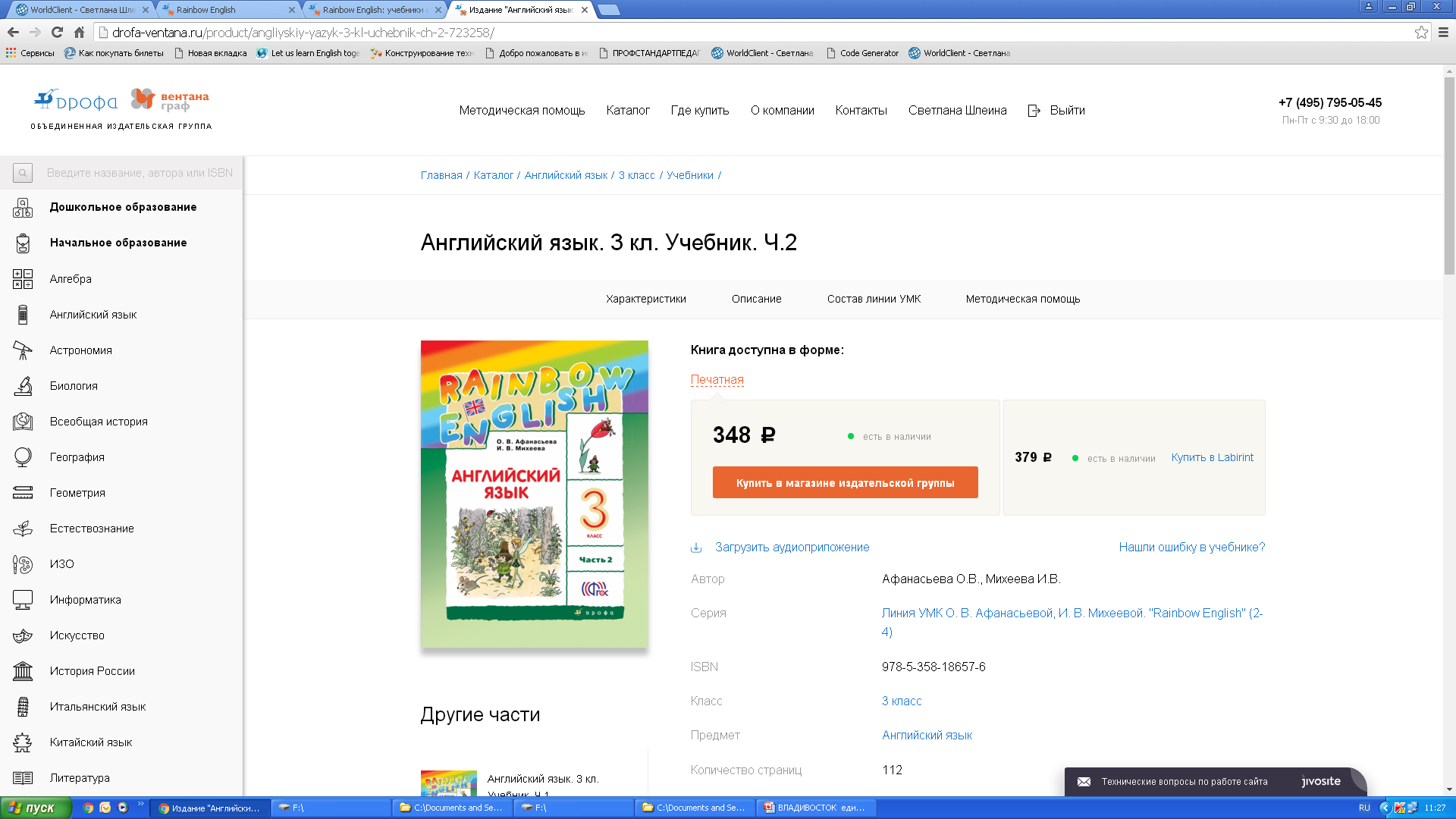 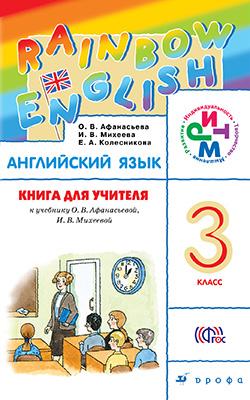 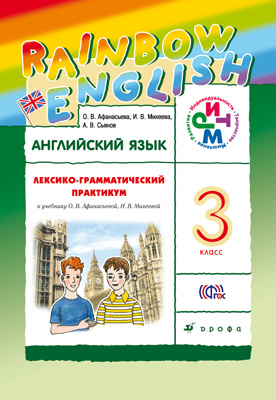 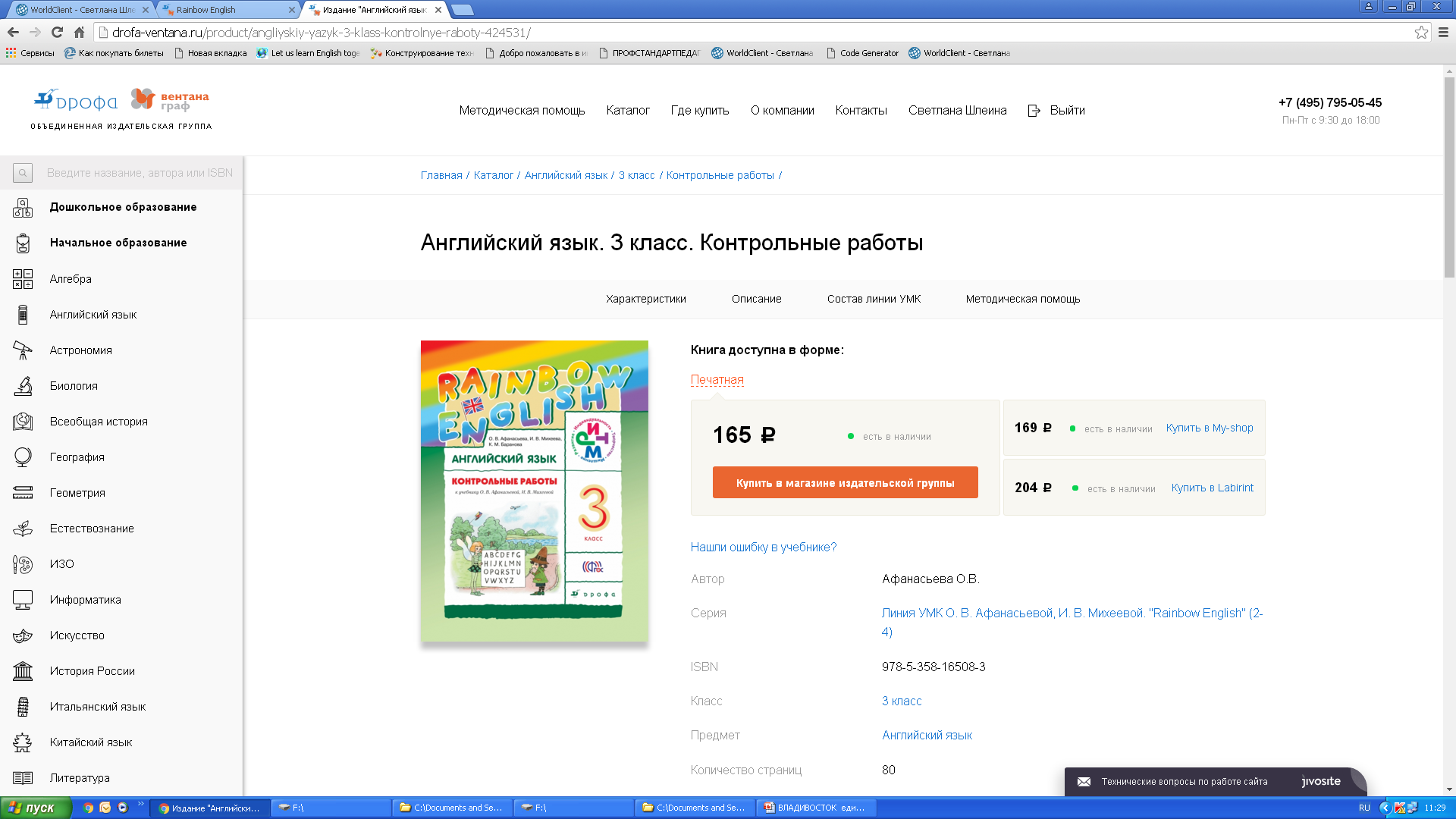 Аудиоматериал располагается на сайте 
http://drofa-ventana.ru/  
для бесплатного скачивания
СТРУКТУРА И СОДЕРЖАНИЕ УЧЕБНИКА
Две  части, 8 учебных ситуаций (Units)
	1 – What We See and What We Have
	2 – What We Like
	3 – What Colour?
	4 – How Many?
	5 – Happy Birthday
	6 – What’s Your Job?
	7 – Animals
	8 – Seasons and Months

Каждая учебная ситуация состоит из семи уроков
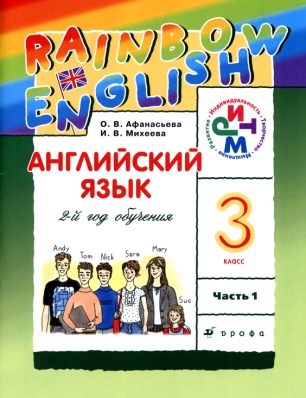 ОСОБЕННОСТИ УЧЕБНИКА 3-ГО КЛАССА
Названия частей урока предлагаются на английском языке

DO IT TOGETHER
DO IT ON YOUR OWN 
   (выполняется в рабочей тетради)
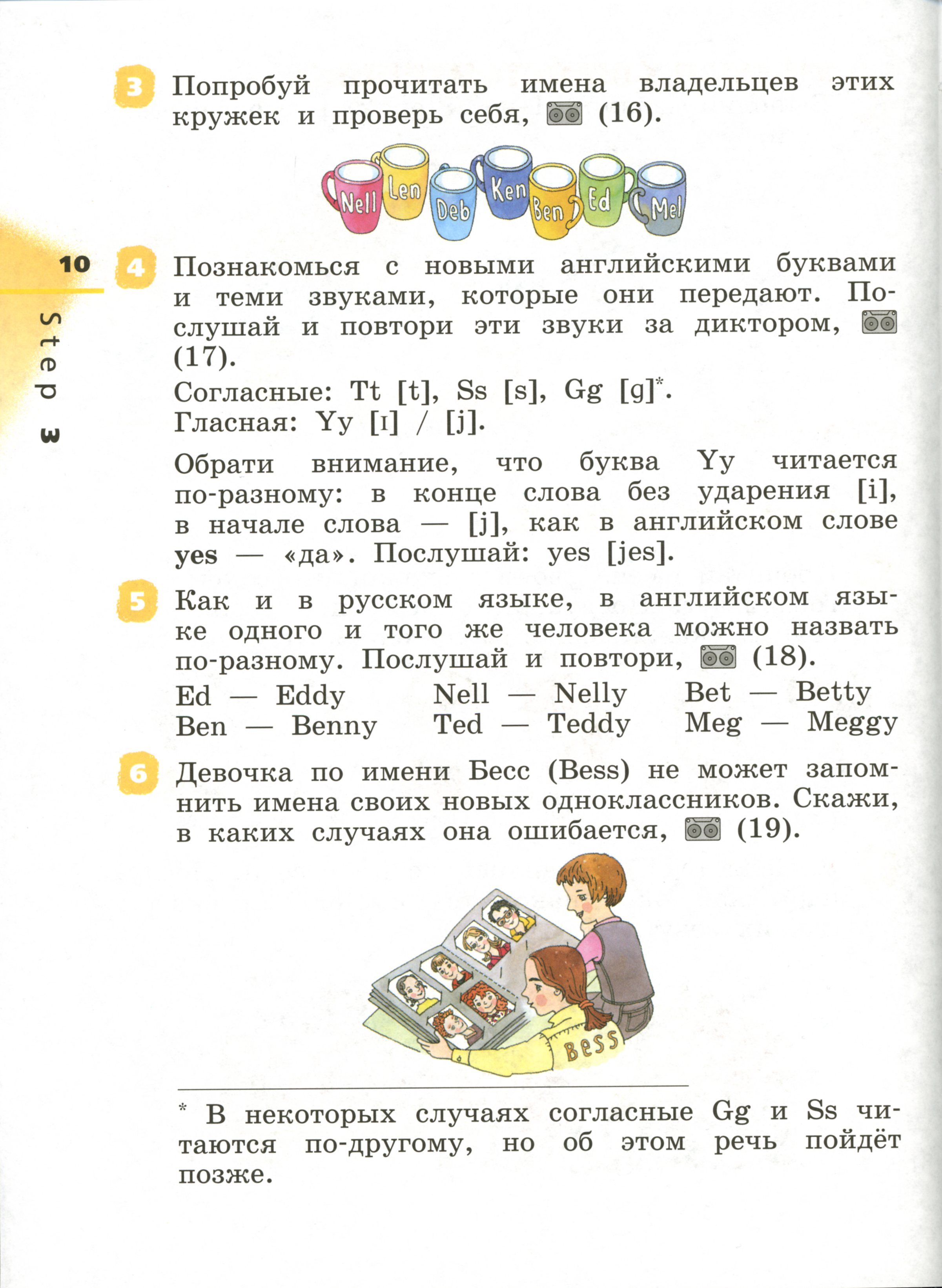 ПОДАЧА ЛЕКСИКО-ГРАММАТИЧЕСКОГО МАТЕРИАЛА В СПЕЦИАЛЬНЫХ ТАБЛИЦАХ
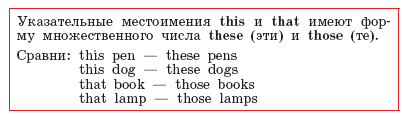 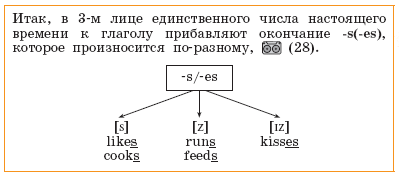 ПОДАЧА НОВОГО МАТЕРИАЛА ЧЕРЕЗ ФОРМУЛИРОВКУ ЗАДАНИЙ
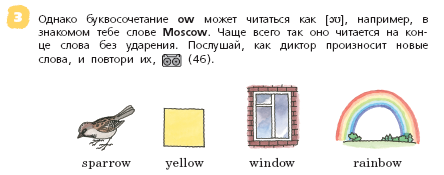 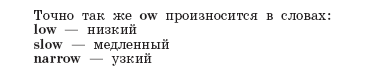 НАЛИЧИЕ ЛИНГВО-СТРАНОВЕДЧЕСКОГО МАТЕРИАЛА
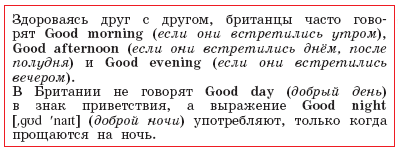 НАЛИЧИЕ ЭЛЕМЕНТОВ ЭВРИСТИЧЕСКОГО МЕТОДА ОБУЧЕНИЯ
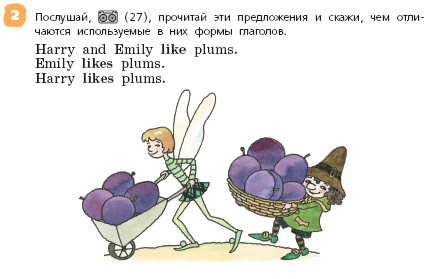 ИСПОЛЬЗОВАНИЕ РИФМОВОК
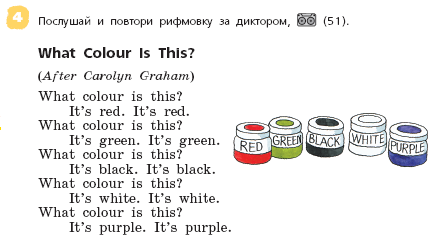 УМК 4 КЛАССА
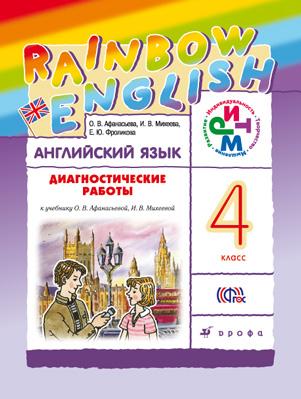 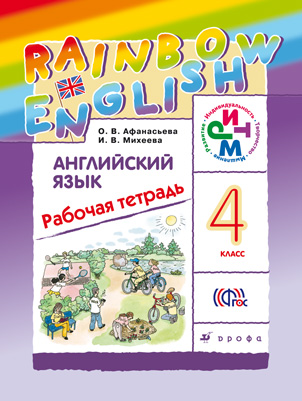 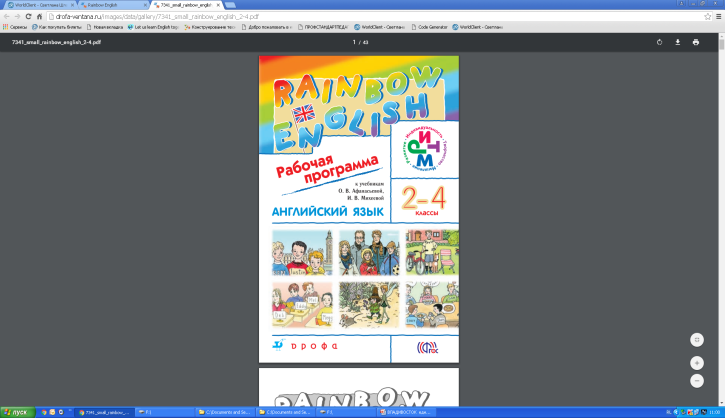 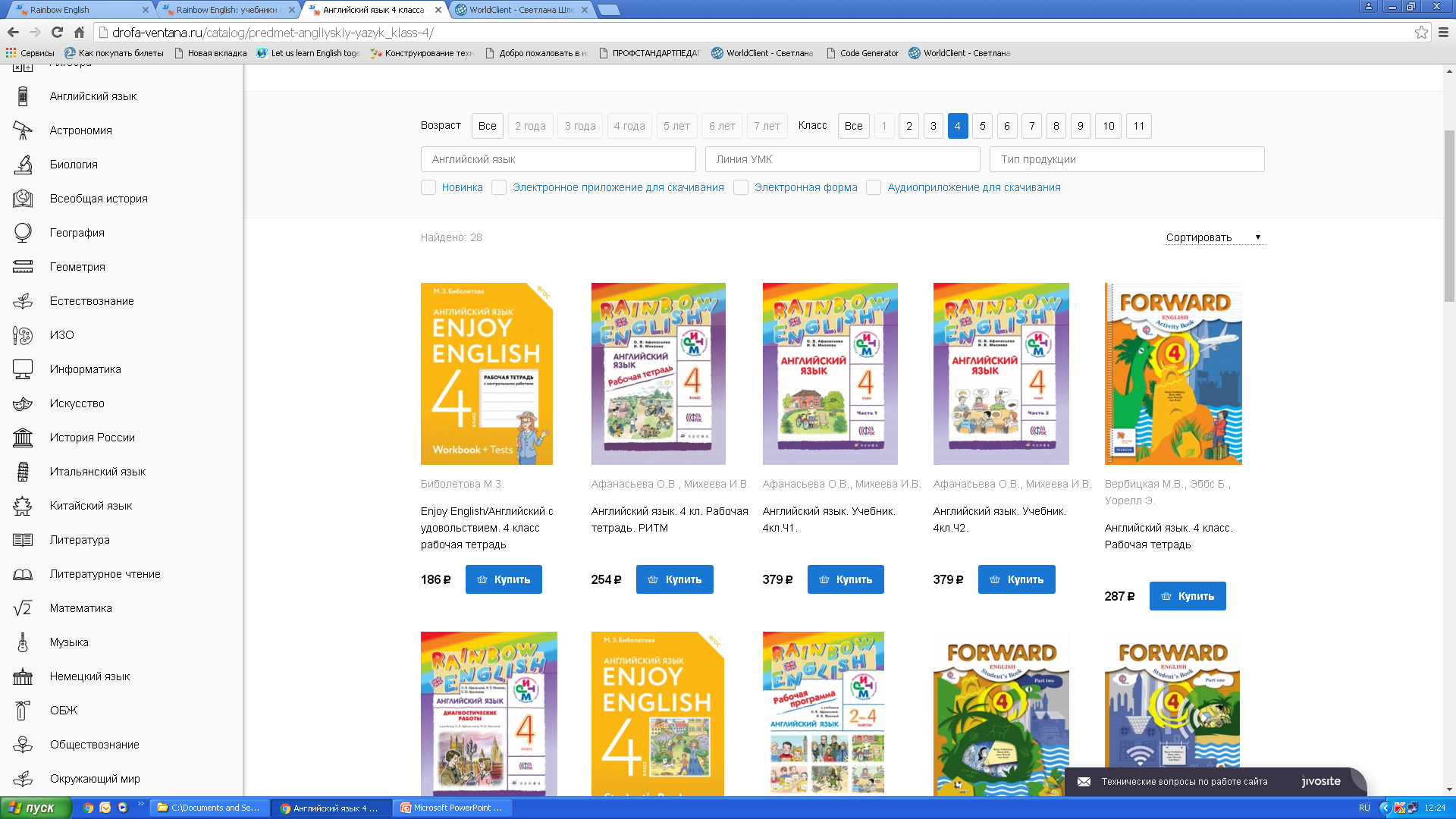 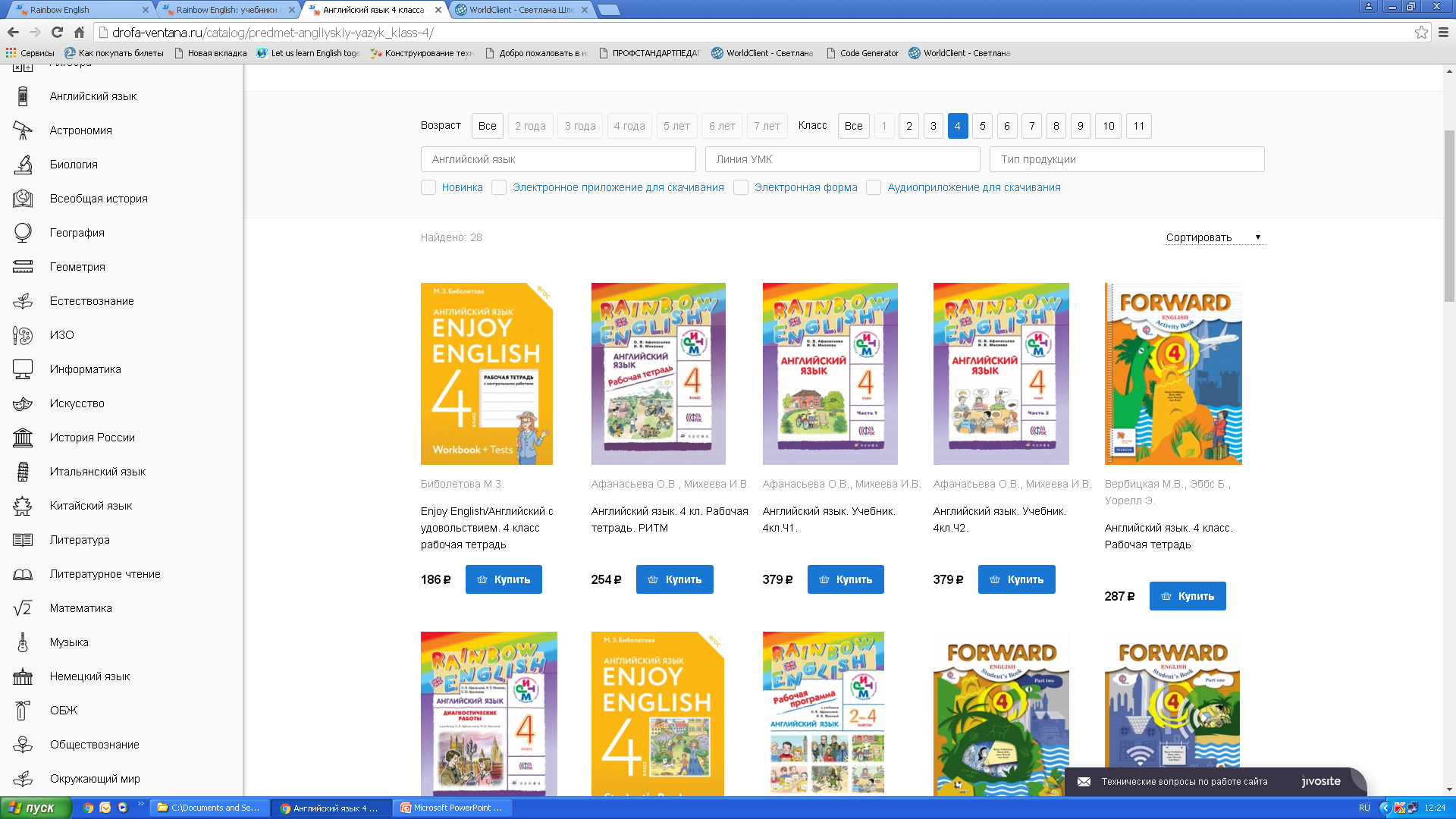 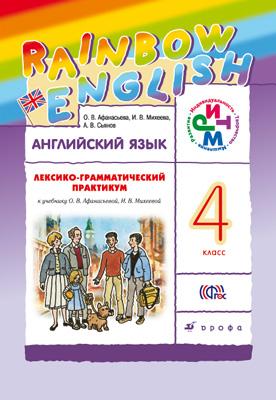 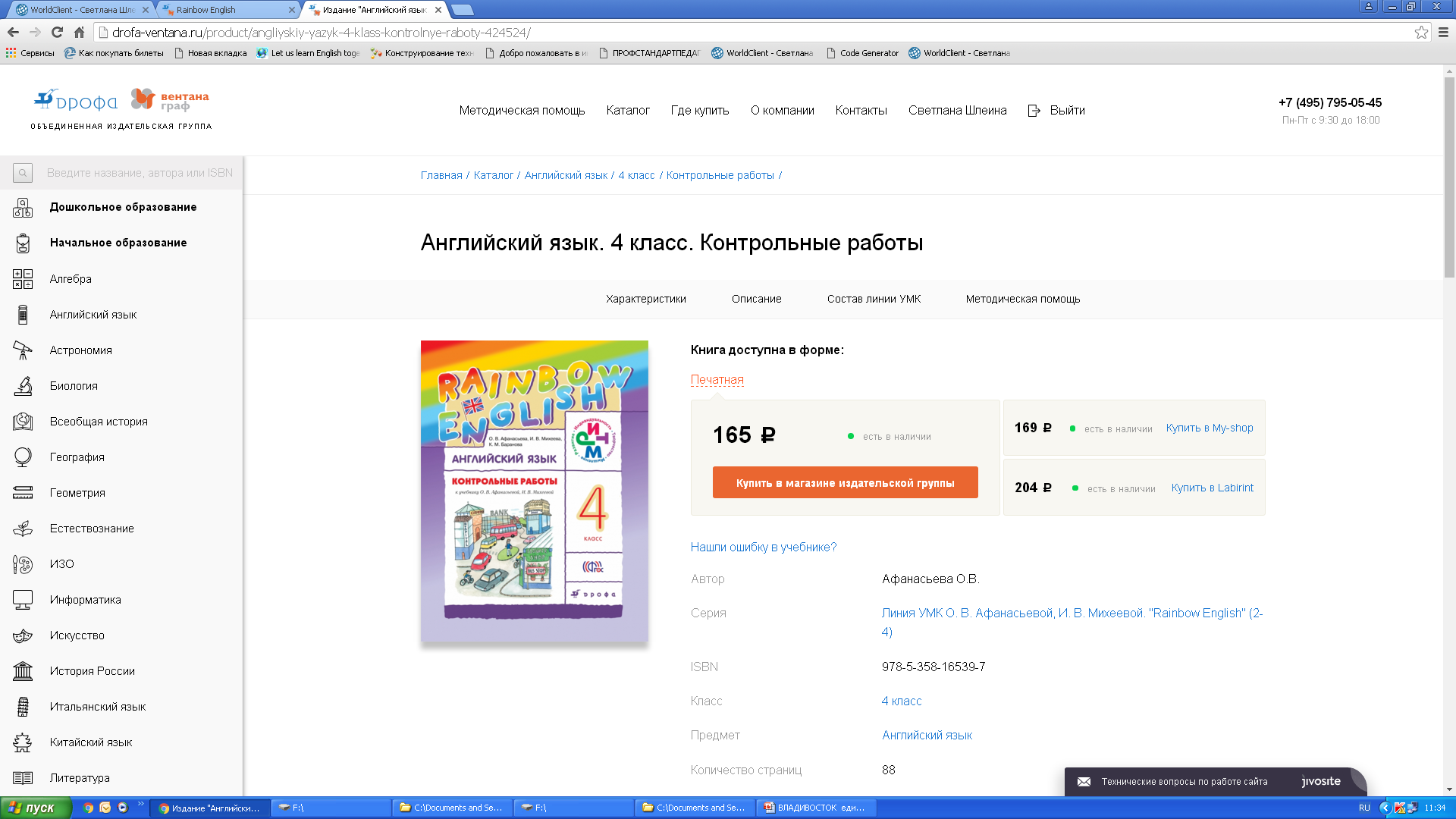 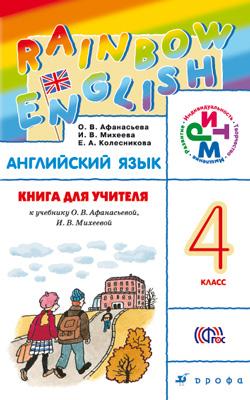 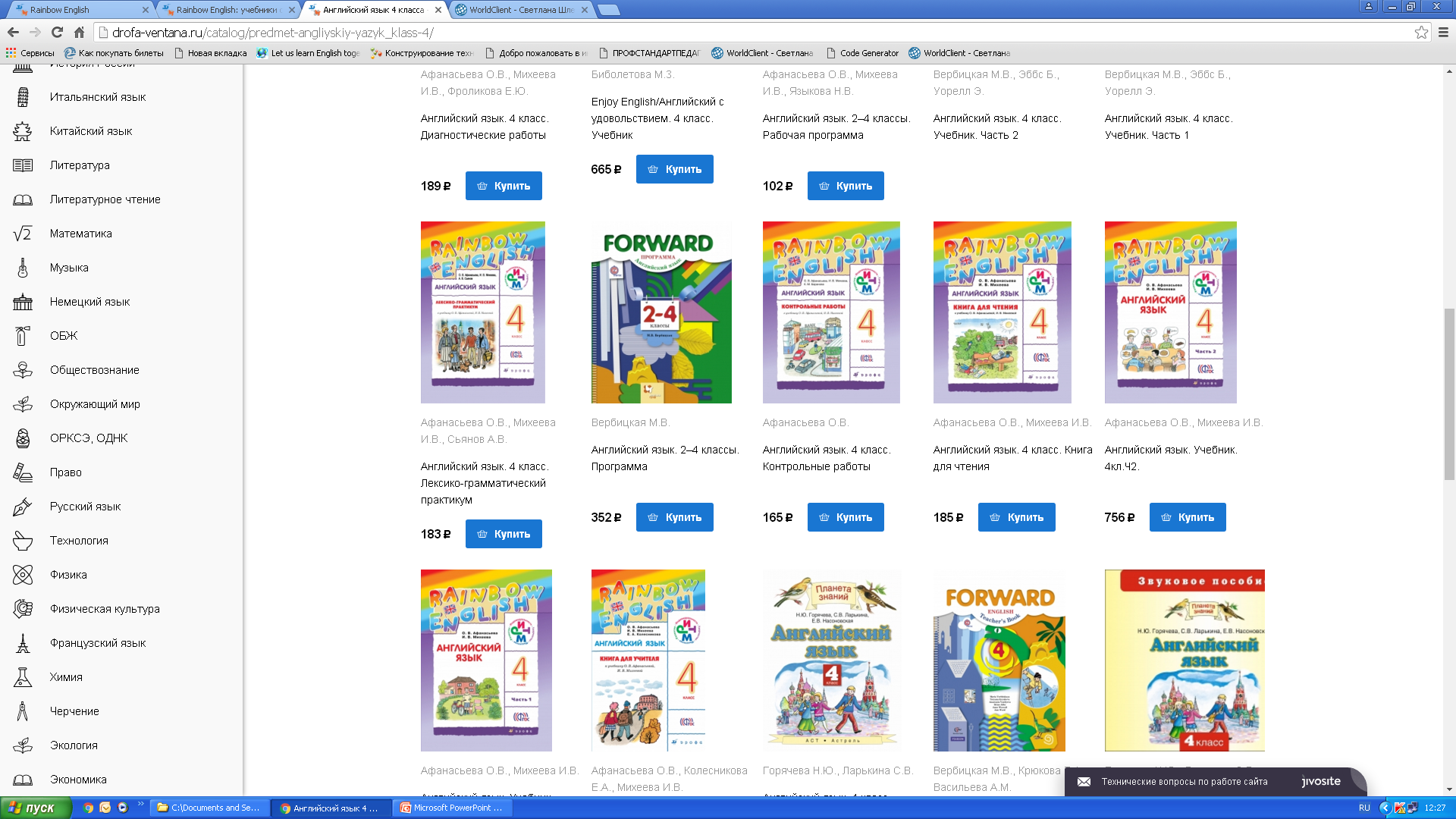 Аудиоматериал располагается на сайте 
http://drofa-ventana.ru/  
для бесплатного скачивания
УЧЕБНИК 4 КЛАССАПРЕДМЕТНОЕ СОДЕРЖАНИЕ
Meet John Barker and His Family
My Day
At Home
I Go to School
I Love Food
The Weather We Have
At the Weekend
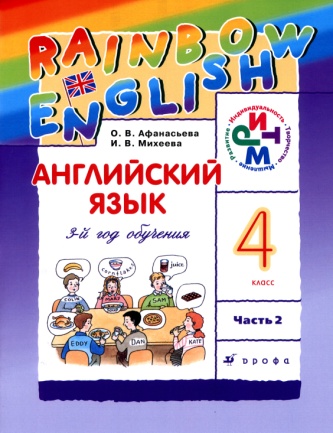 УЧЕБНИК 4 КЛАССАОСОБЕННОСТИ
НАЛИЧИЕ ДИКТАНТОВ
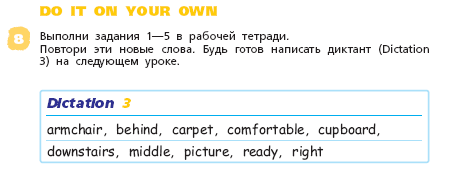 НАЛИЧИЕ ЛИНГВОСТРАНОВЕДЧЕСКОГО МАТЕРИАЛА
СОПОСТАВЛЕНИЕ РУССКИХ И АНГЛИЙСКИХ РЕАЛИЙ
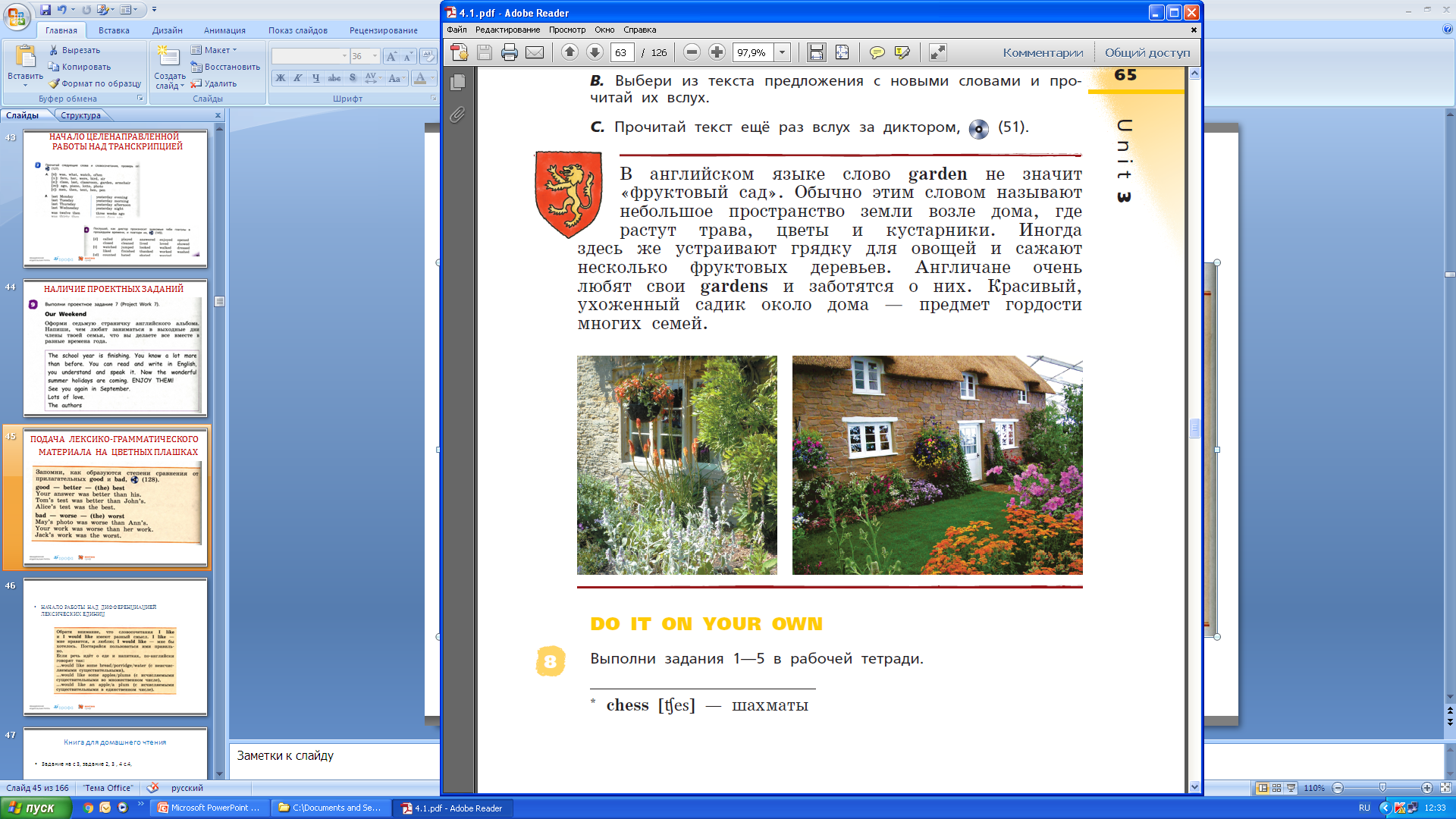 ВВЕДЕНИЕ РАЗДЕЛА САМООЦЕНКИ В УРОКАХ ПОДВЕДЕНИЯ ИТОГОВ (SUMMING UP)
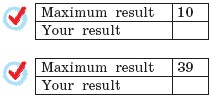 ОБУЧЕНИЕ РЕЧИ ПО ОБРАЗЦУ
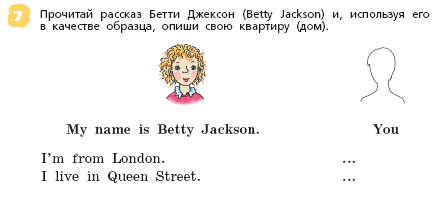 НАЧАЛО ЦЕЛЕНАПРАВЛЕННОЙ РАБОТЫ НАД ТРАНСКРИПЦИЕЙ
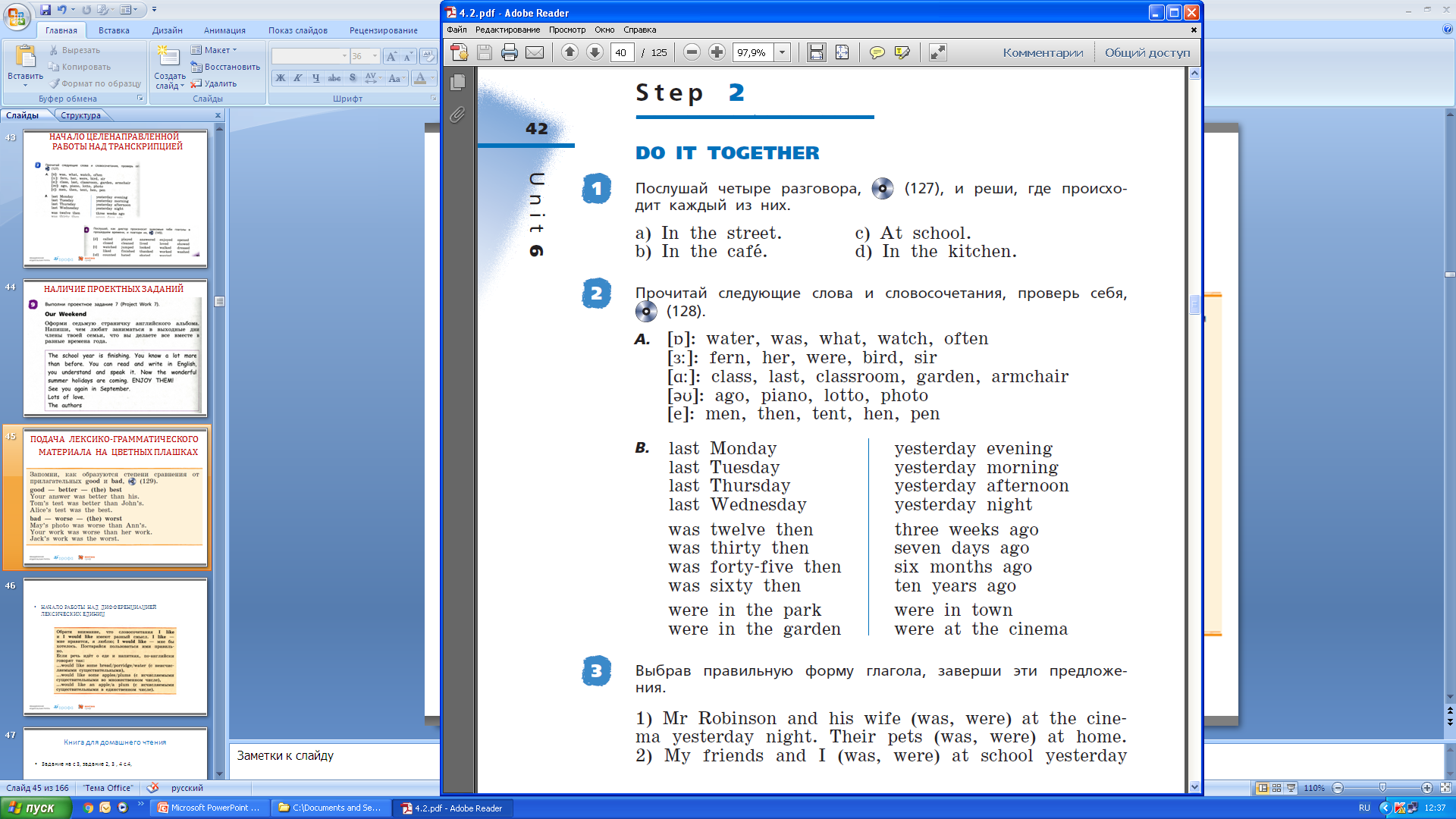 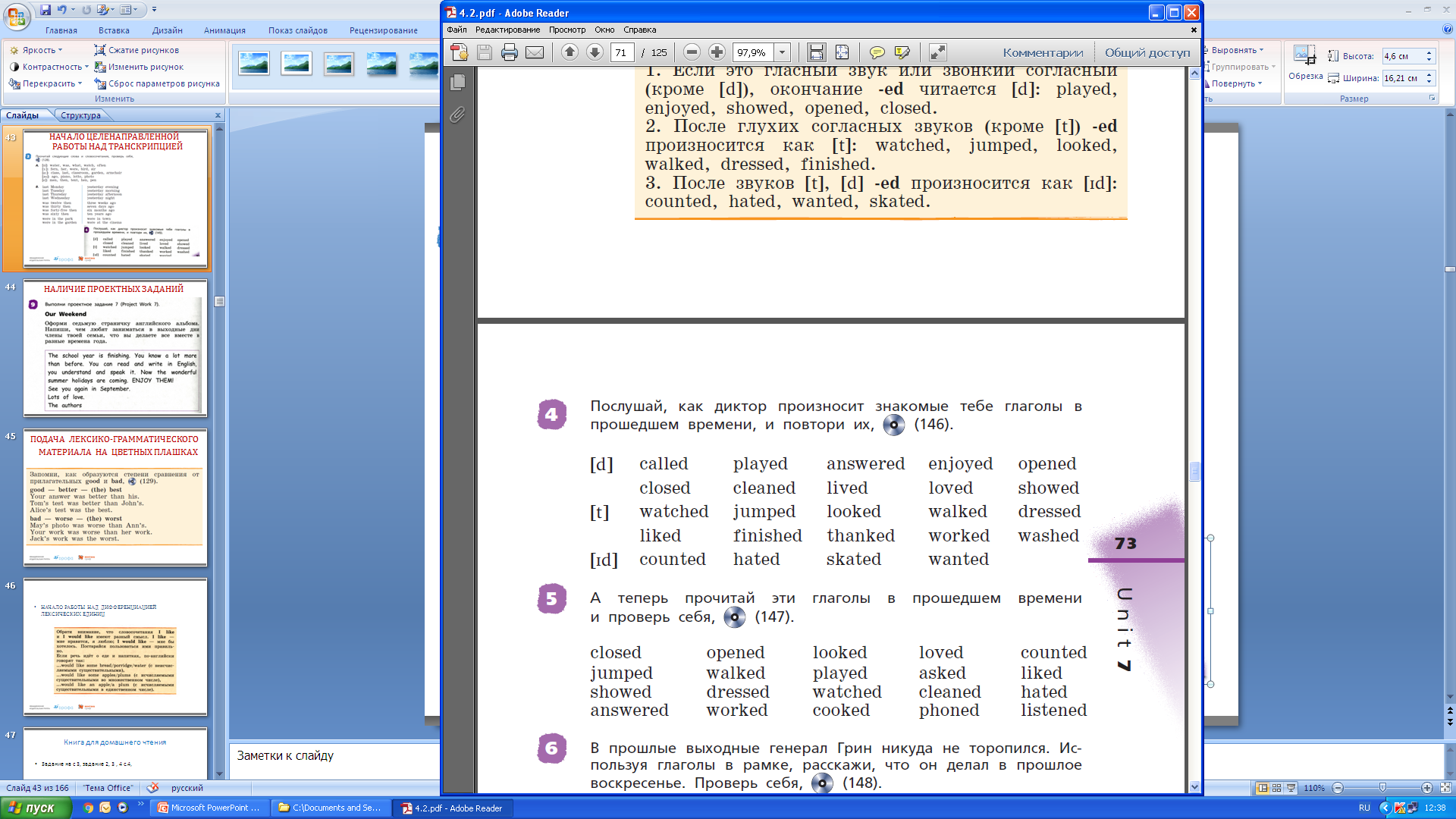 НАЛИЧИЕ ПРОЕКТНЫХ ЗАДАНИЙ
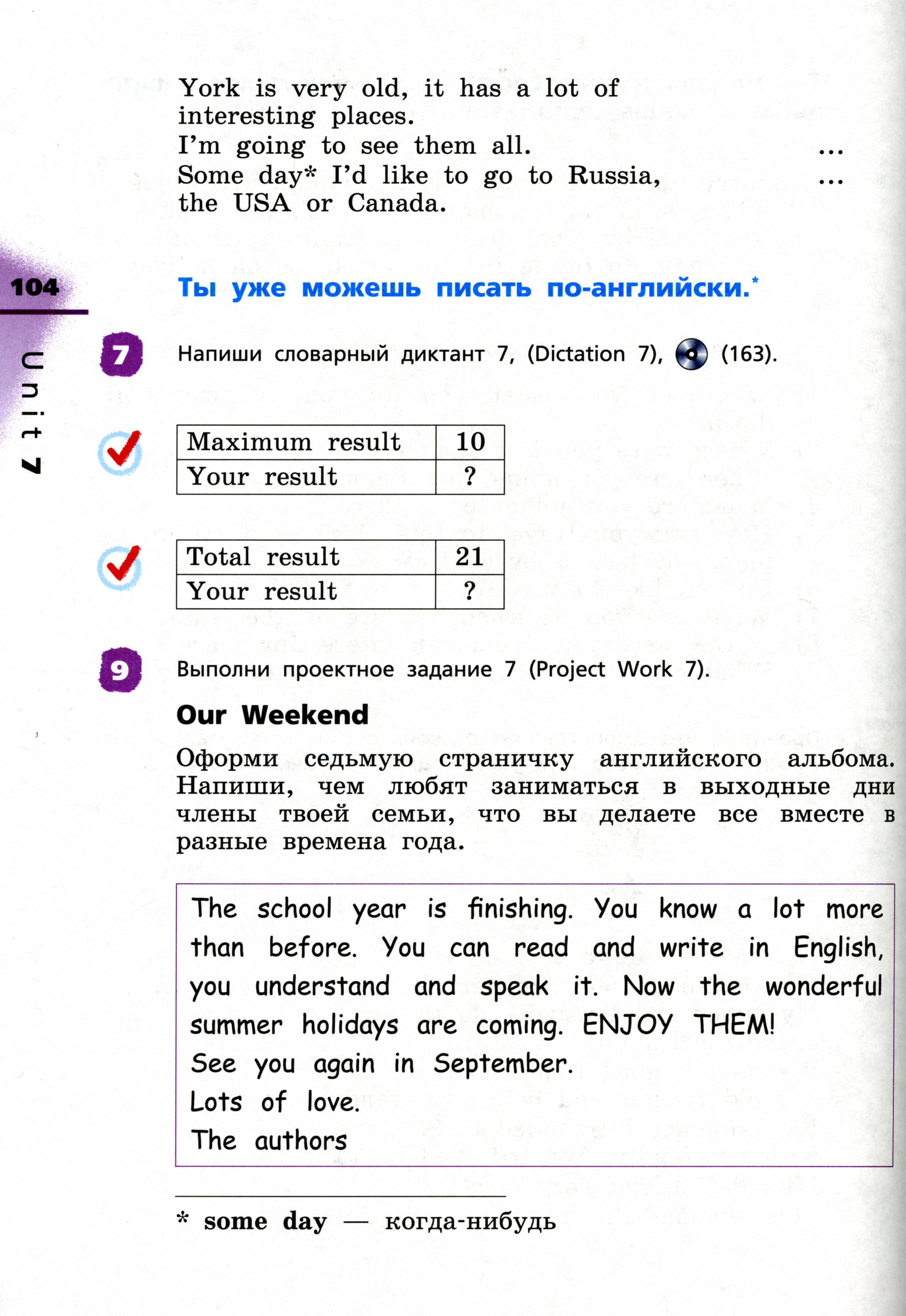 ПОДАЧА  ЛЕКСИКО-ГРАММАТИЧЕСКОГО  МАТЕРИАЛА  НА  ЦВЕТНЫХ ПЛАШКАХ
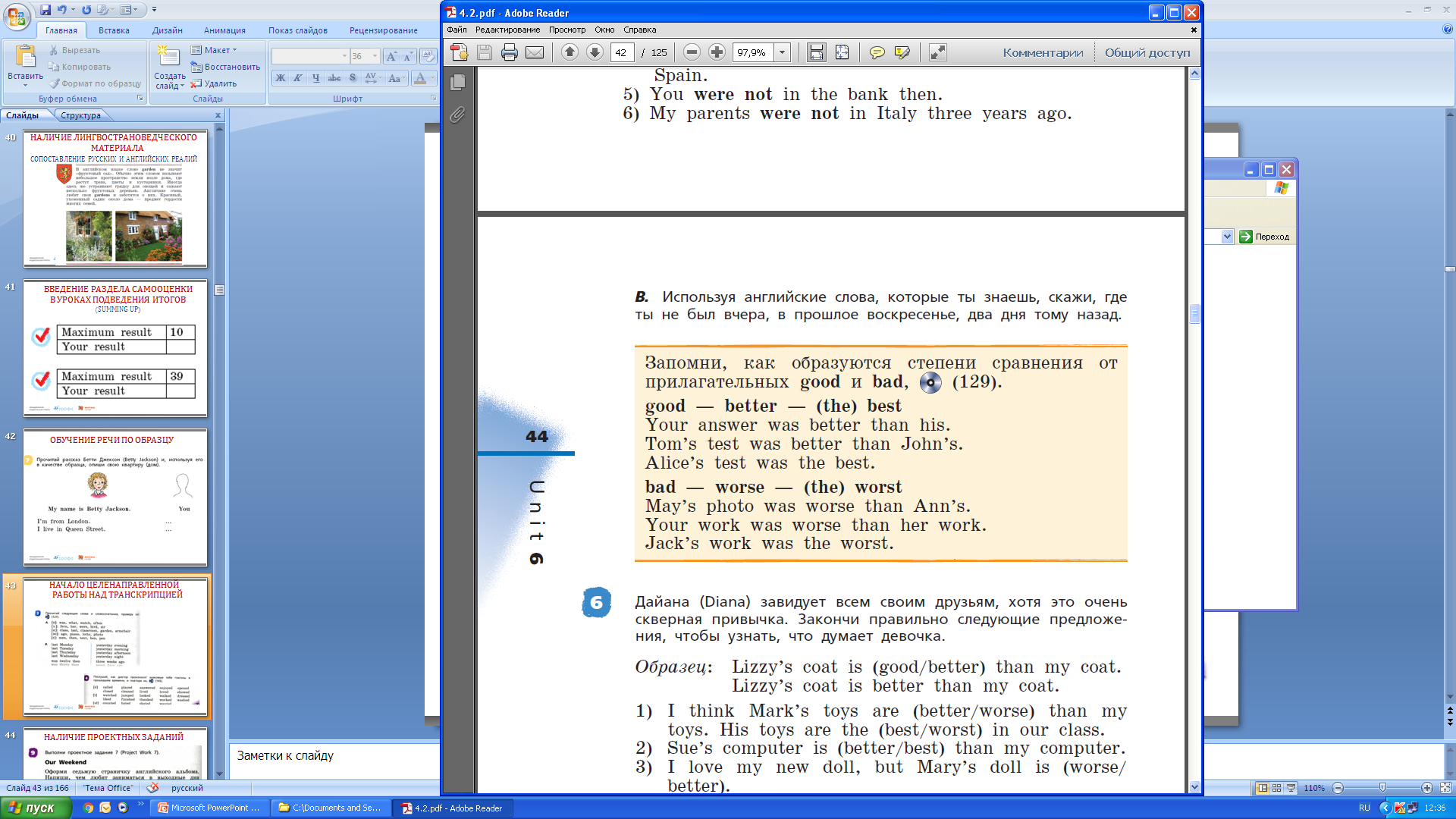 НАЧАЛО РАБОТЫ НАД ДИФФЕРЕНЦИАЦИЕЙ ЛЕКСИЧЕСКИХ ЕДИНИЦ
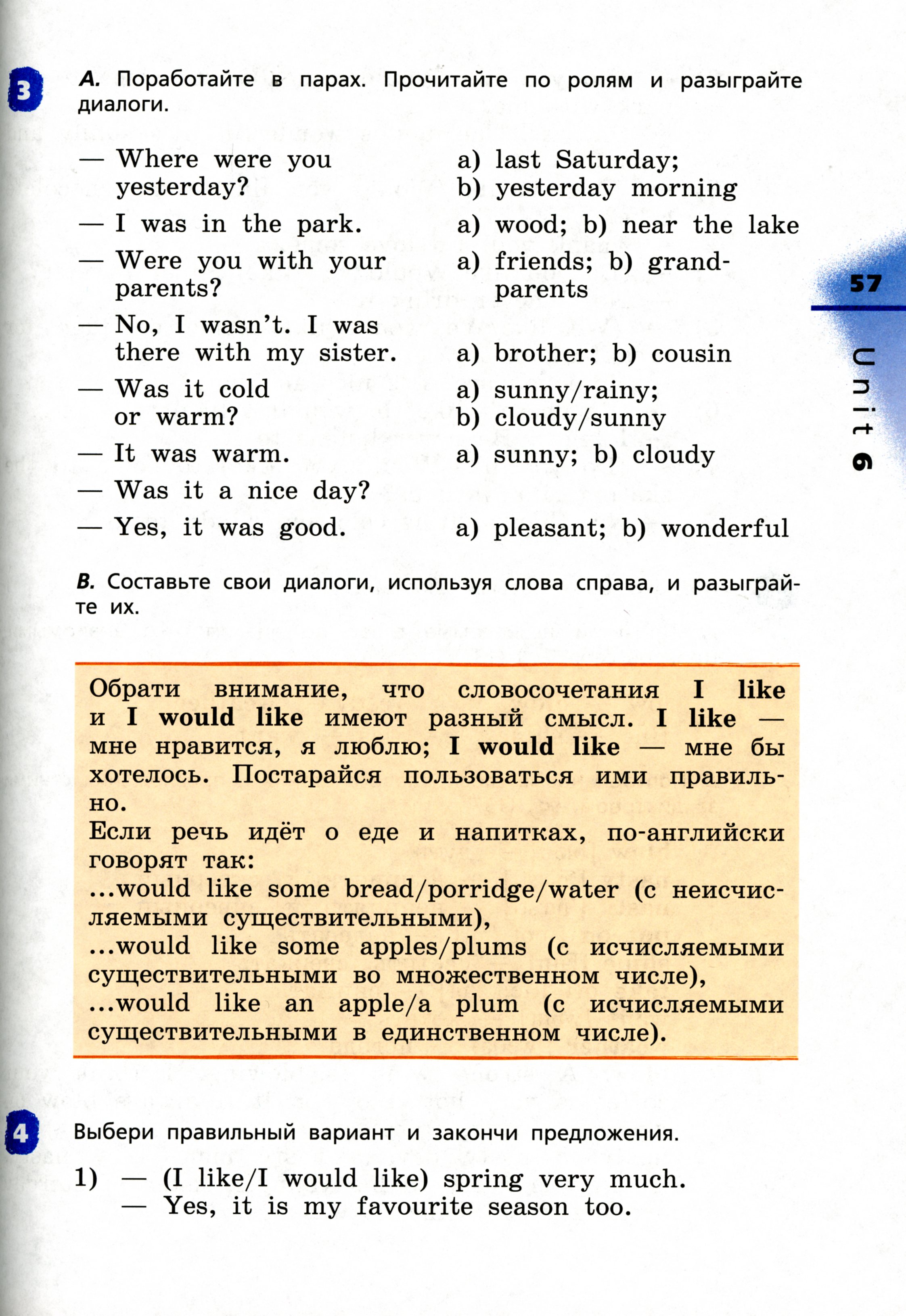 КНИГА ДЛЯ ДОМАШНЕГО ЧТЕНИЯ
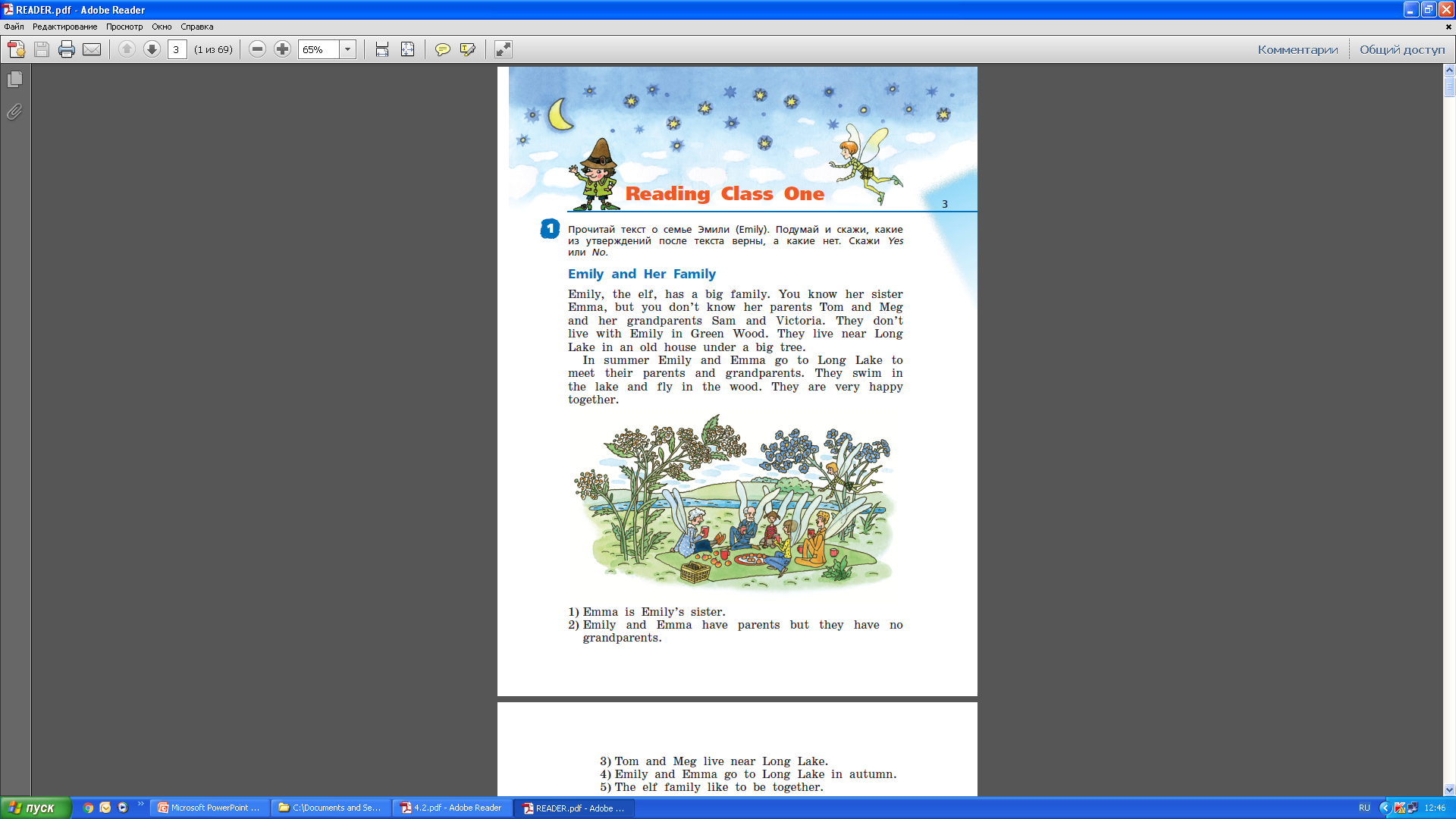 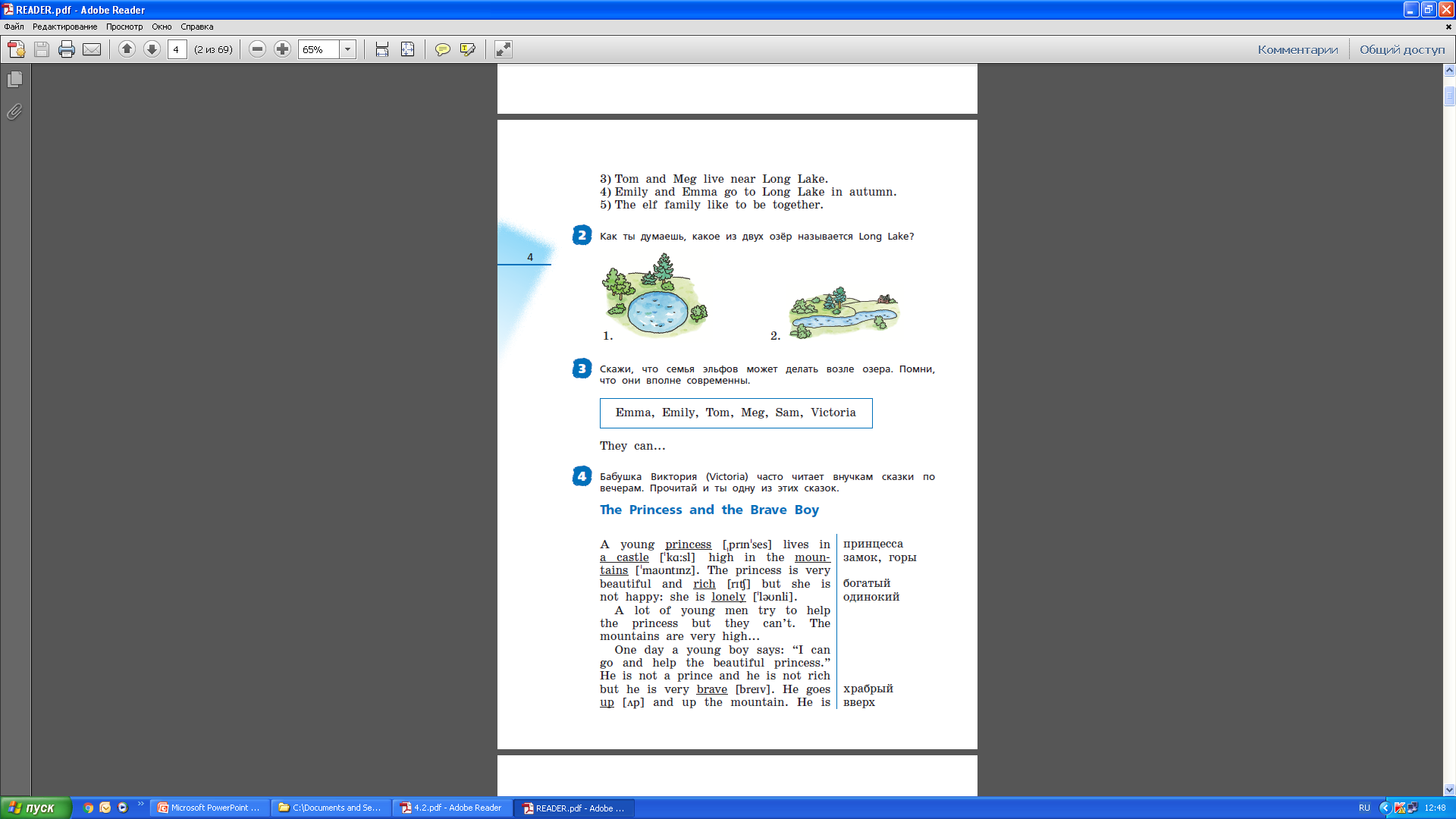 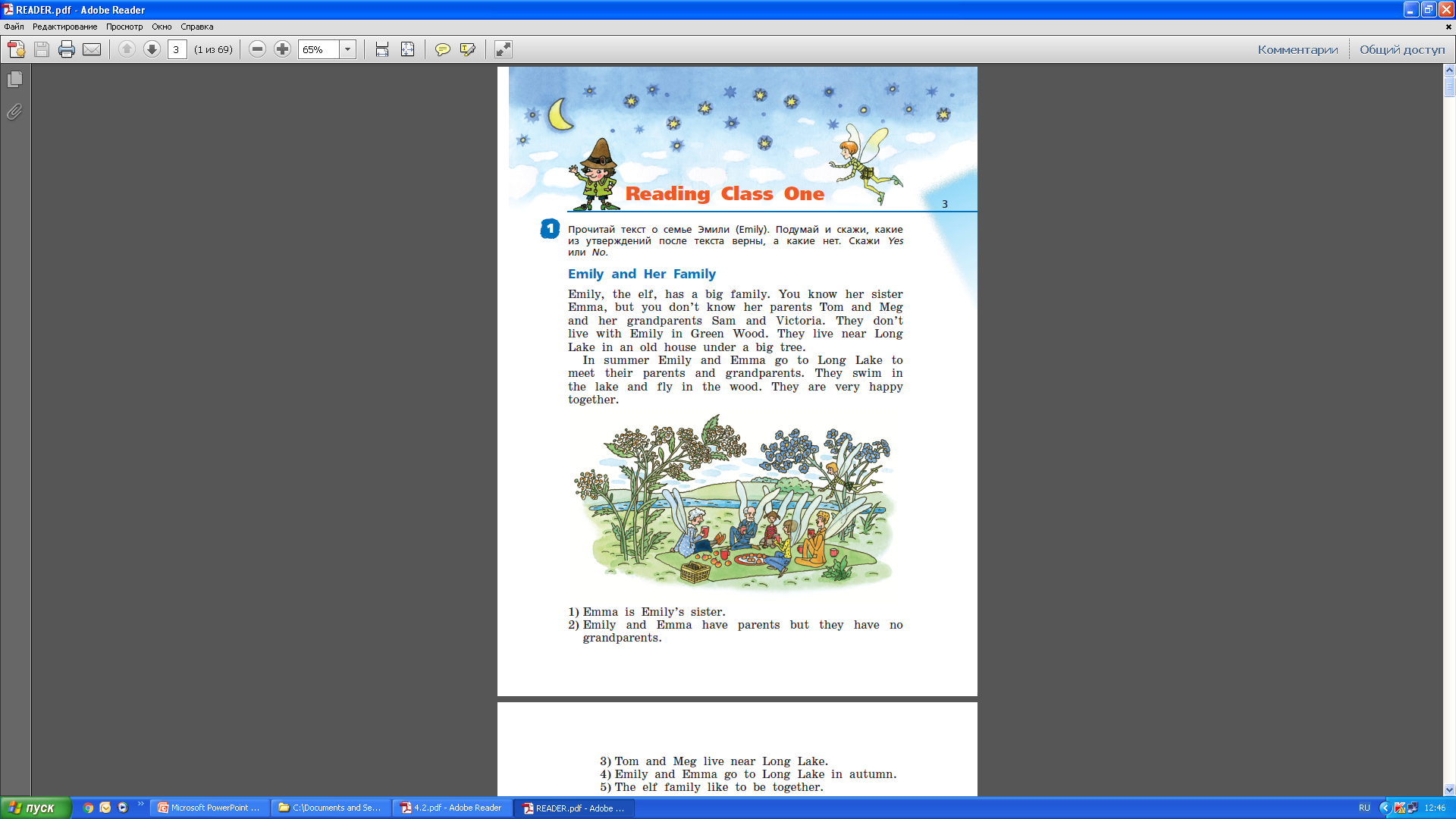 КНИГА ДЛЯ ДОМАШНЕГО ЧТЕНИЯ
SUPPLEMENTARY MATERIAL
АНГЛИЙСКИЙ ЯЗЫК 5-11 КЛ.О.В.Афанасьевой, И.В.Михеевой, К.М.Барановой
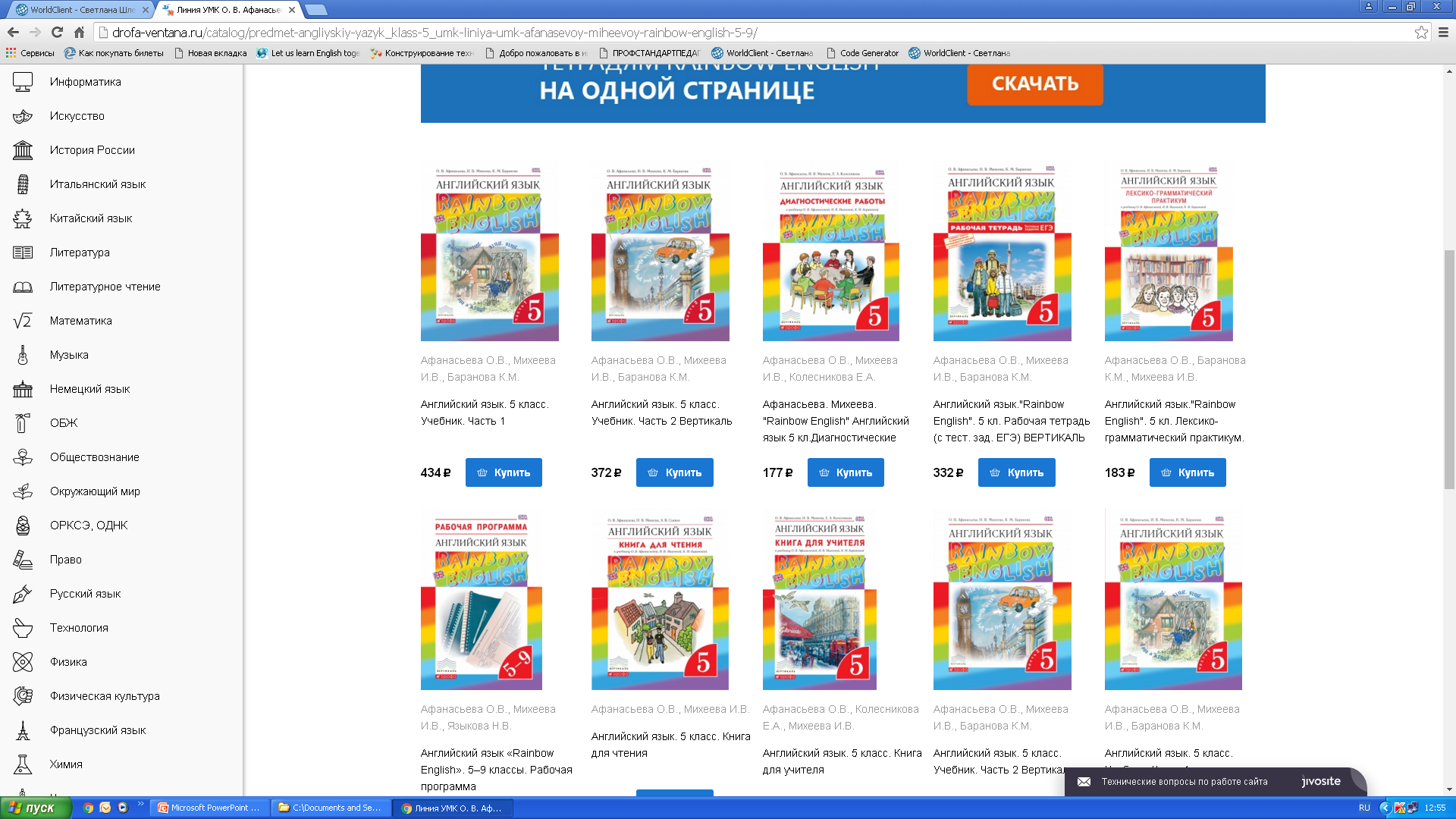 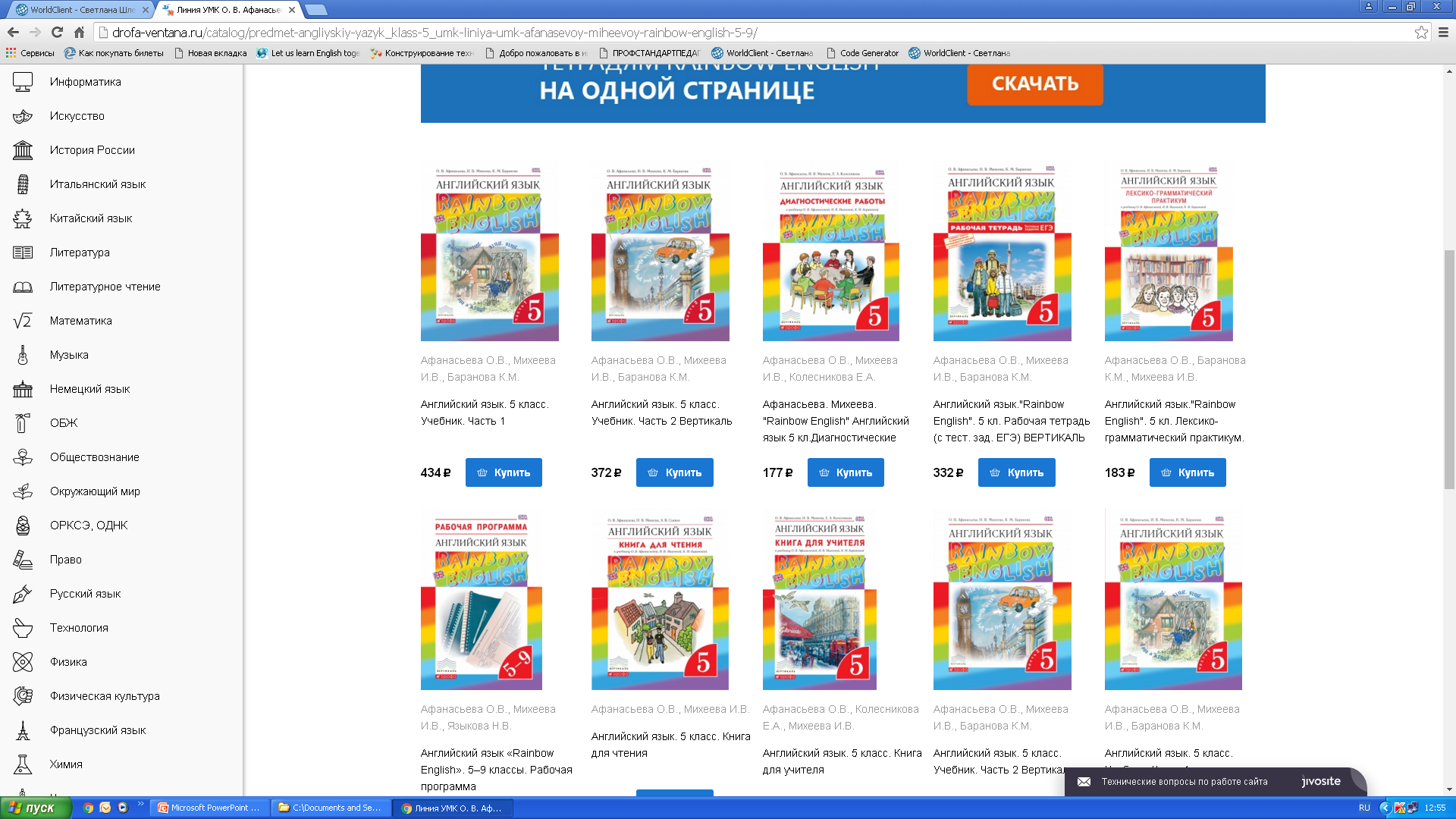 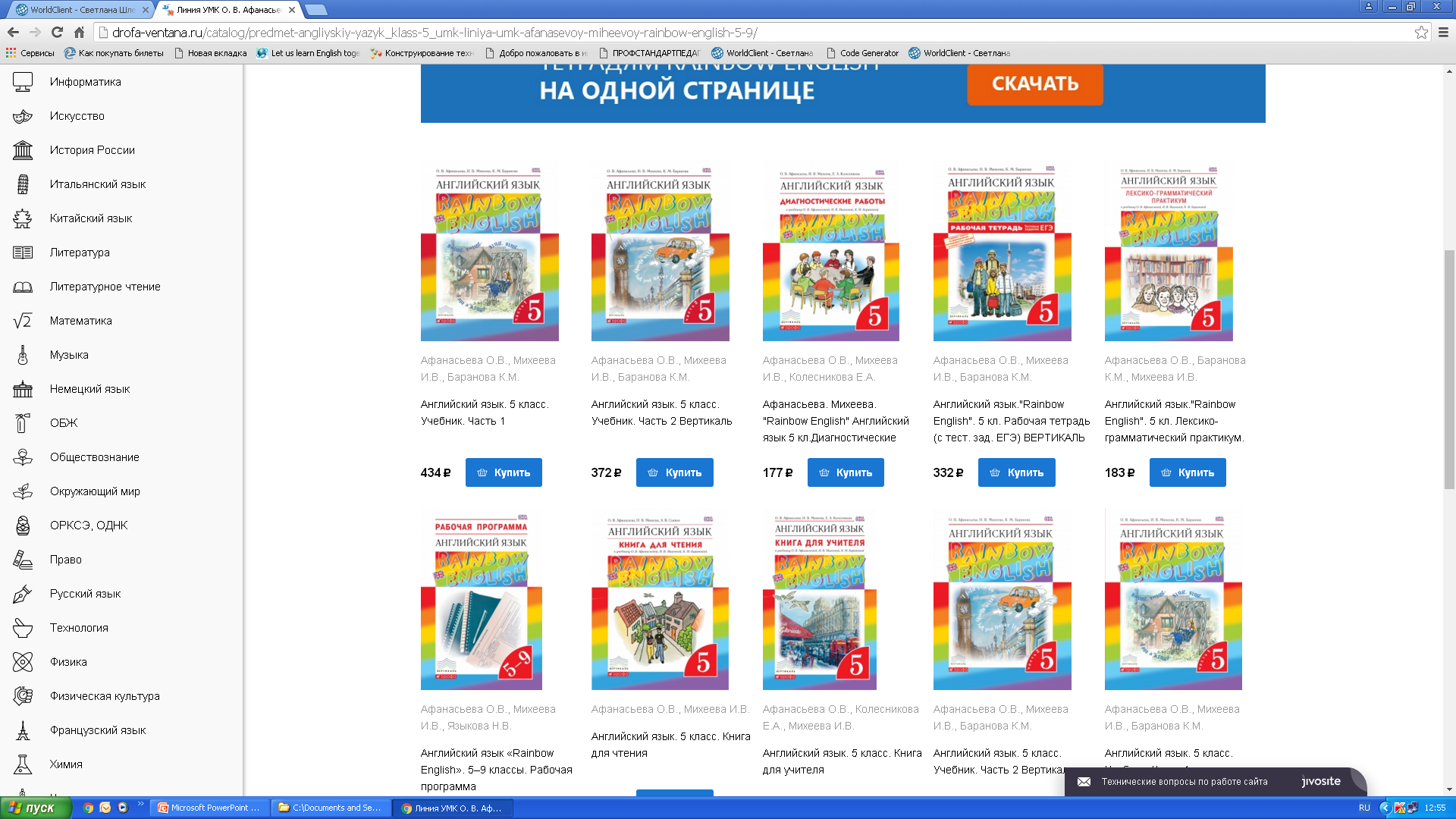 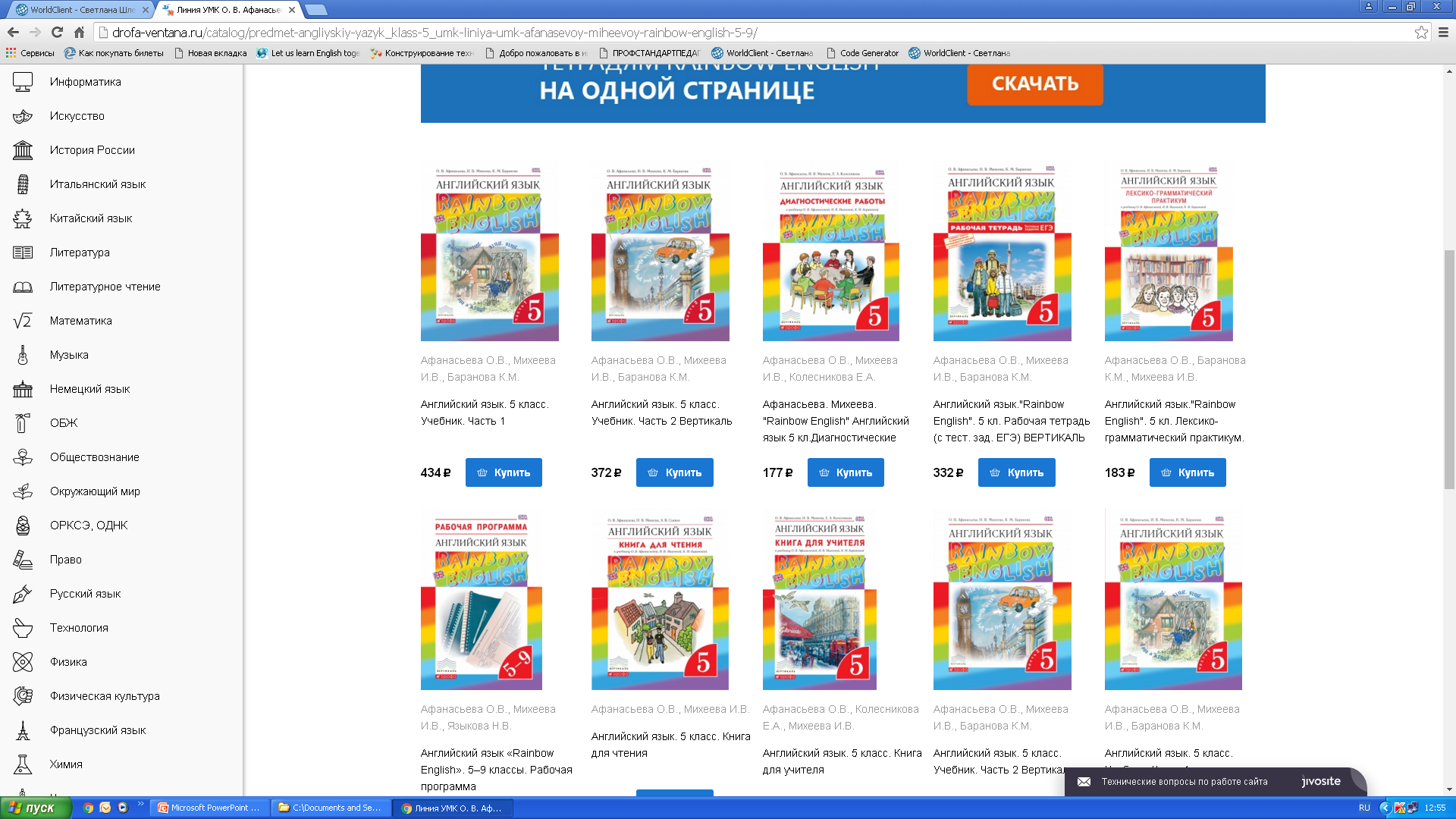 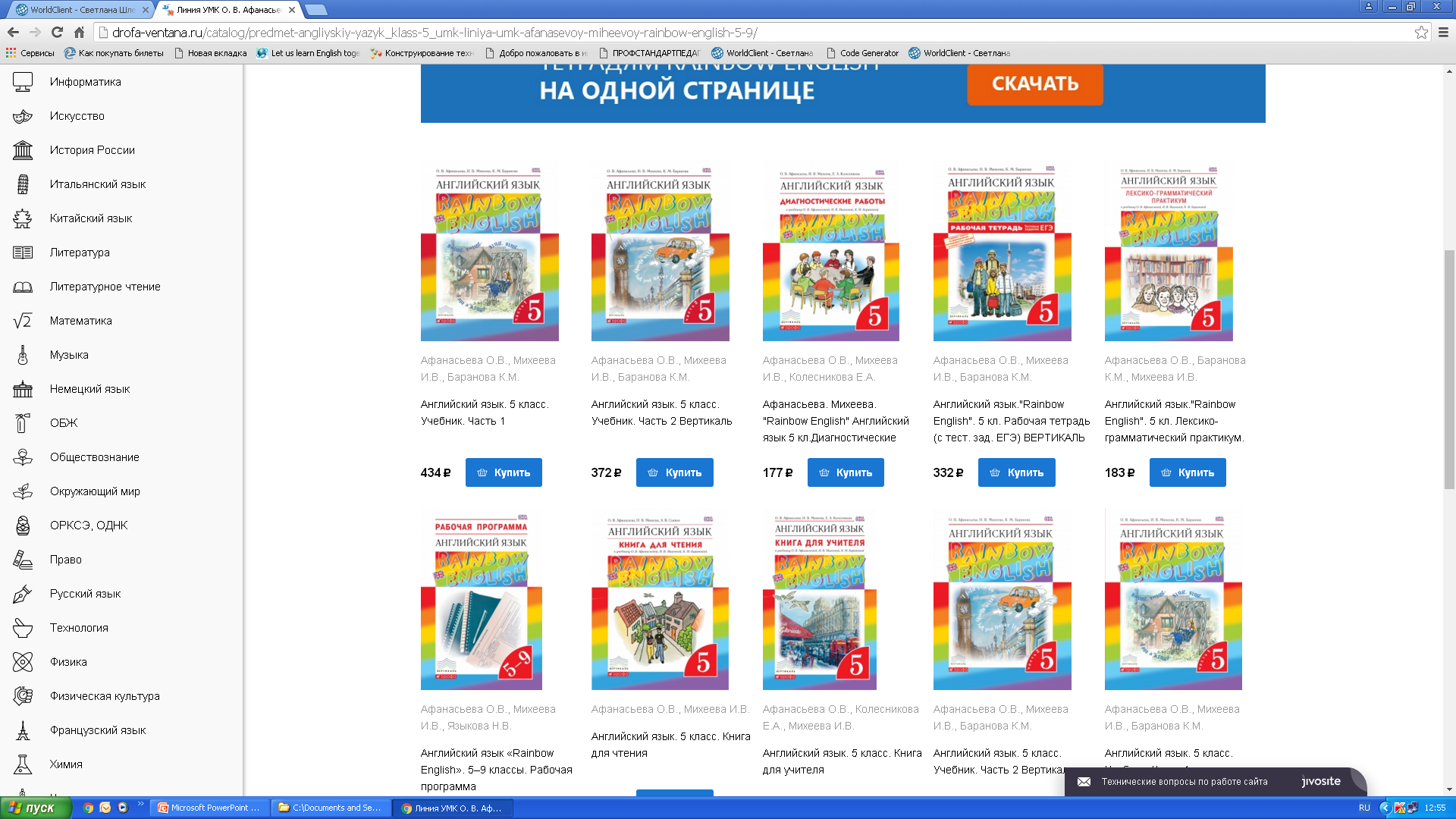 Аудиоматериал располагается на сайте 
http://drofa-ventana.ru/  
для бесплатного скачивания
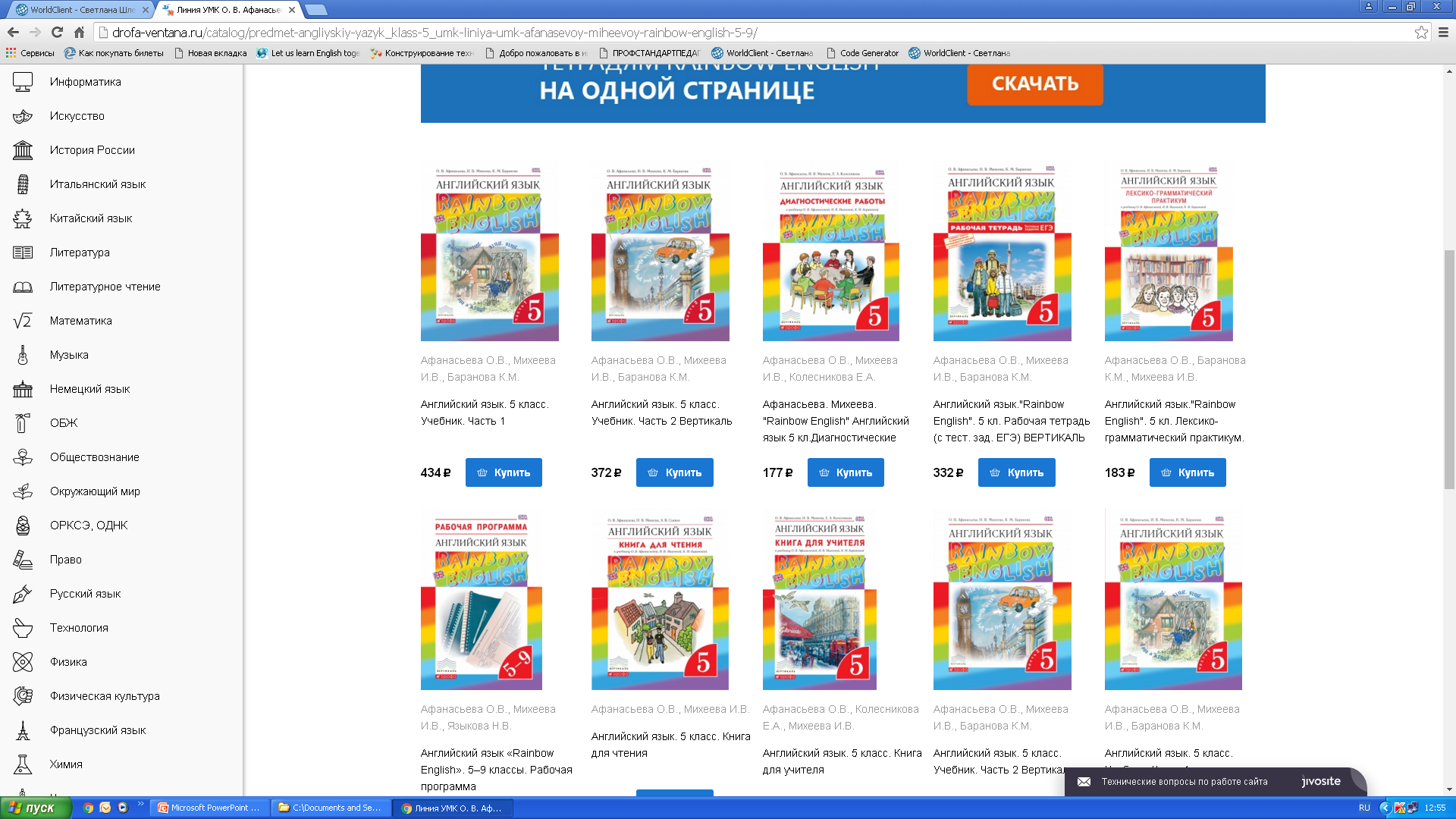 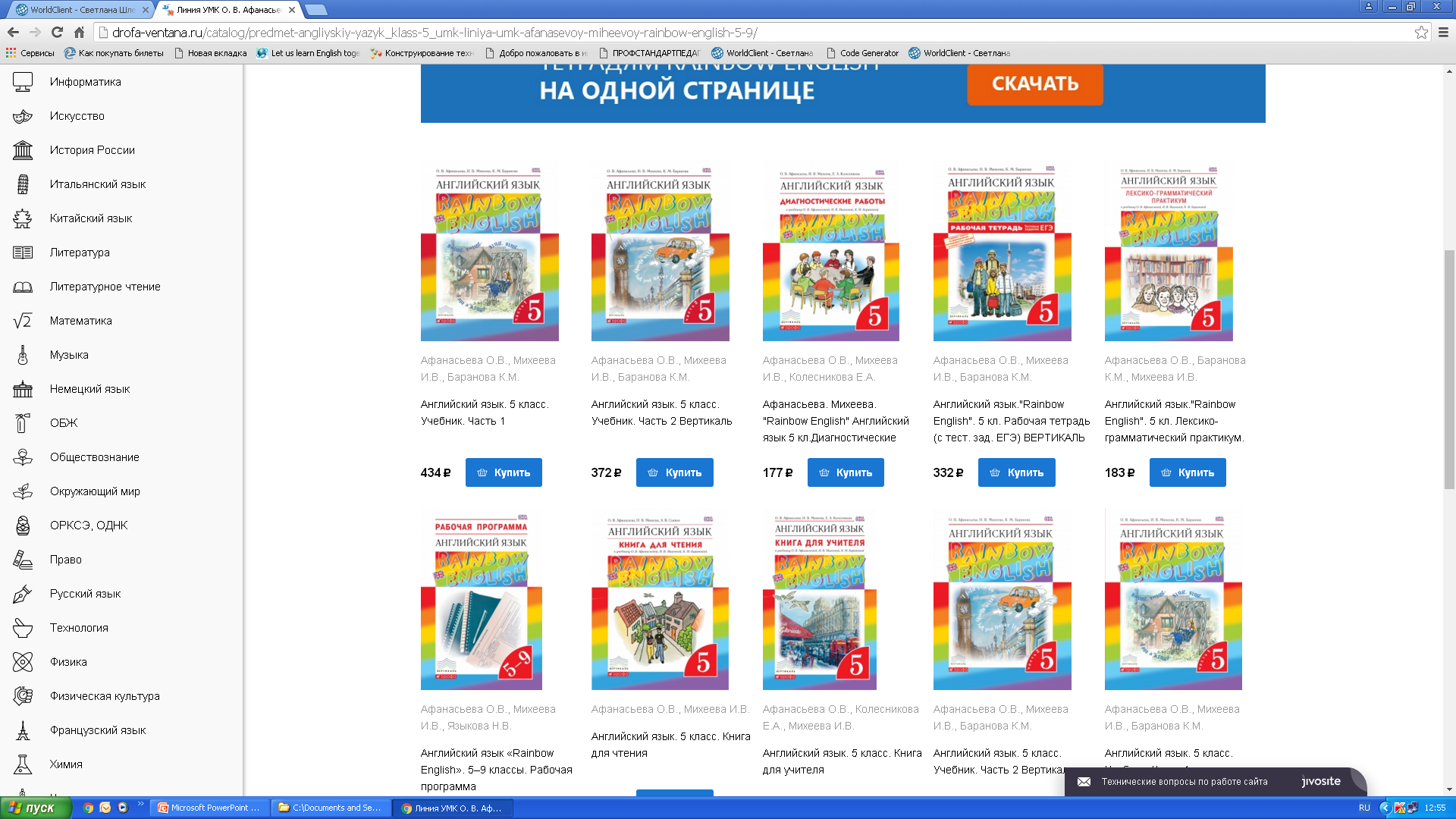 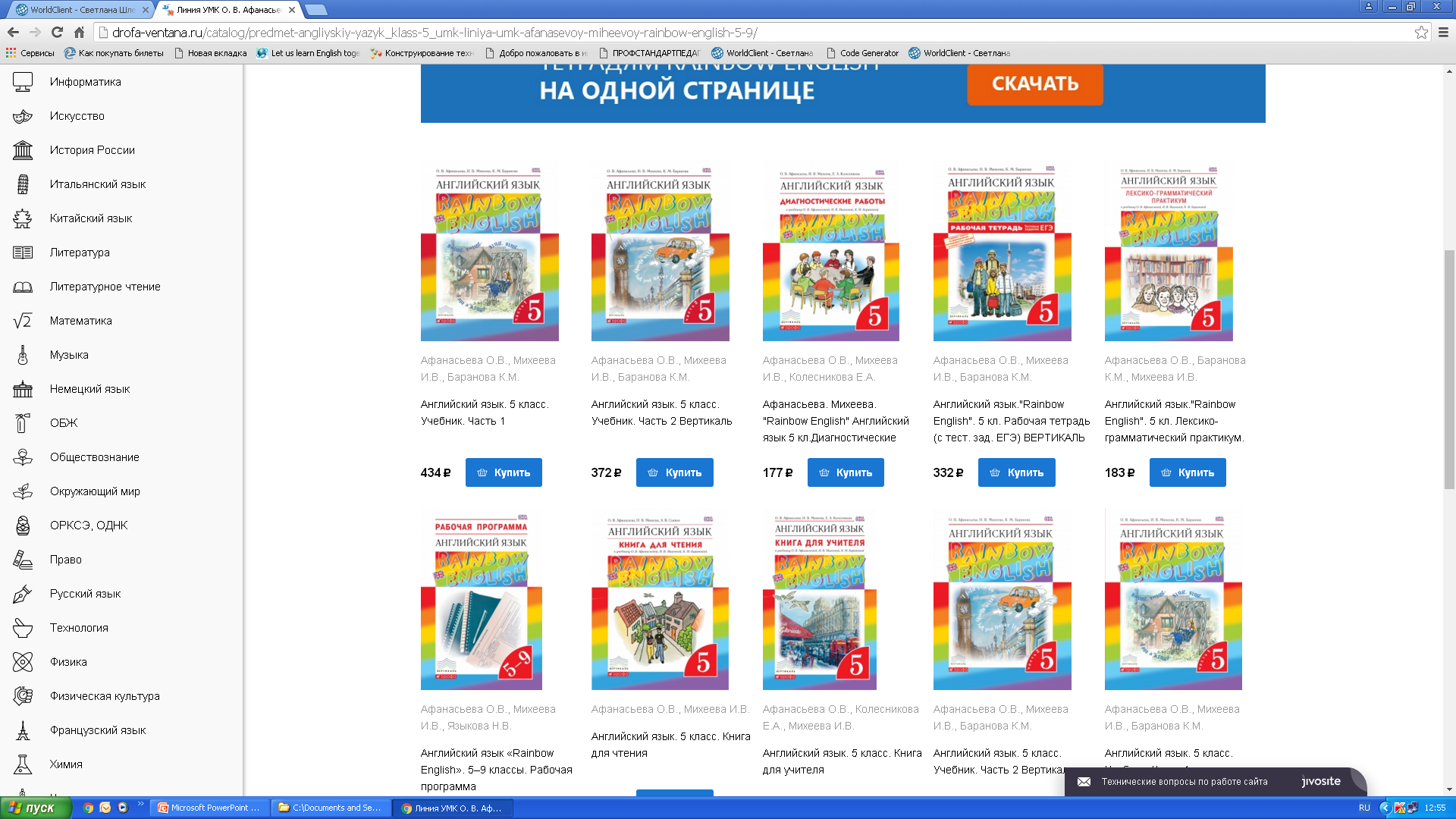 39
ОСНОВНАЯ ОБЩЕОБРАЗОВАТЕЛЬНАЯ ШКОЛА 5 класс
Предметное содержание. 6 Units
Holidays Are Over
Family History
Healthy Ways
After School
From Place to Place
About Russia
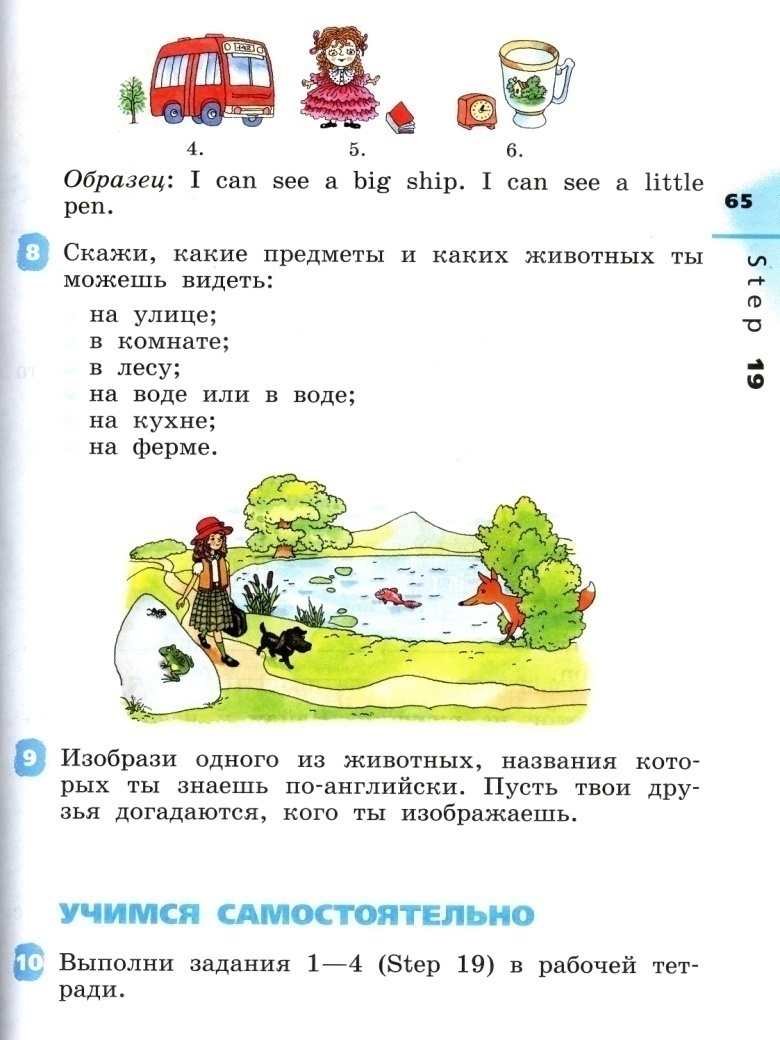 МЕТОДИЧЕСКАЯ КАРТА
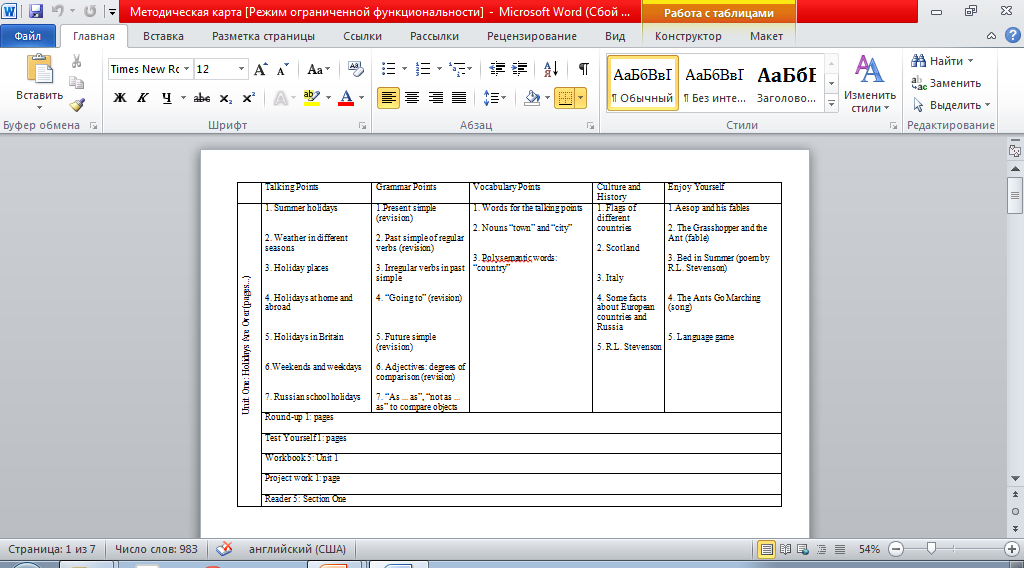 ОСОБЕННОСТИ УЧЕБНИКА 5 КЛАССА
Наличие специальных разделов:
Book Guide
Nota bene
Language and culture
Round-up
Test yourself
Enjoy yourself
Word box
Reference grammar
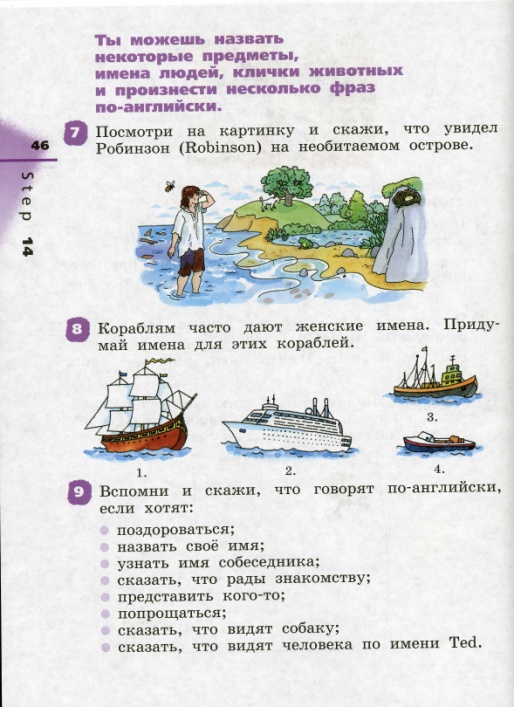 ДРУГИЕ ОСОБЕННОСТИ                       УЧЕБНИКА 5 КЛАССА
Увеличение количества творческих заданий;
Задания на языковую догадку;
Увеличение страноведческого материала о странах изучаемого языка и России;
Введение заданий в формате ОГЭ;
Усиление работы над письменной речью: диктанты, письма, открытки;
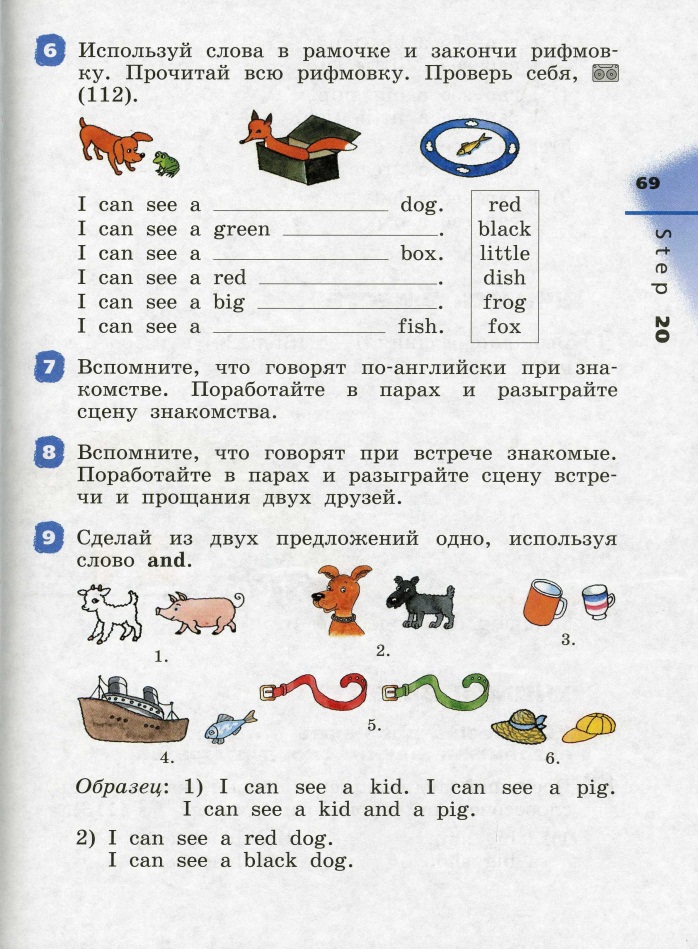 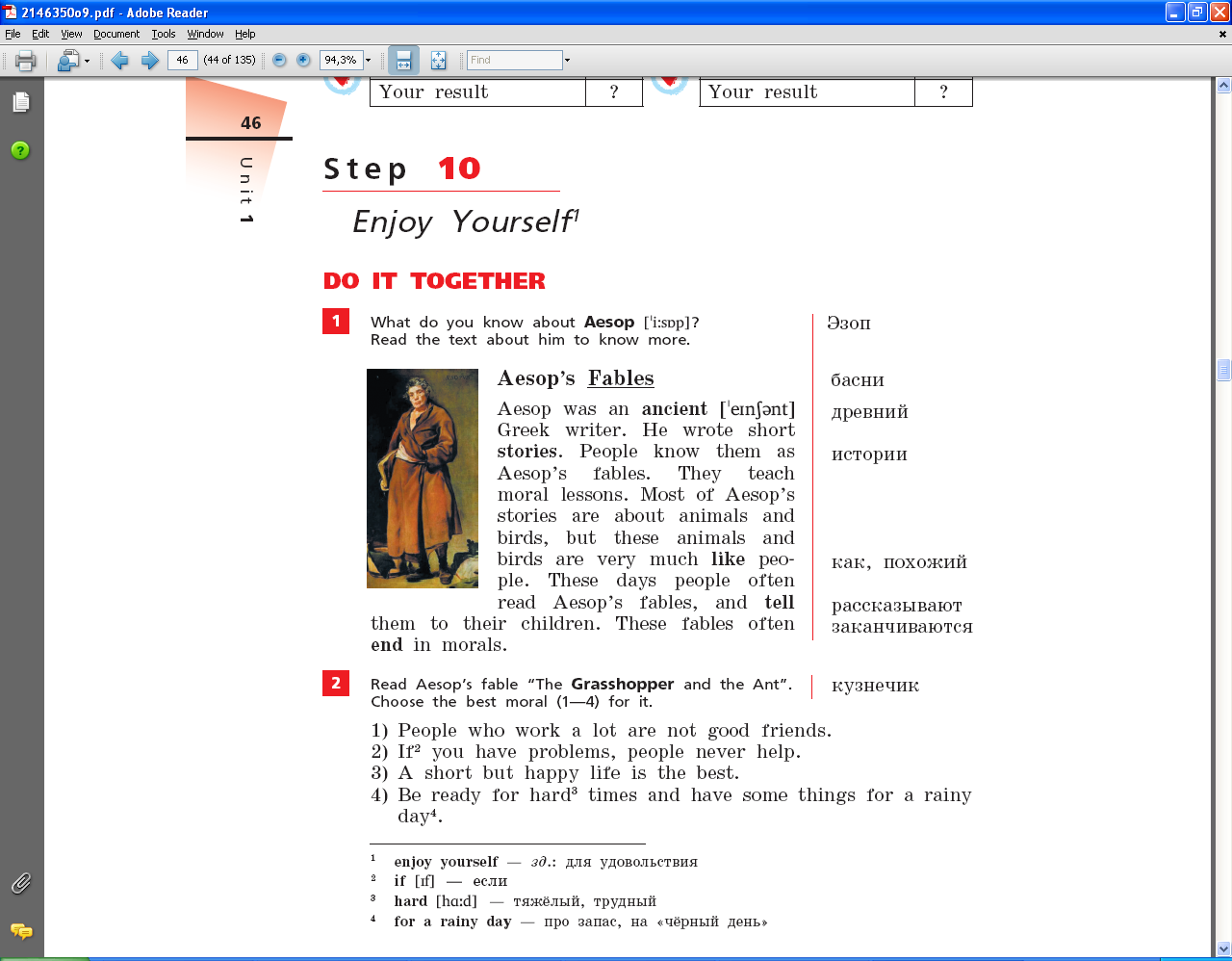 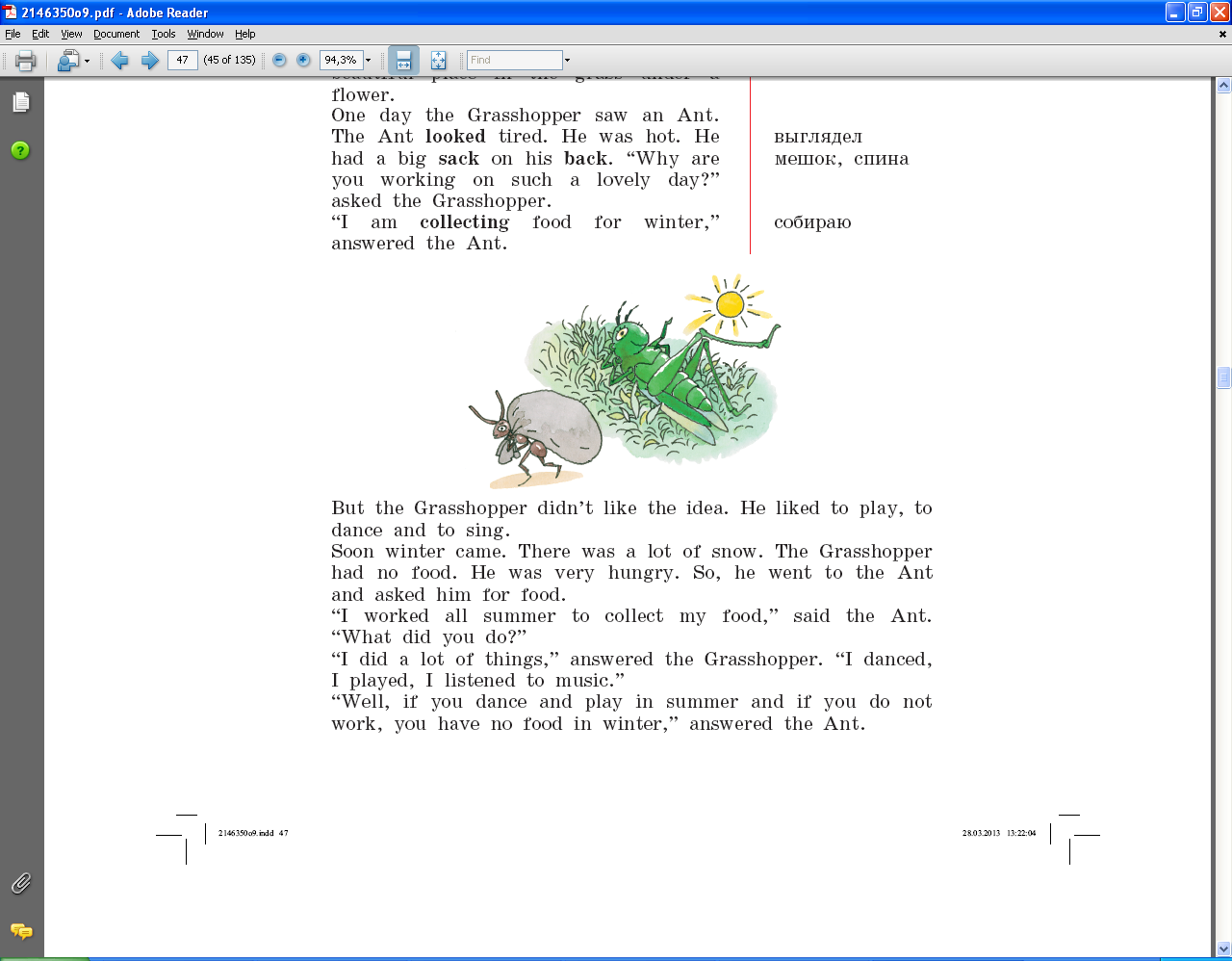 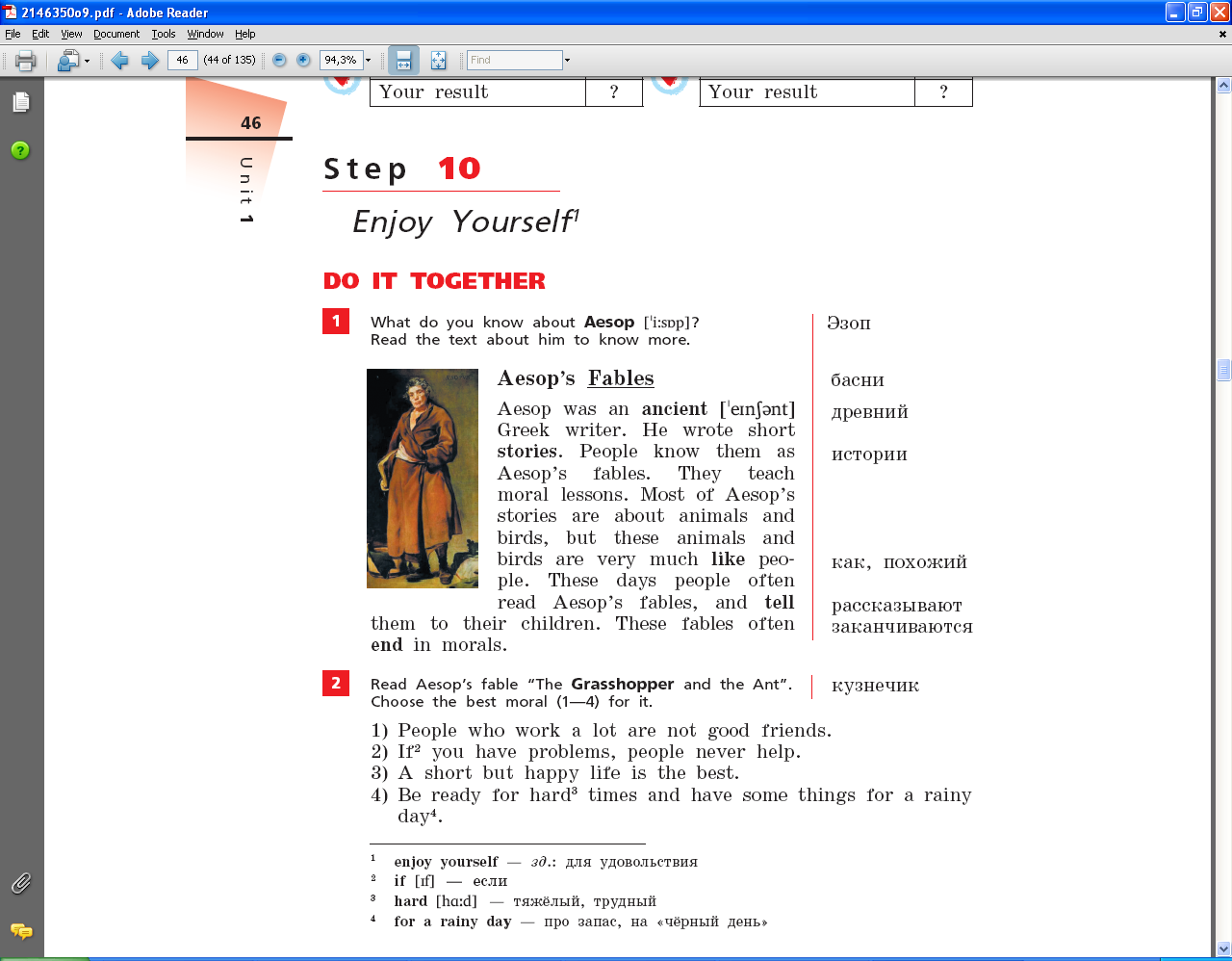 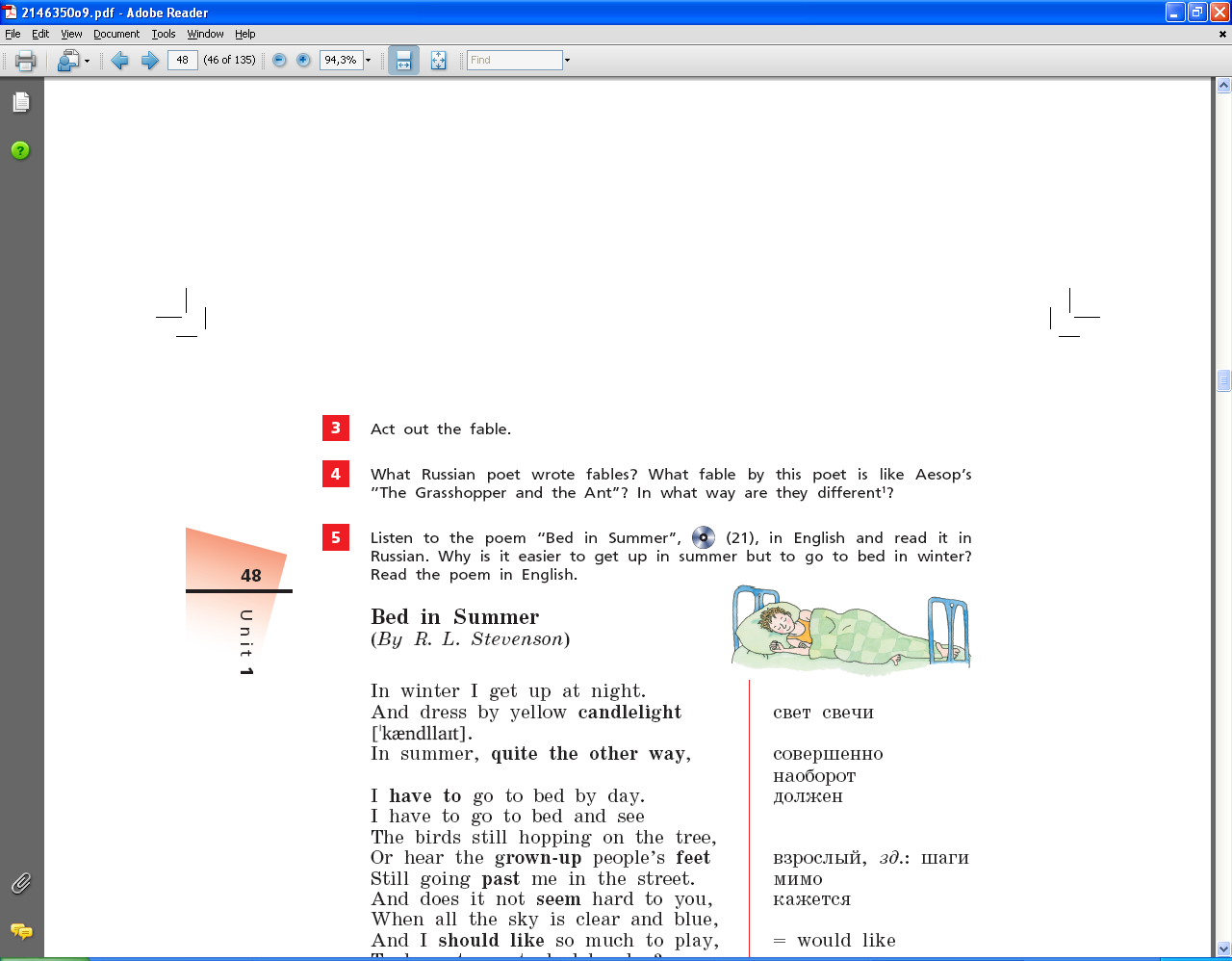 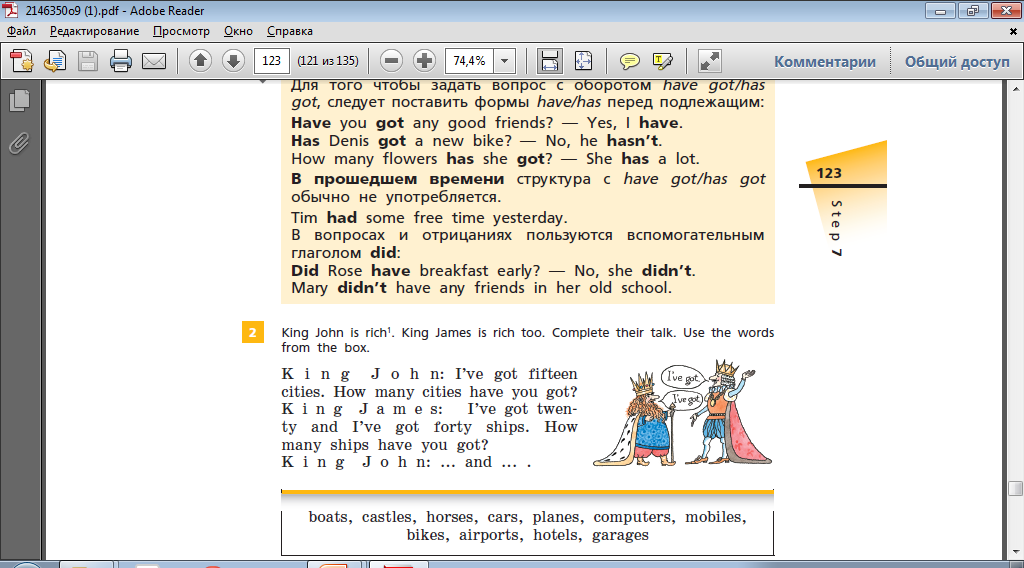 НАЛИЧИЕ ЗАДАНИЙ 
НА ЯЗЫКОВУЮ ДОГАДКУ
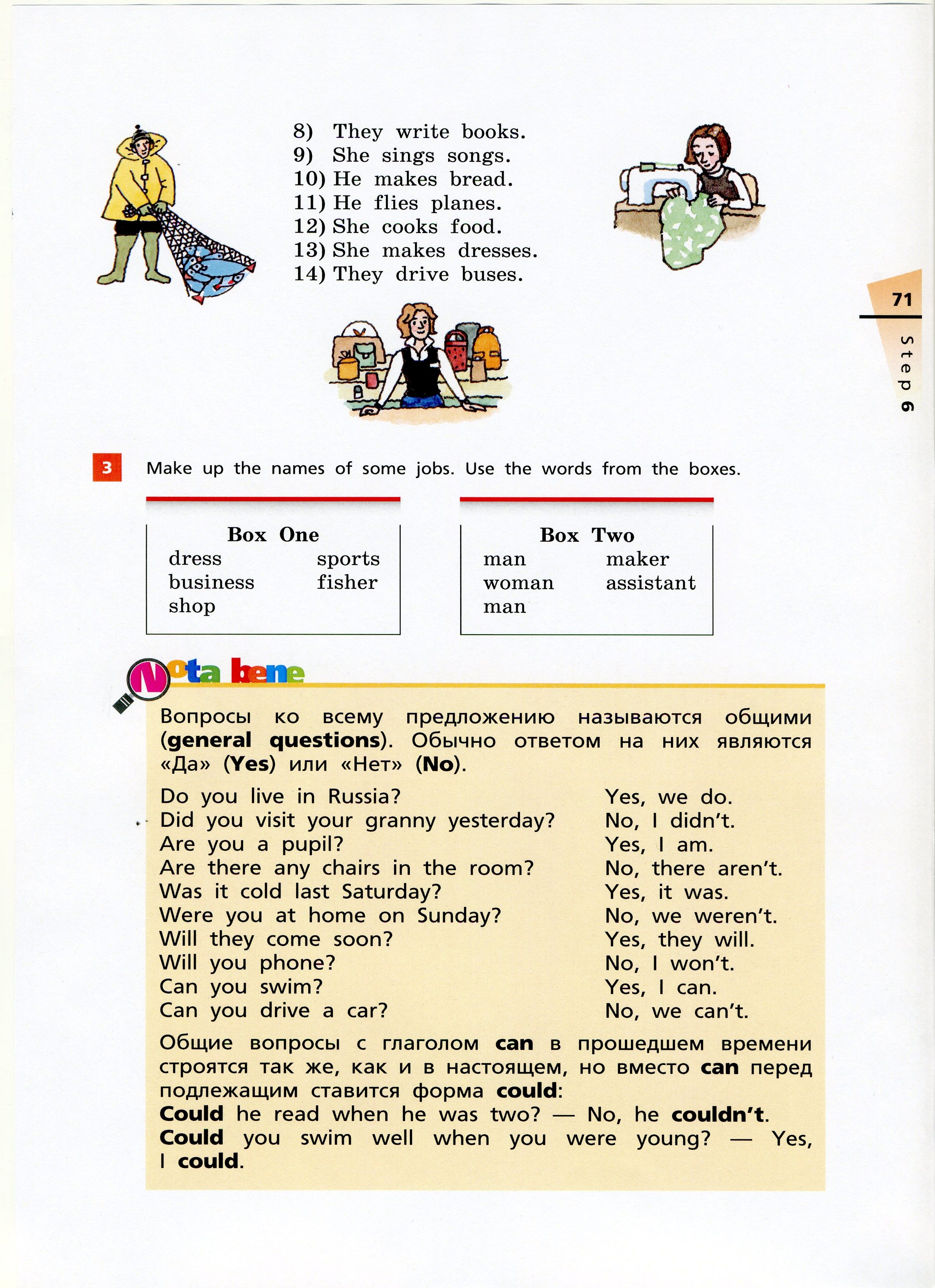 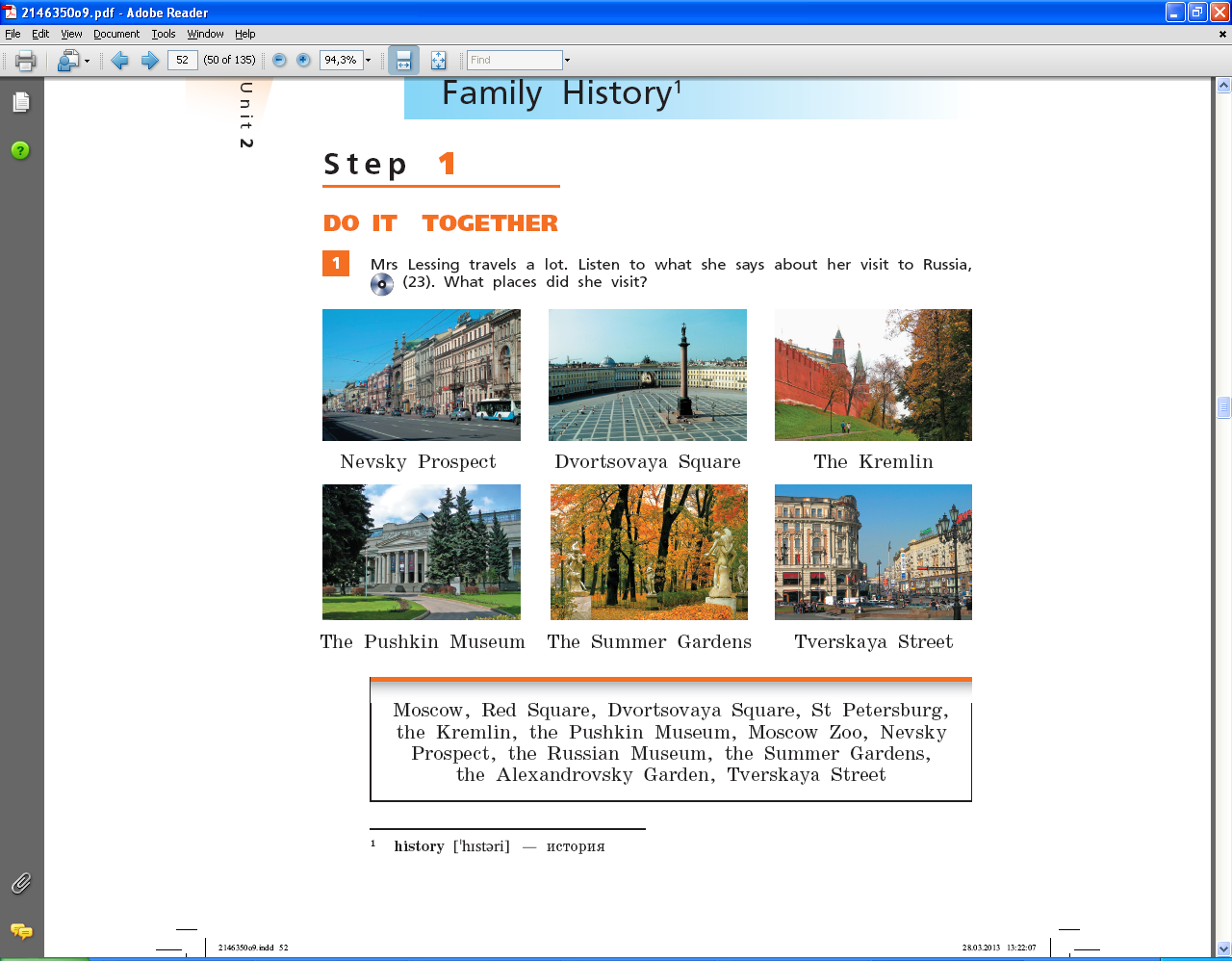 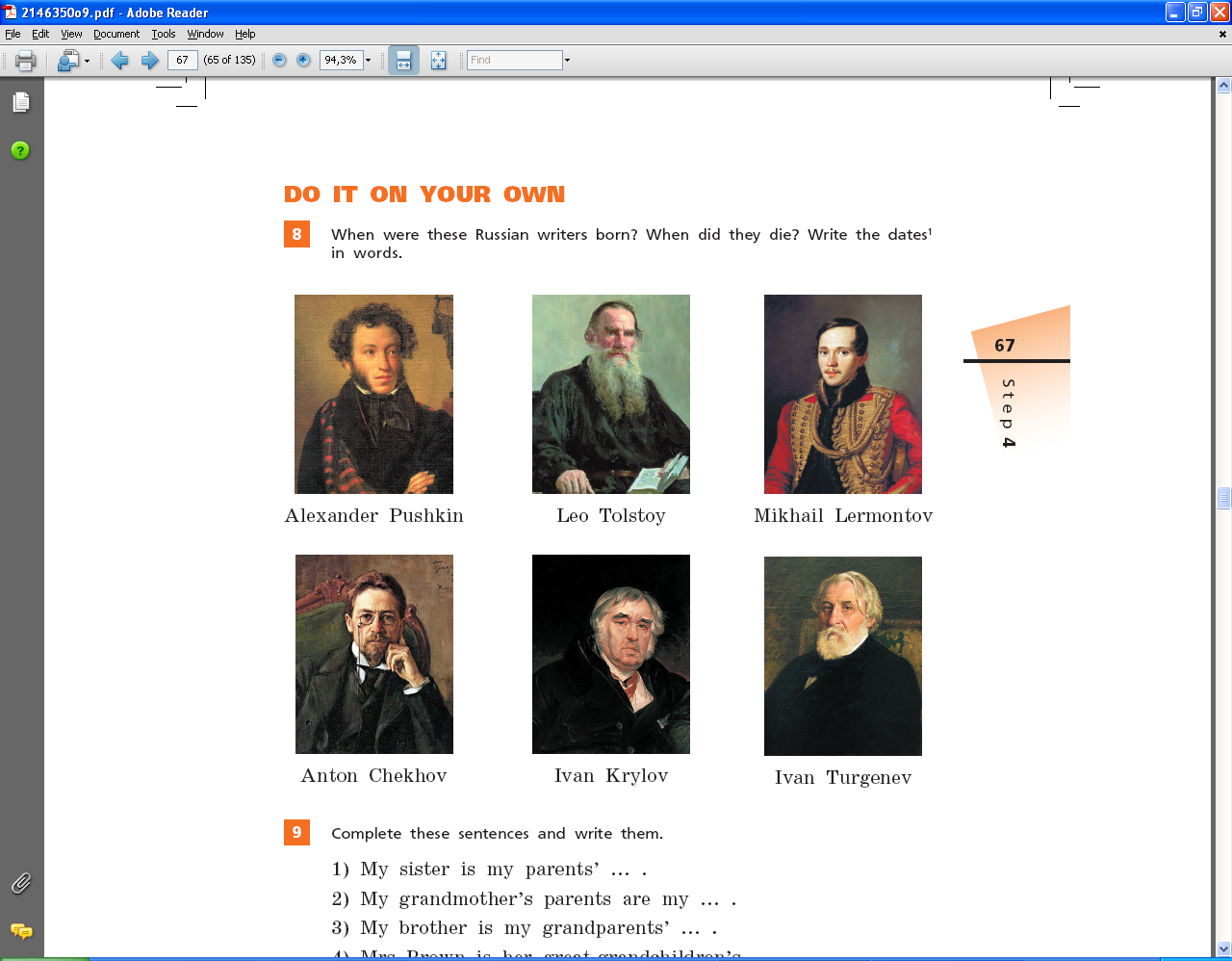 ОСОБЕННОСТИ УЧЕБНИКА 6 КЛАССА
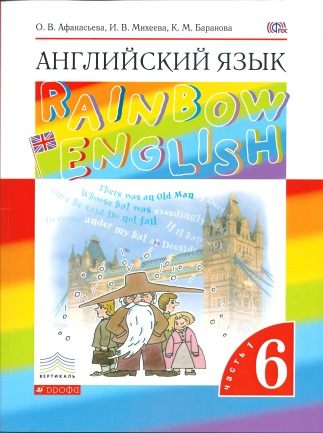 Предметное содержание. 6 Units
Two Capitals
Visiting Britain
Traditions, Holidays, Festivals
The Country Across the Ocean
Favourite Pastimes
What We Are Like
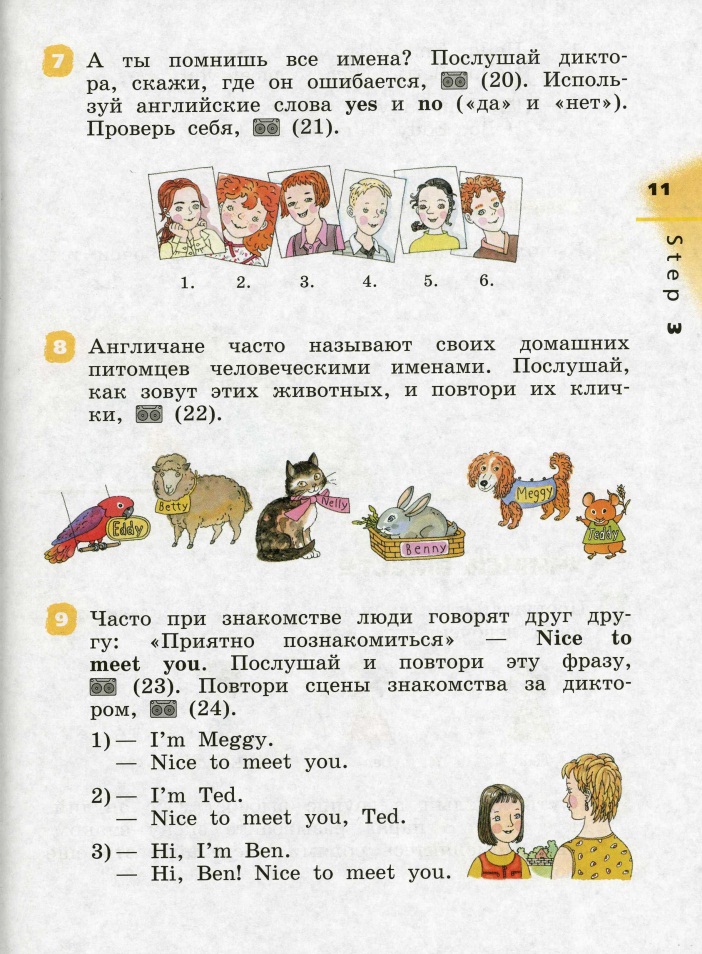 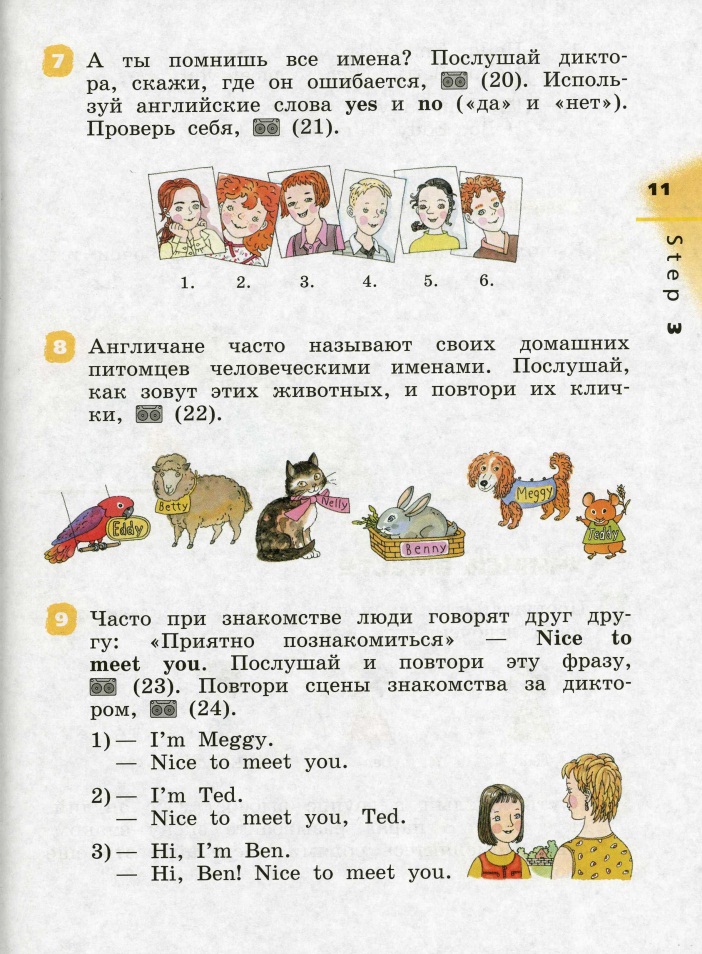 ENJOY YOURSELF

Публицистический текст в формате ОГЭ
Лимерик
The English Roses 
     (художественный текст в частях)
Песни, стихи
Раздел «Did you know that..?»
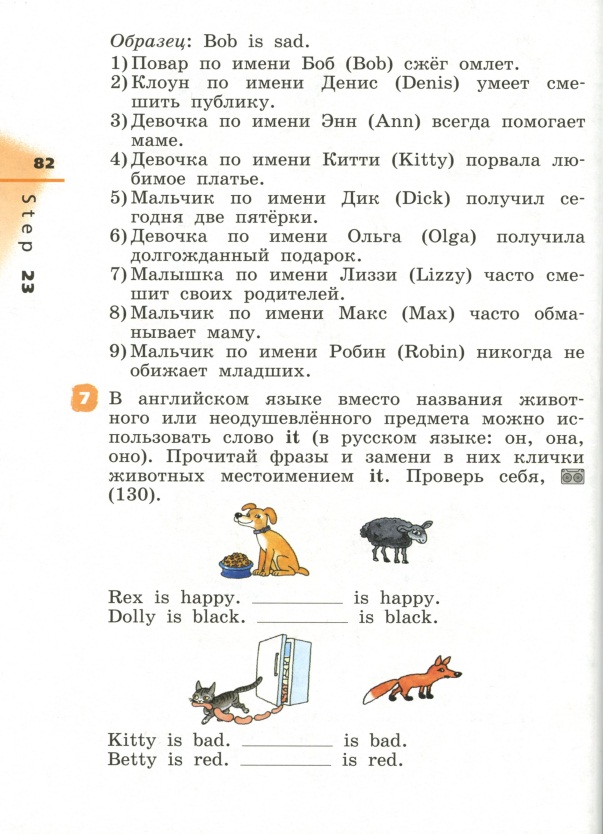 СОДЕРЖАТЕЛЬНЫЕ НОВОВВЕДЕНИЯ В УЧЕБНИКЕ 6 КЛАССА
Целенаправленная работа над словообразованием
 Элементы сопоставления лингвистических и культурологических явлений
 Построение высказывания на основе
слов и словосочетаний
плана
СОДЕРЖАТЕЛЬНЫЕ НОВОВВЕДЕНИЯ В УЧЕБНИКЕ 6 КЛАССА
Вариативные способы выражения одного лингвистического явления

Сведения о США и Британии

Российские традиции. 
    Москва и Петербург
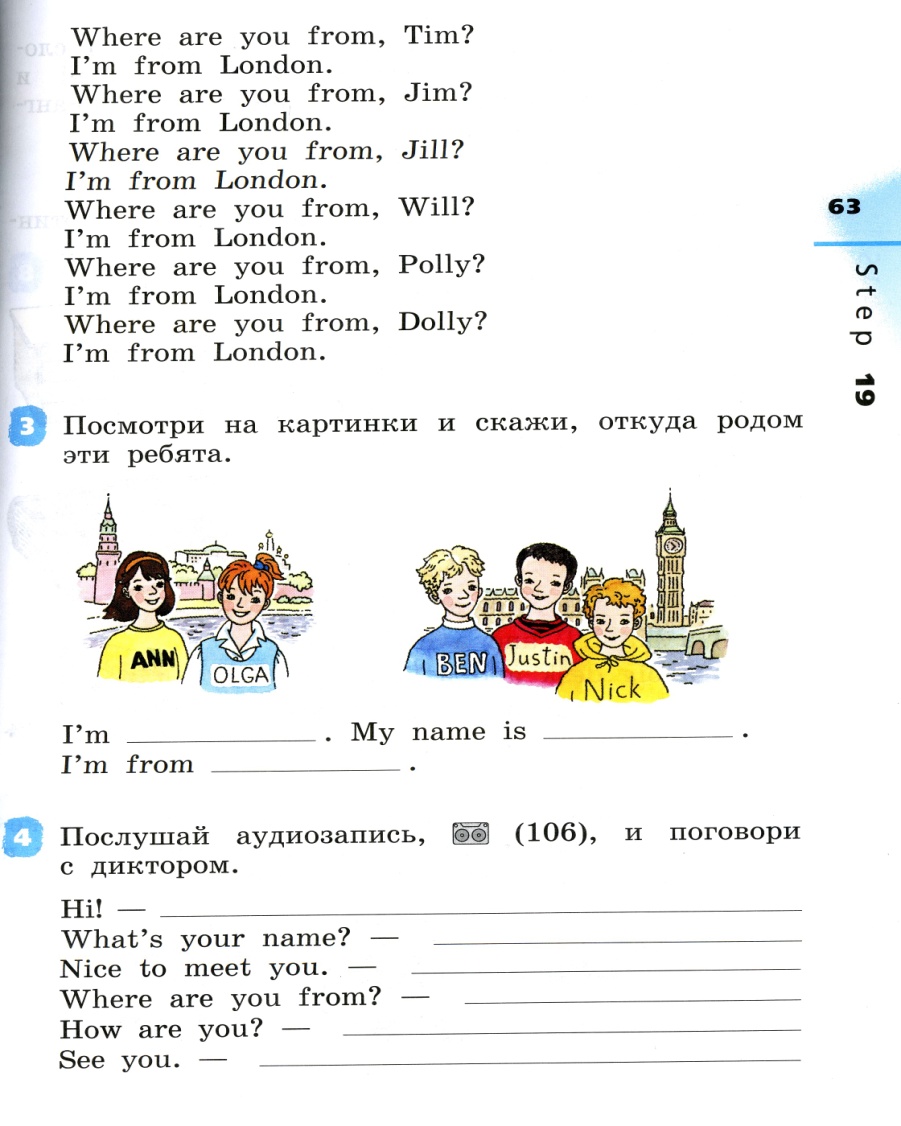 ПРОЕКТНАЯ ДЕЯТЕЛЬНОСТЬ
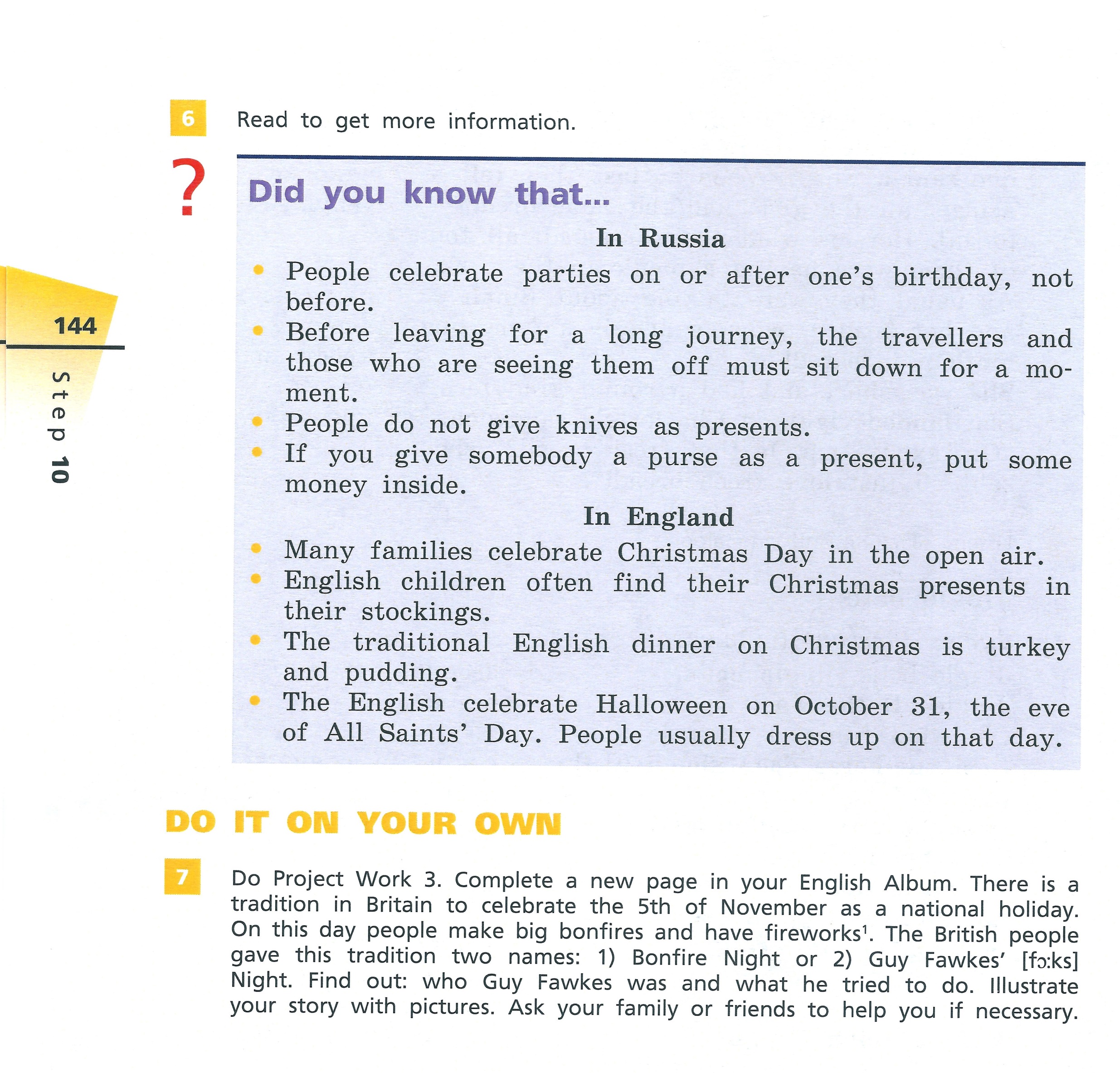 ОСОБЕННОСТИ УЧЕБНИКА 7 КЛАССА
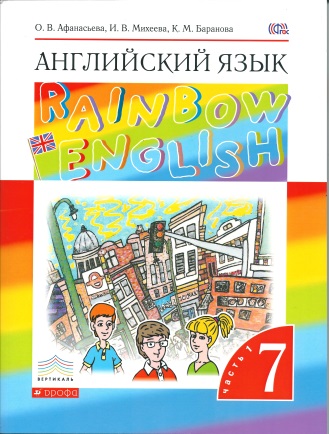 Предметное содержание

Schools and Schooling
The Language of the World 
Some Facts about the English-speaking World
Living Things around Us
The ABC of Ecology
Living Healthy
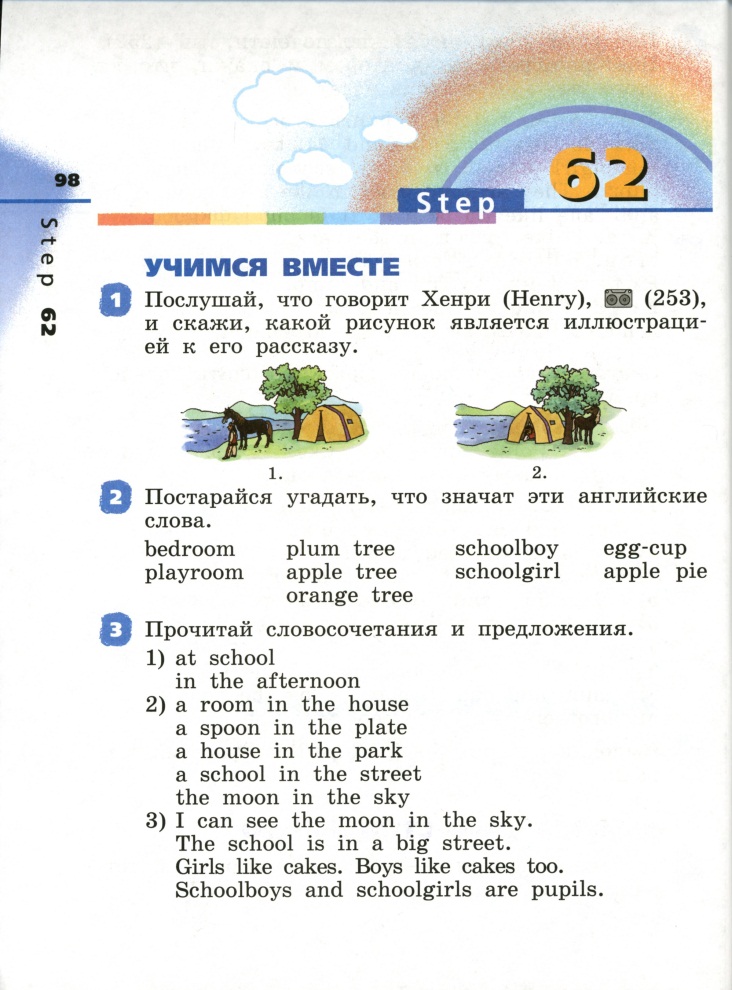 НОВОВВЕДЕНИЯ В УЧЕБНИКЕ 7 КЛАССА
Реализация межпредметных связей учебного предмета «Английский язык» с учебными предметами «География», «История», «Литература»
Расширение лингвострановедческого материала: Канада, Австралия, Новая Зеландия;
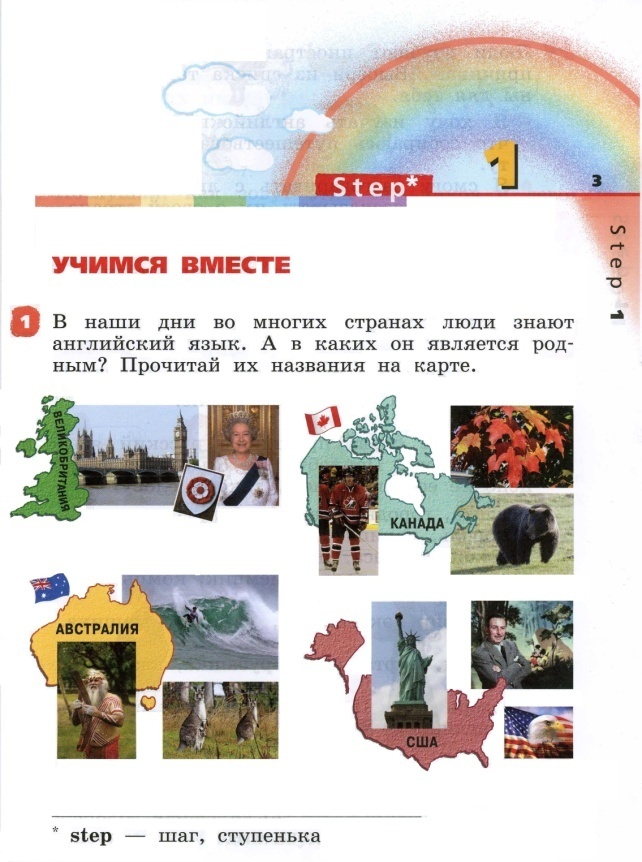 НОВОВВЕДЕНИЯ В УЧЕБНИКЕ 7 КЛАССА
Развитие российской идентичности в диалоге культур

Начало работы над фразовыми глаголами;

Лингвистические явления в сопоставлении (confusable words, synonyms, tenses etc)
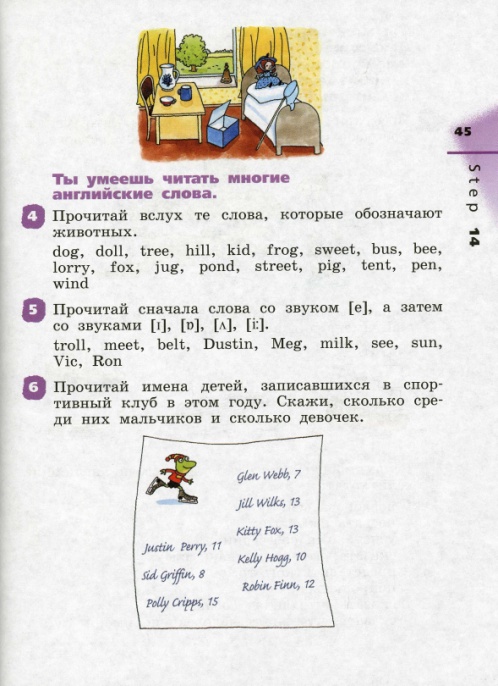 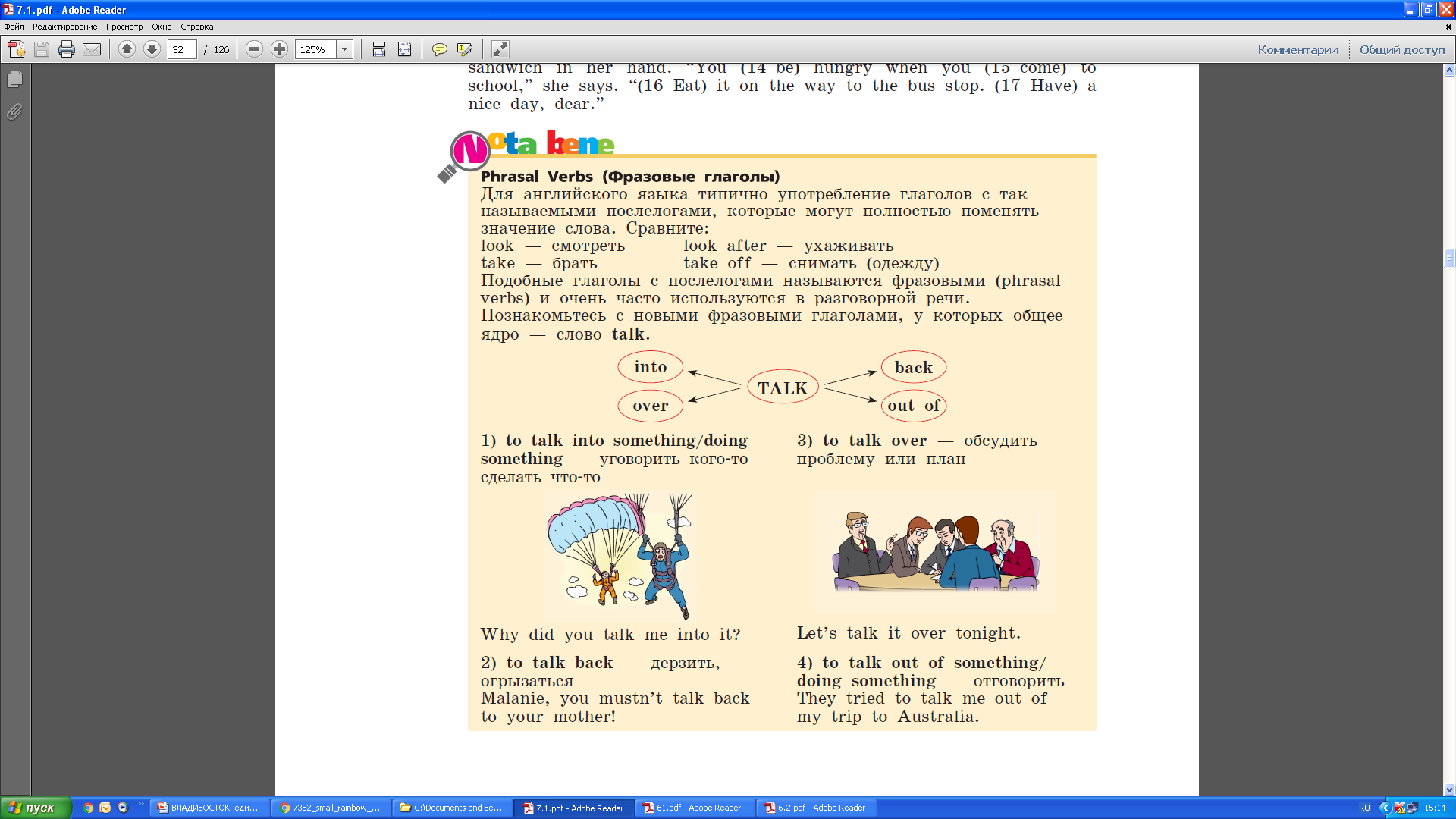 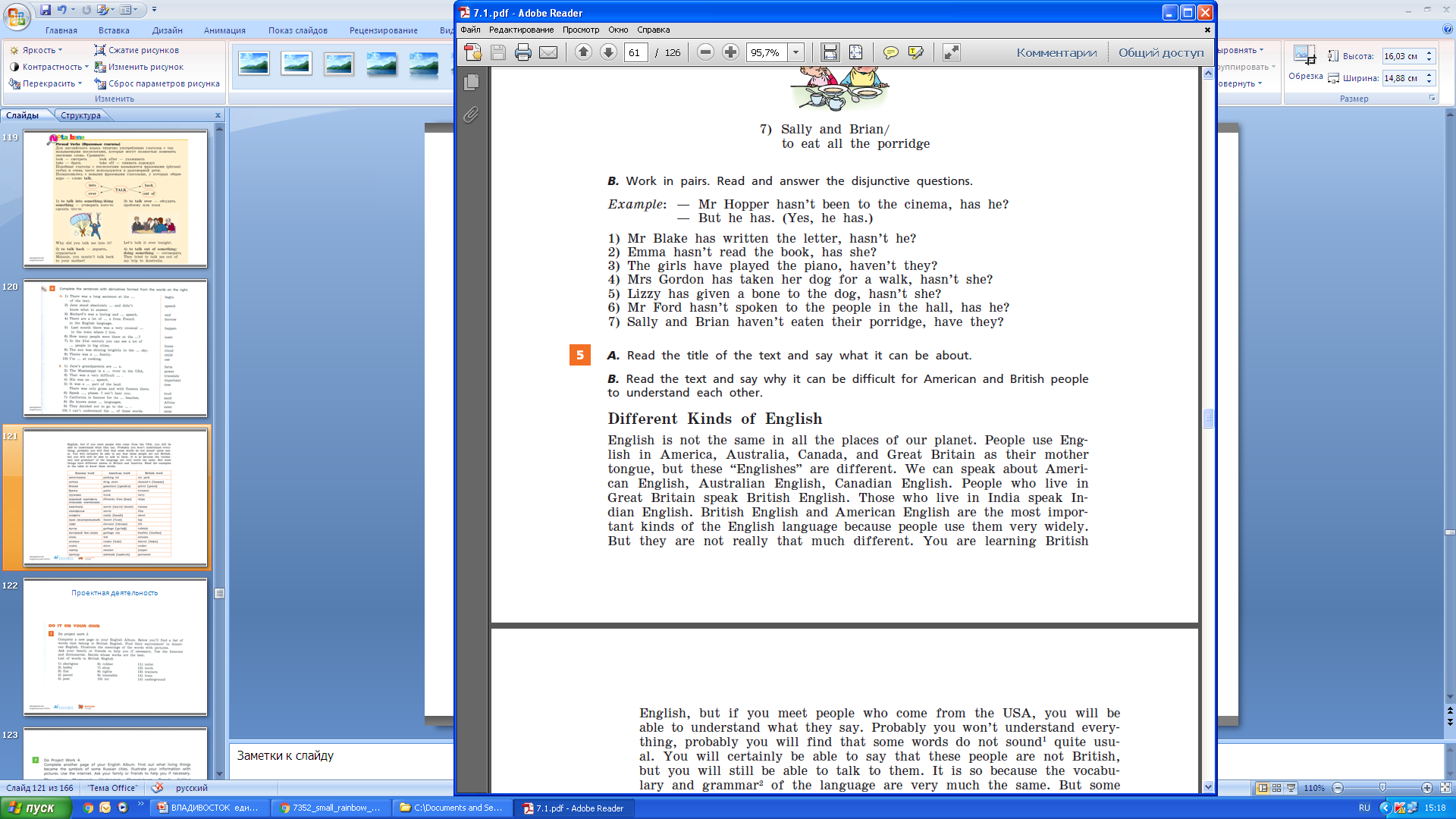 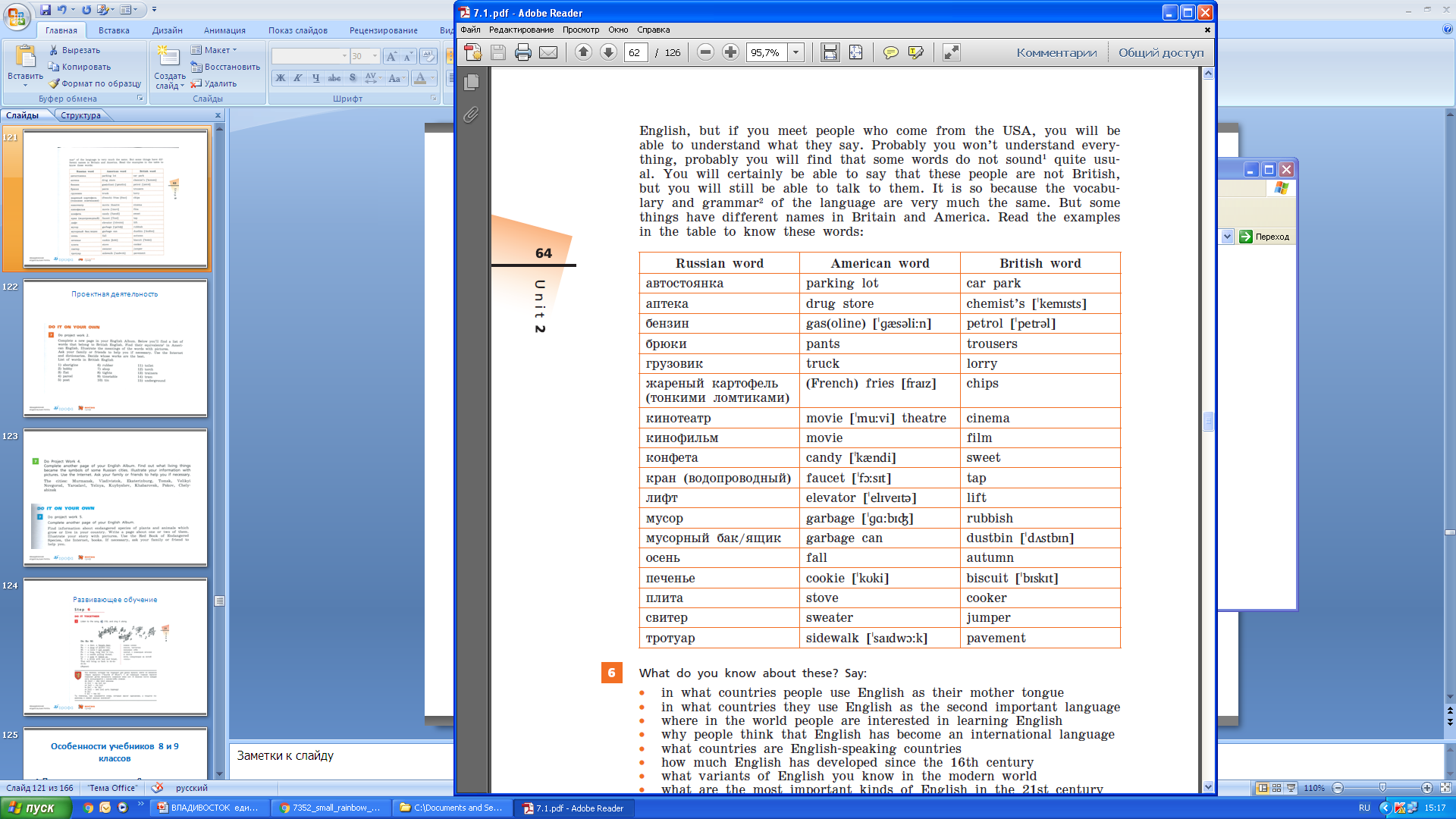 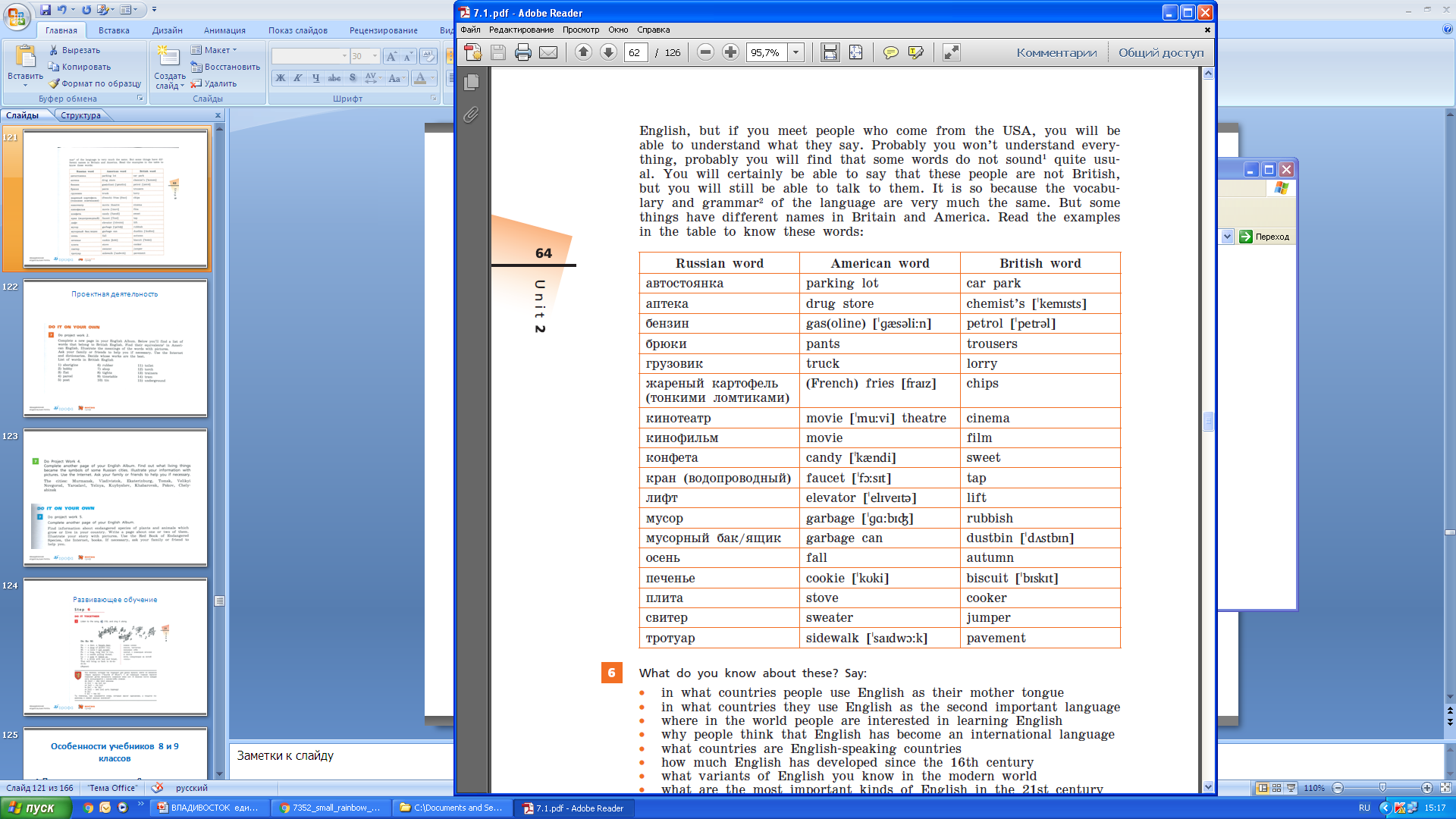 ПРОЕКТНАЯ ДЕЯТЕЛЬНОСТЬ
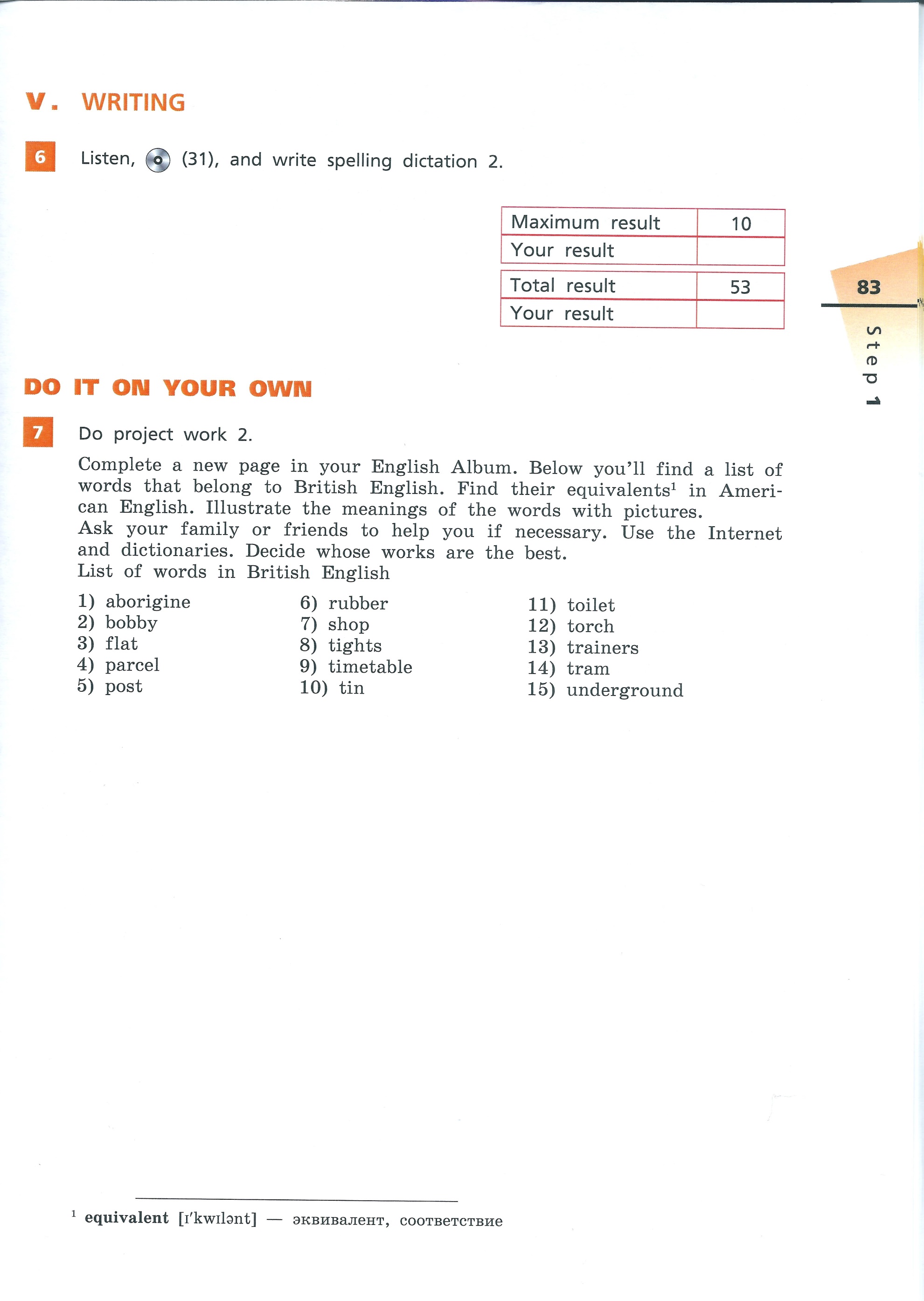 ОСОБЕННОСТИ УЧЕБНИКОВ 8 И 9 КЛАССОВ
Предметное содержание. 8 класс

Sport and Outdoor Activities
Performing arts: theatre
Performing arts: cinema
The Whole world knows them
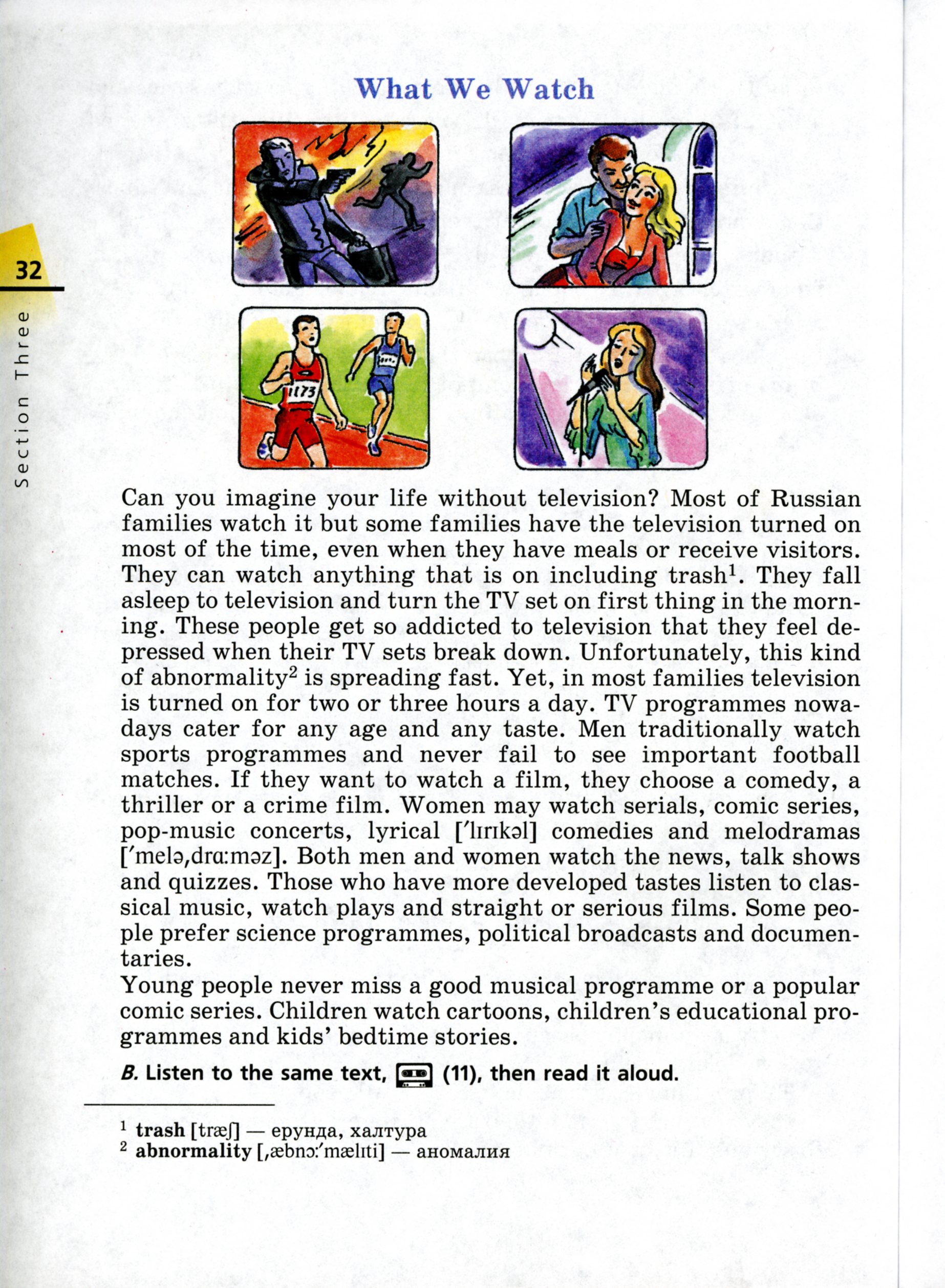 ОСОБЕННОСТИ УЧЕБНИКОВ 8 И 9 КЛАССОВ
Предметное содержание. 9 класс

Mass media: radio, television, the Internet;
The printed page: books, magazines, news-papers;
Science and technology 
Teenagers: their life and problems
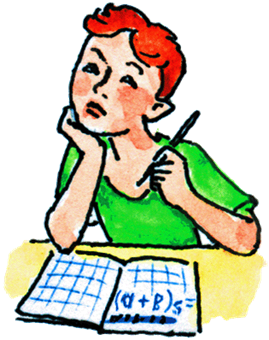 НОВОВВЕДЕНИЯ В УЧЕБНИКАХ 8 И 9 КЛАССОВ
Целенаправленная подготовка учащихся к ОГЭ во всех видах речевой деятельности;
 Повторение лексико-грамматического материала предыдущих лет;
 Продолжение работы над фразовыми глаголами, речевыми оборотами;
 Системная работа над словообразованием;
 Начало системной работы над идиомами;
 Работа над личным письмом в формате ОГЭ
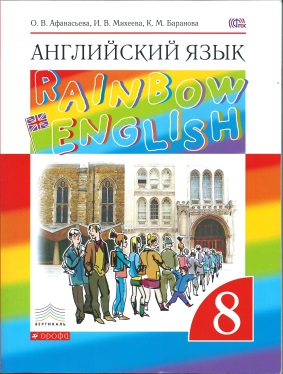 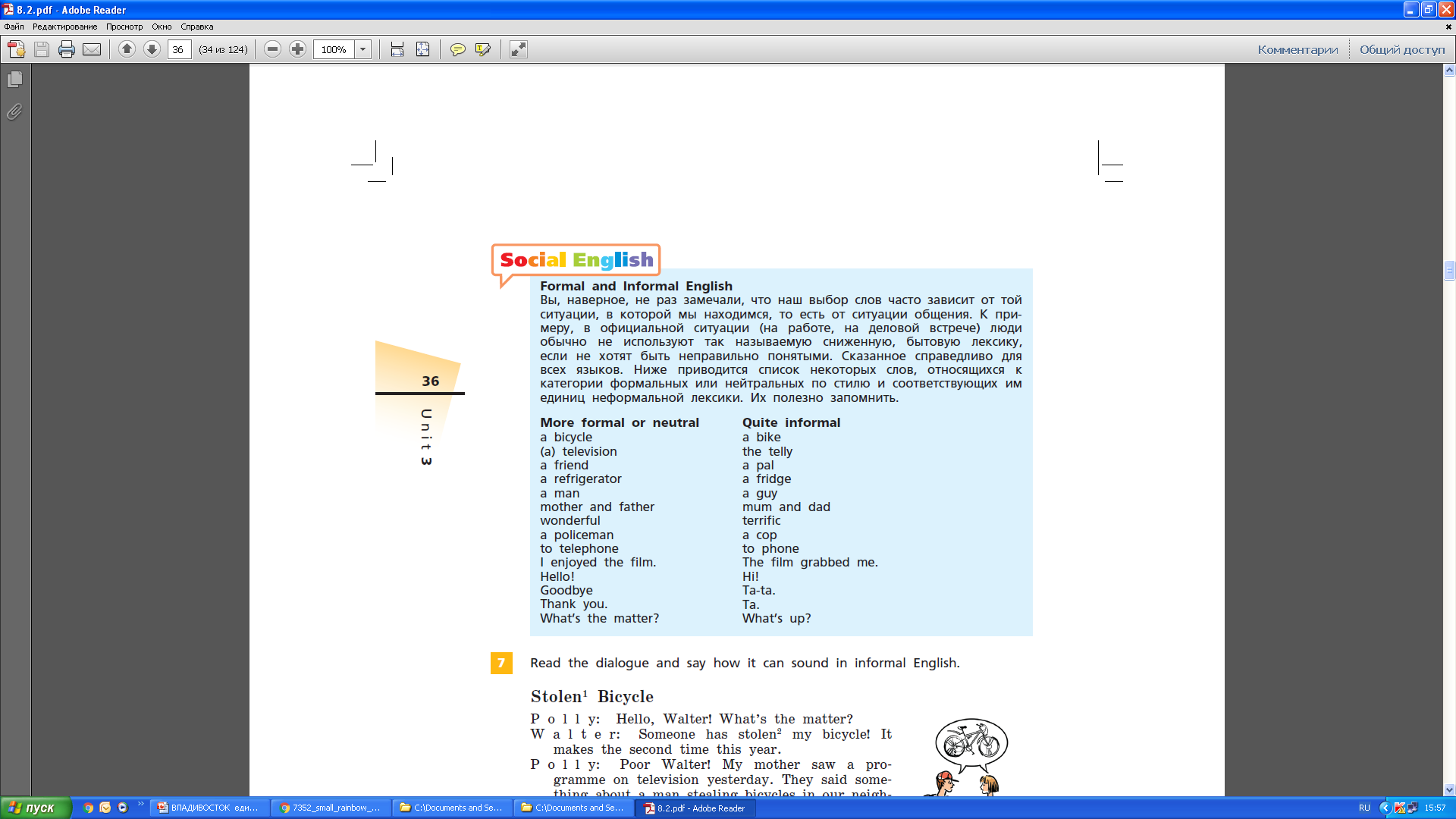 ПРОЕКТНАЯ ДЕЯТЕЛЬНОСТЬ
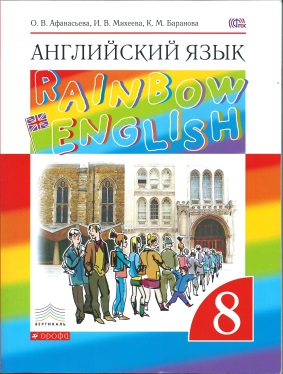 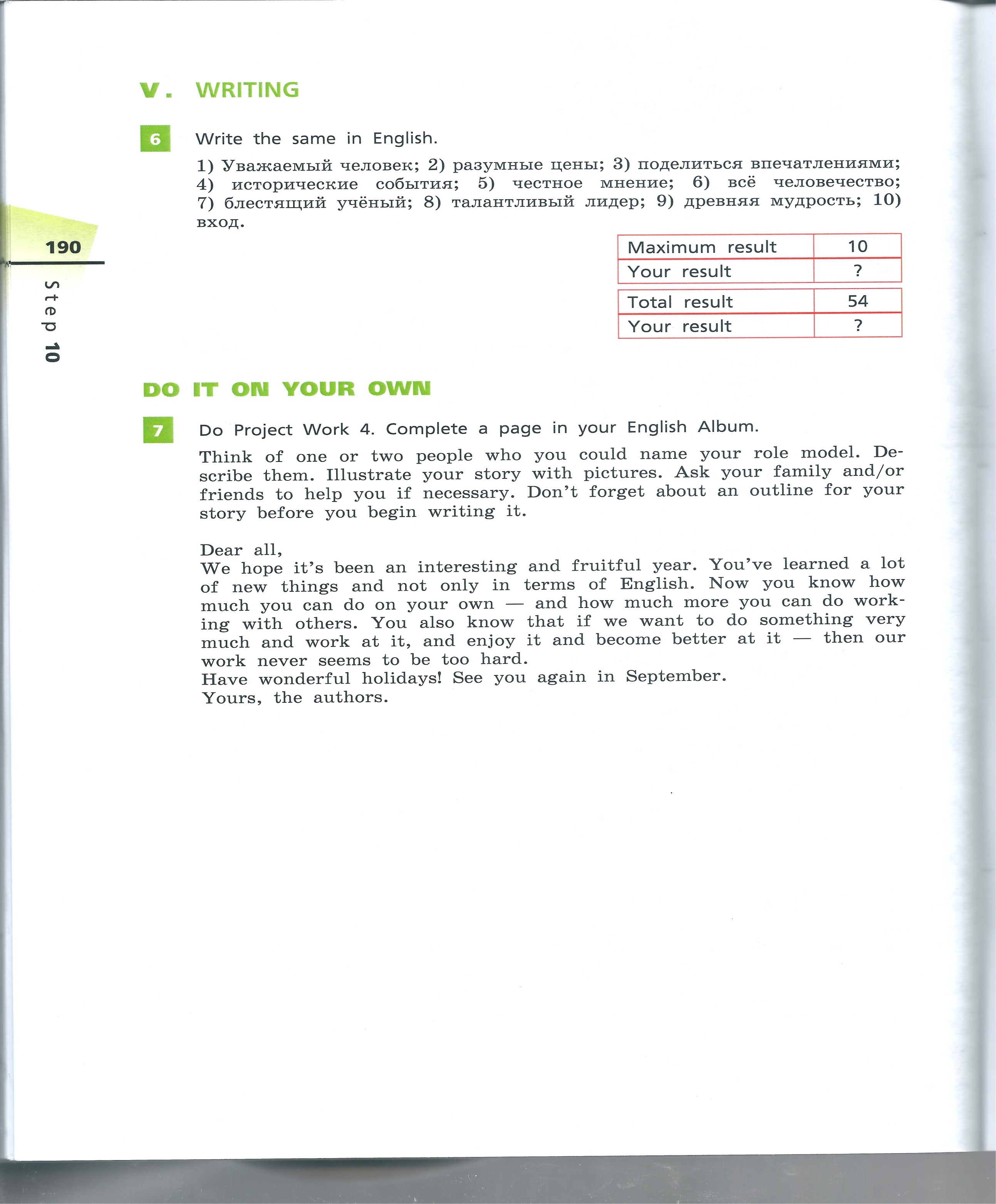 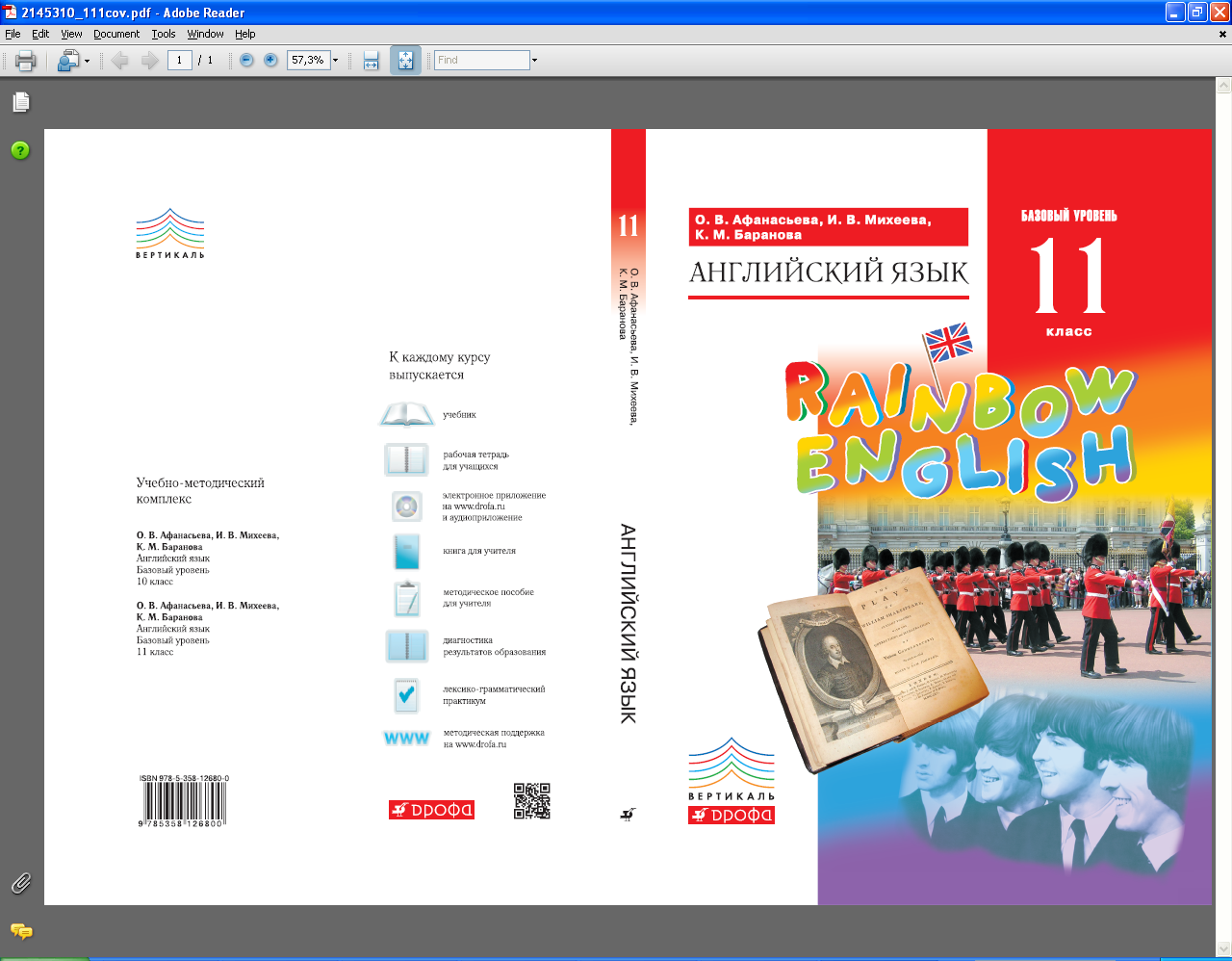 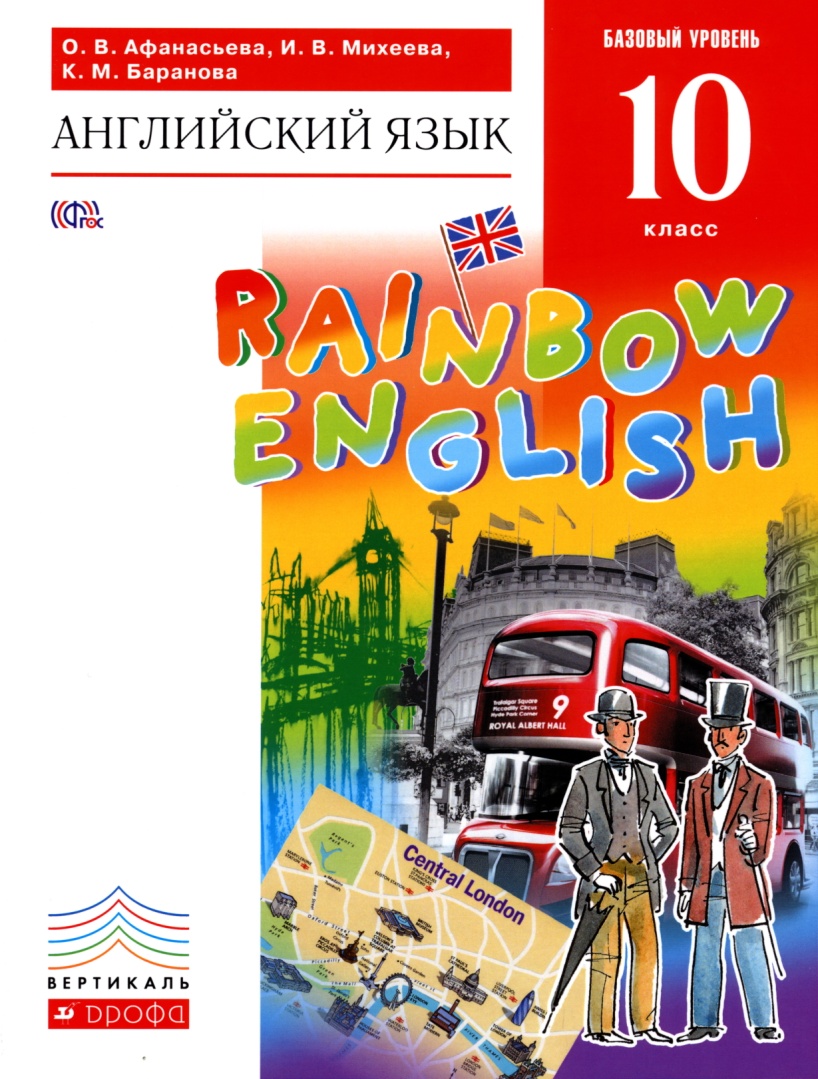 ПРЕДМЕТНОЕ СОДЕРЖАНИЕ
In Harmony with Yourself
In Harmony with others
In Harmony with Nature
In Harmony with the World
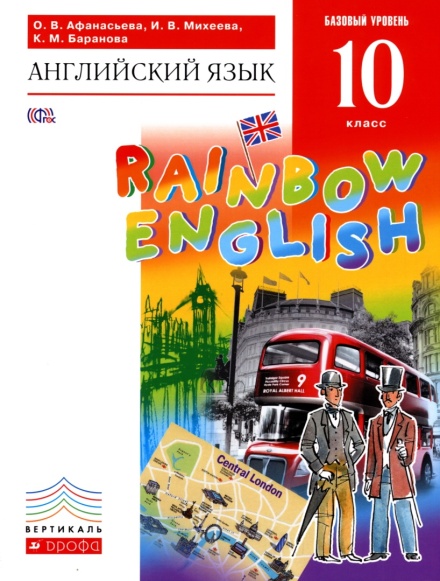 ПРЕДМЕТНОЕ СОДЕРЖАНИЕ
Steps to Your Career
Steps to Your Understanding Culture
Steps to Effective Communication
Steps to the Future
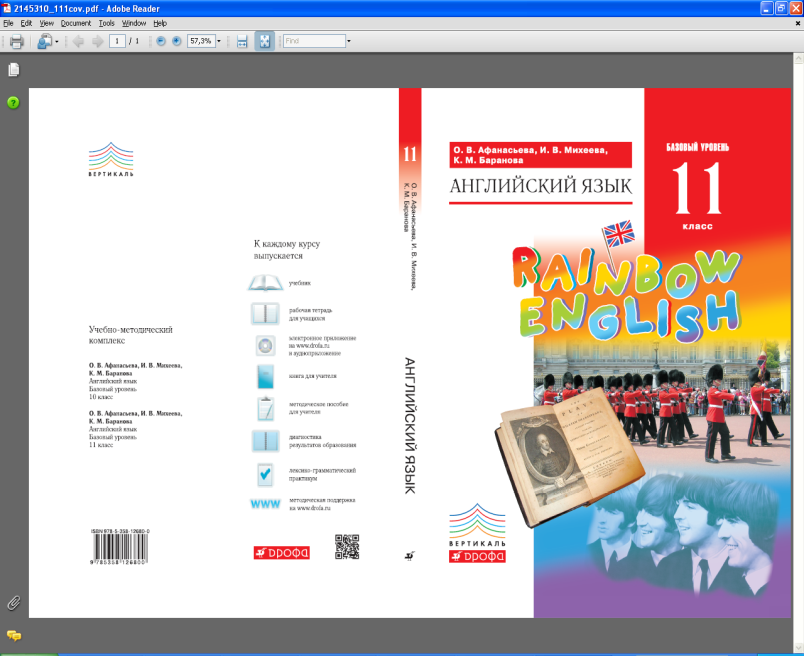 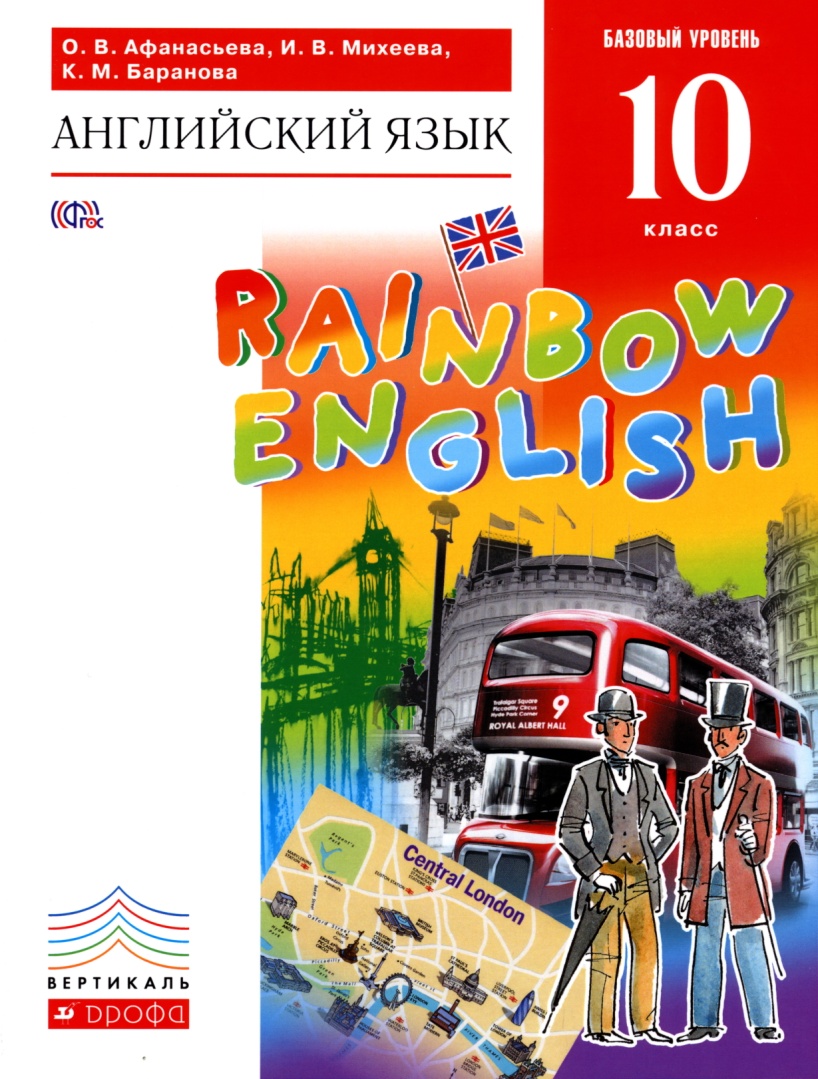 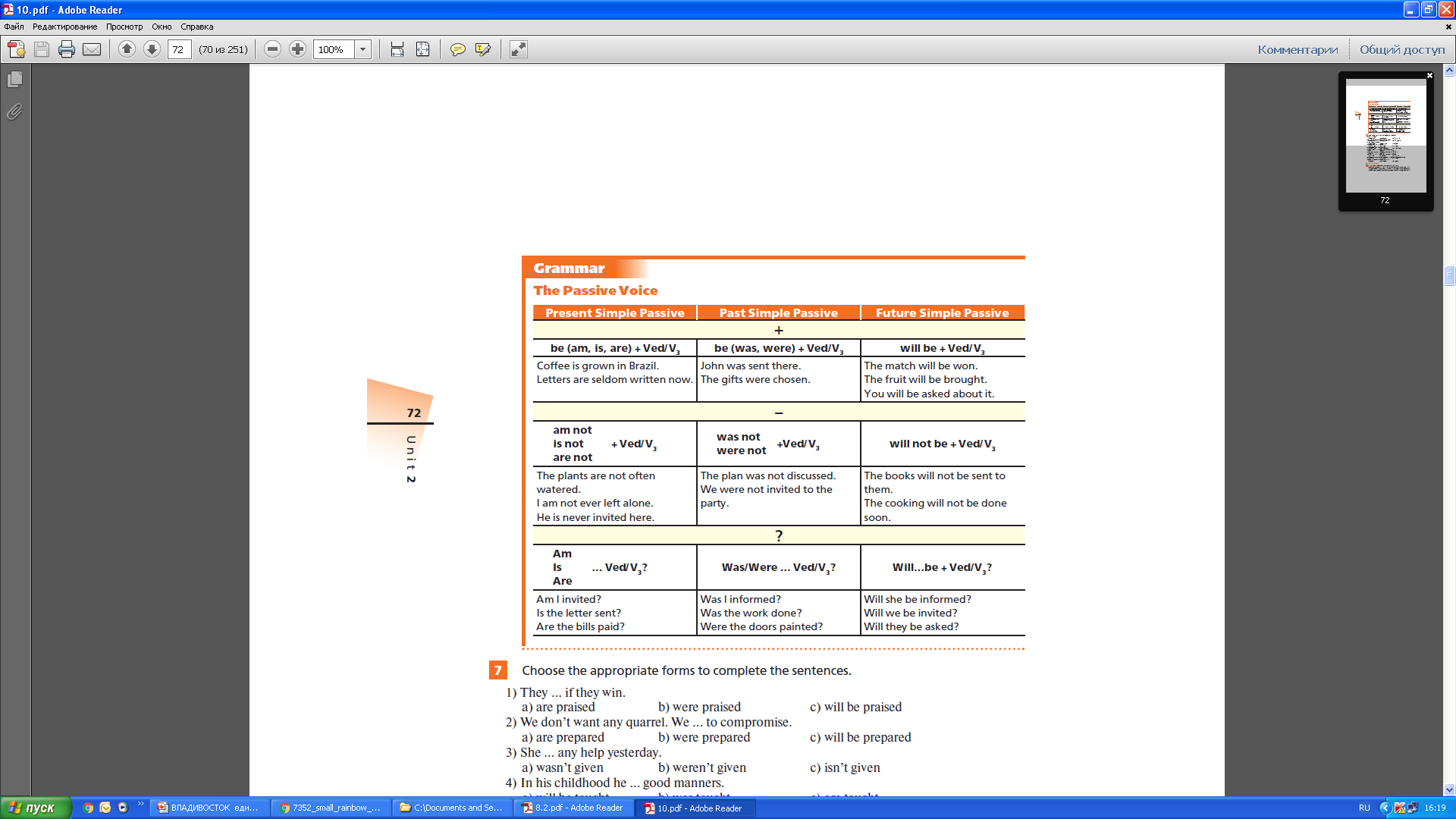 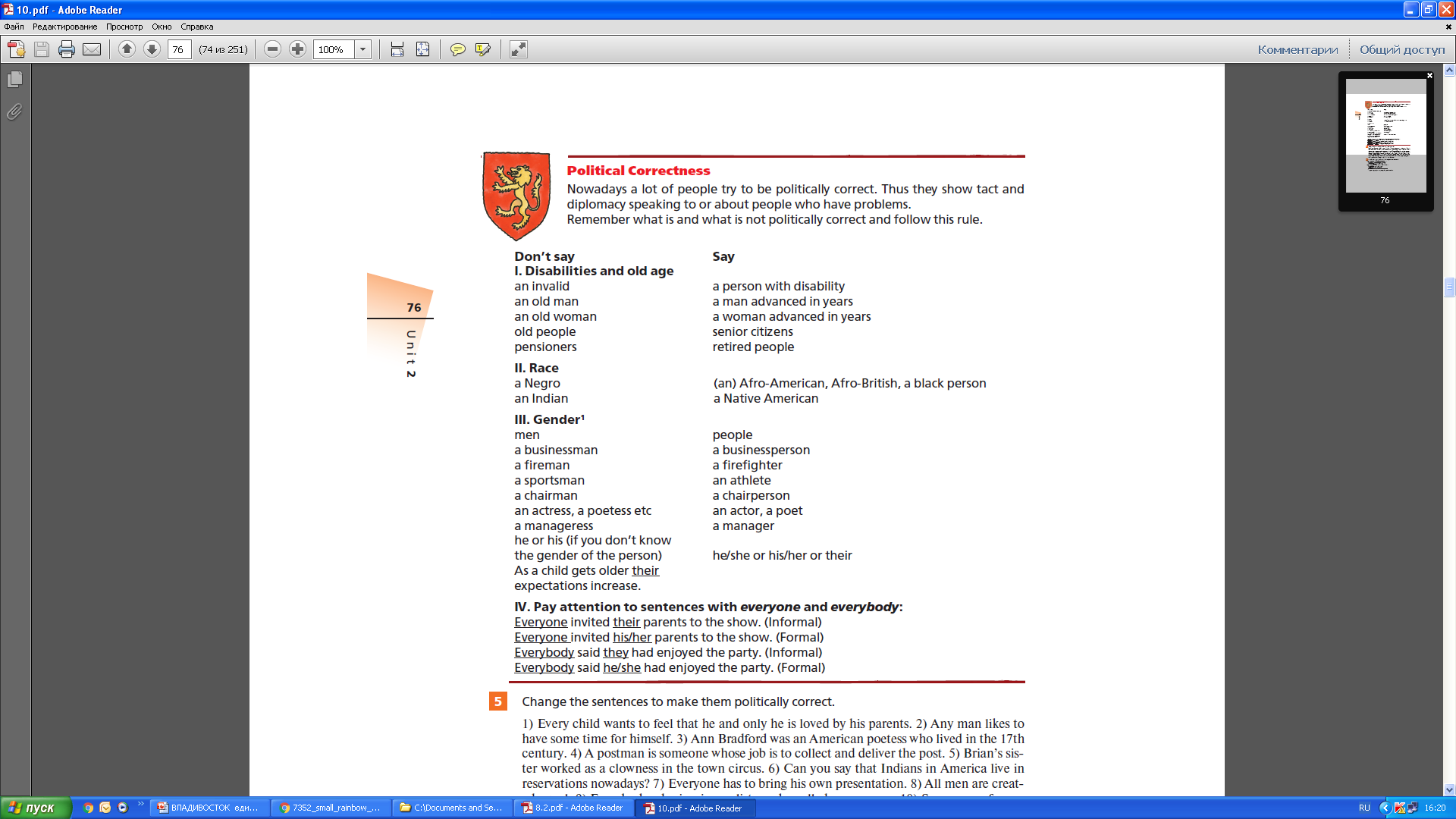 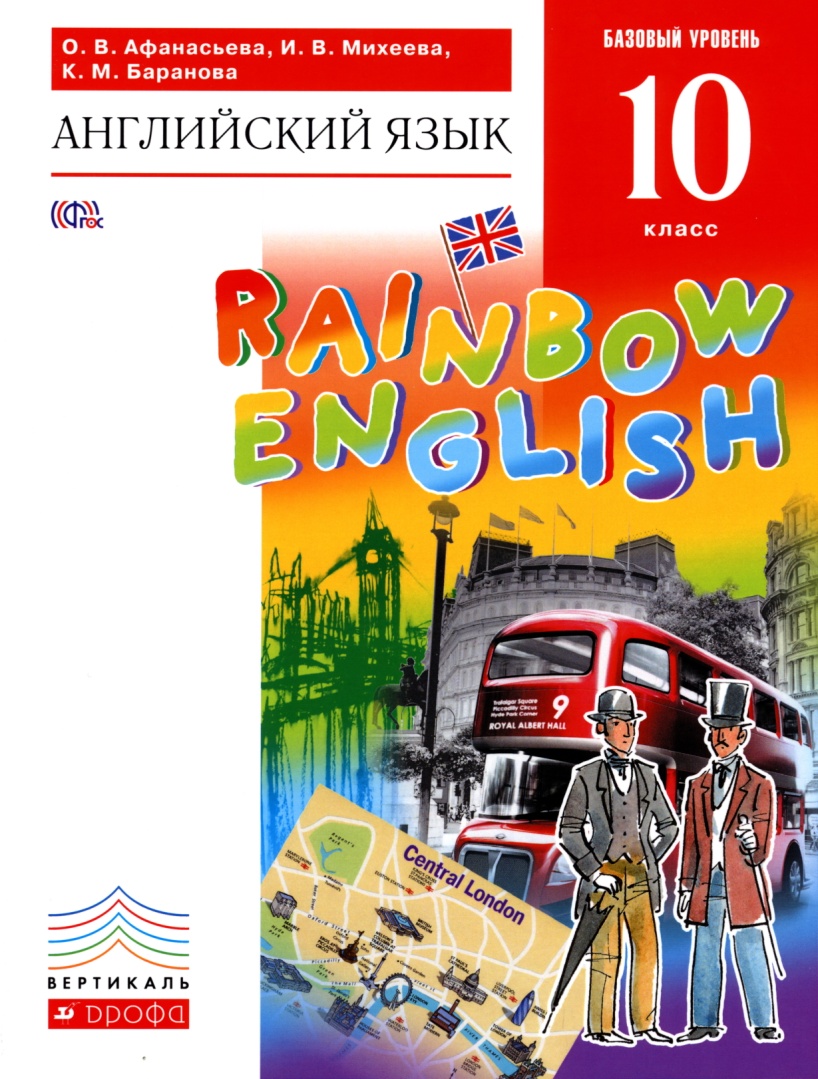 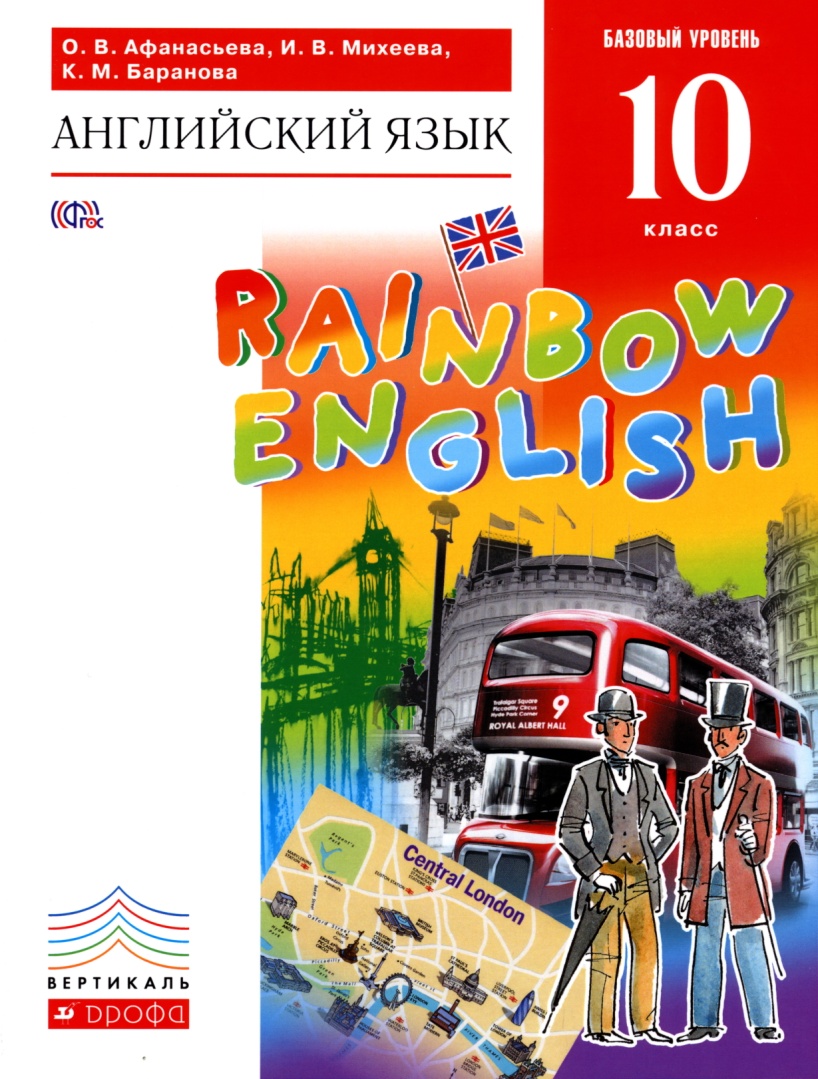 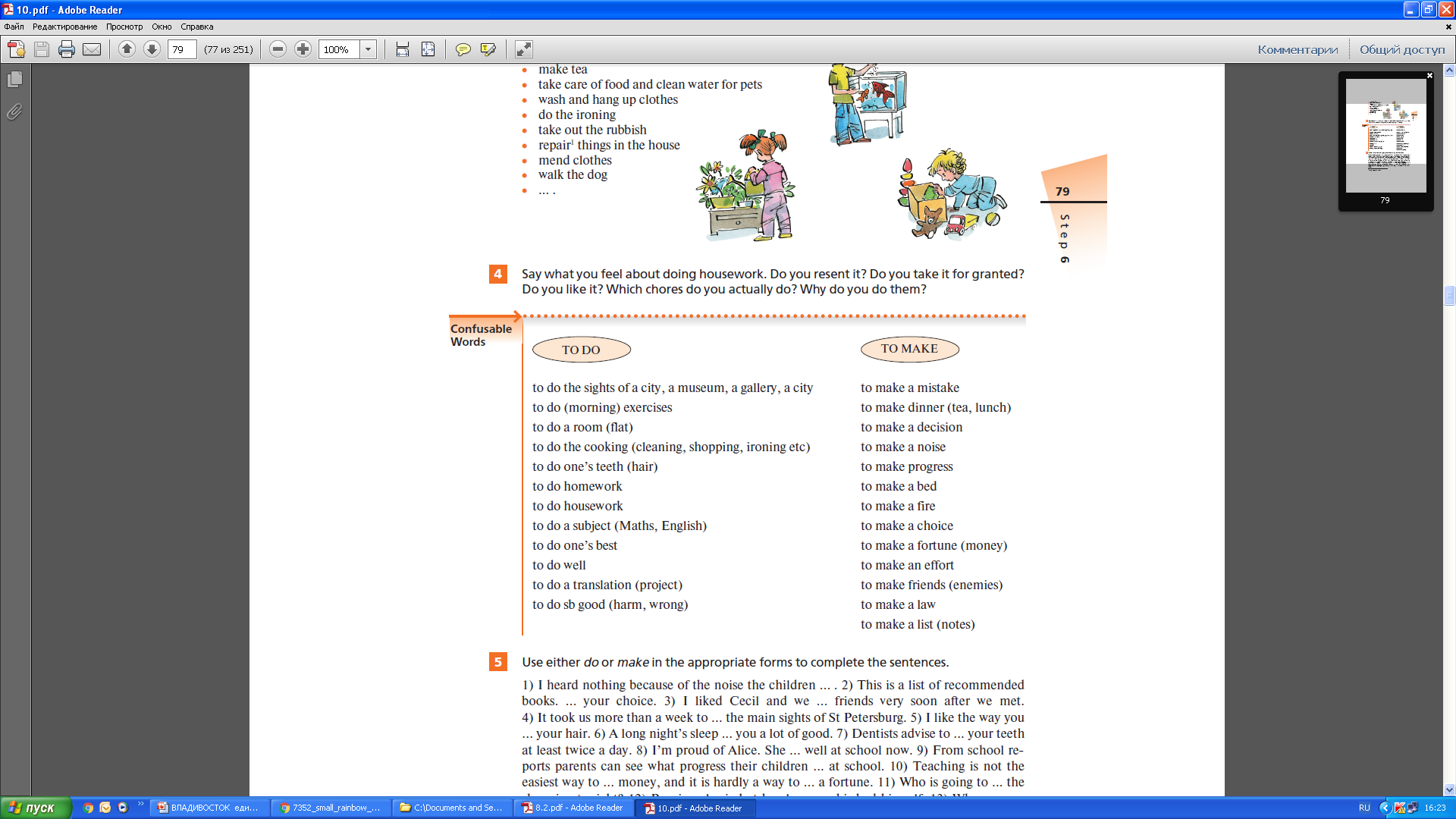 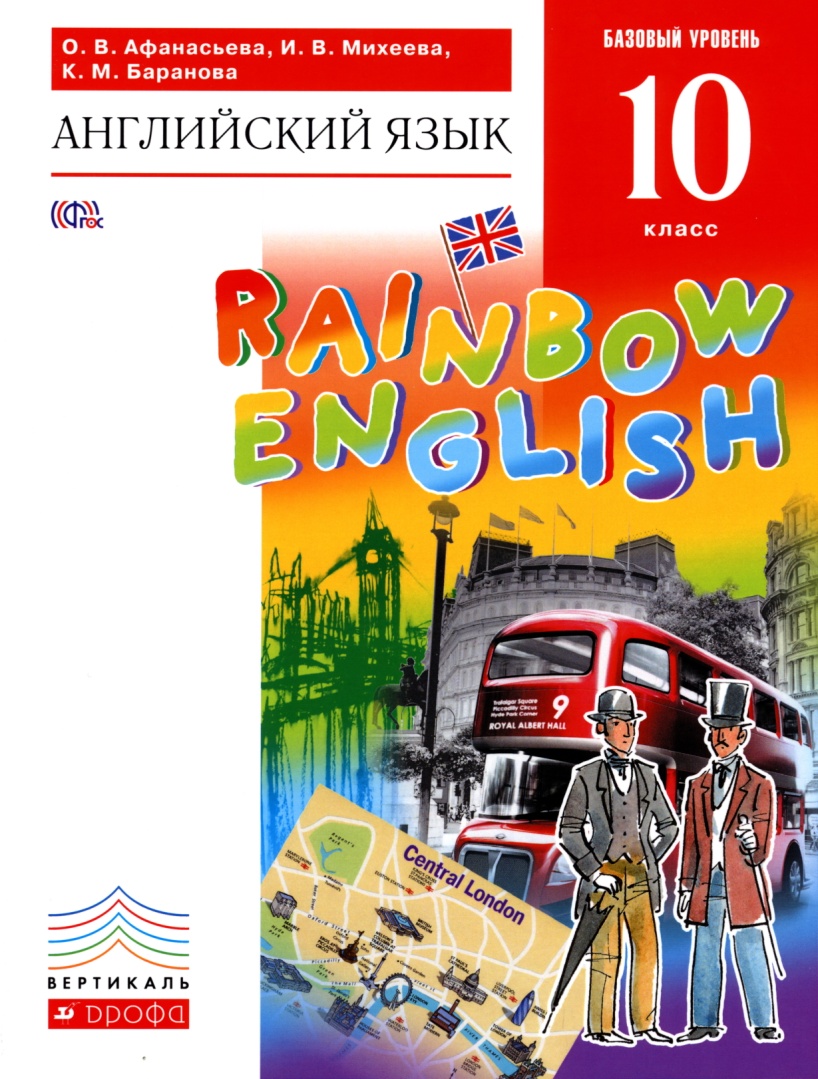 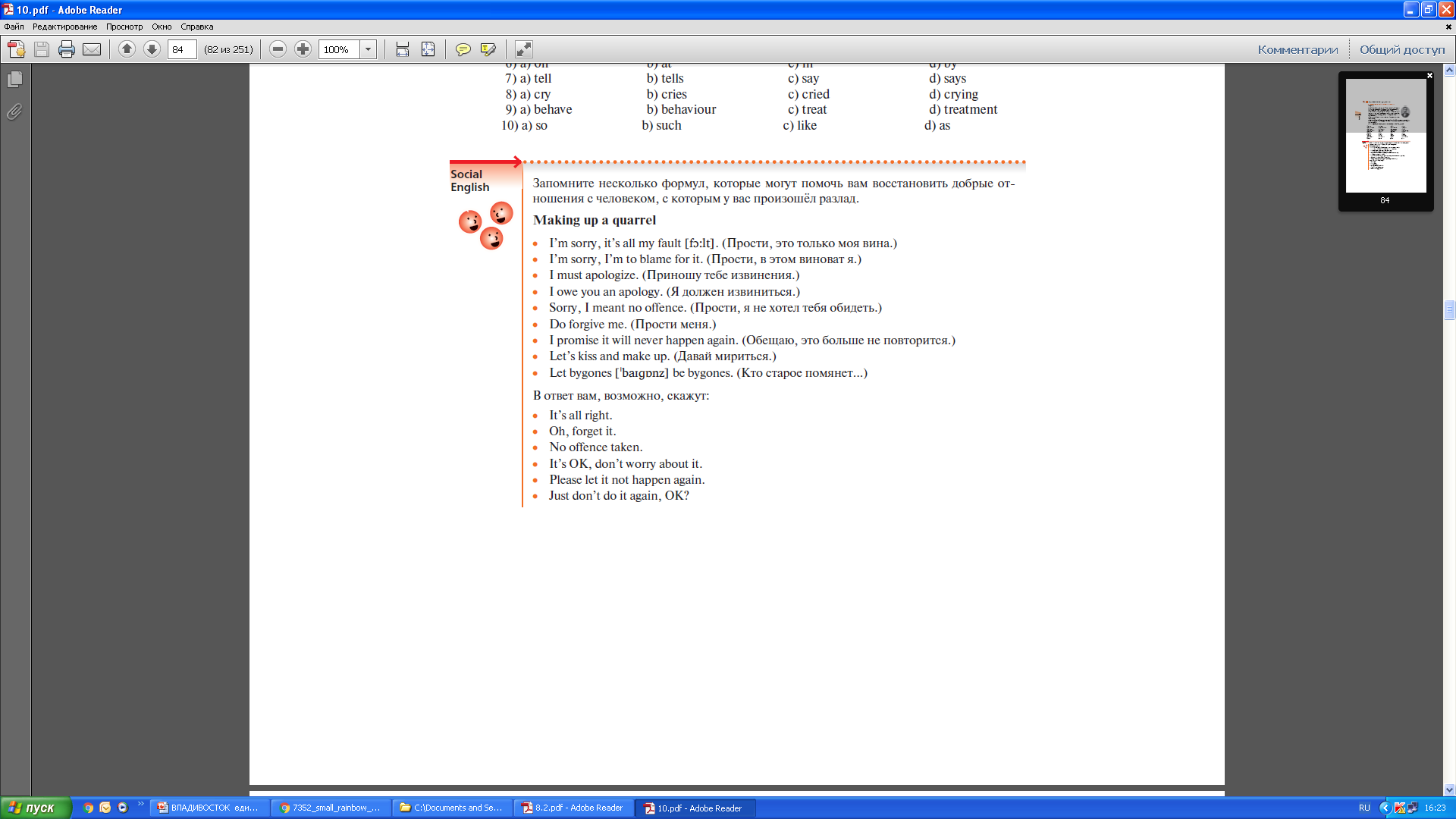 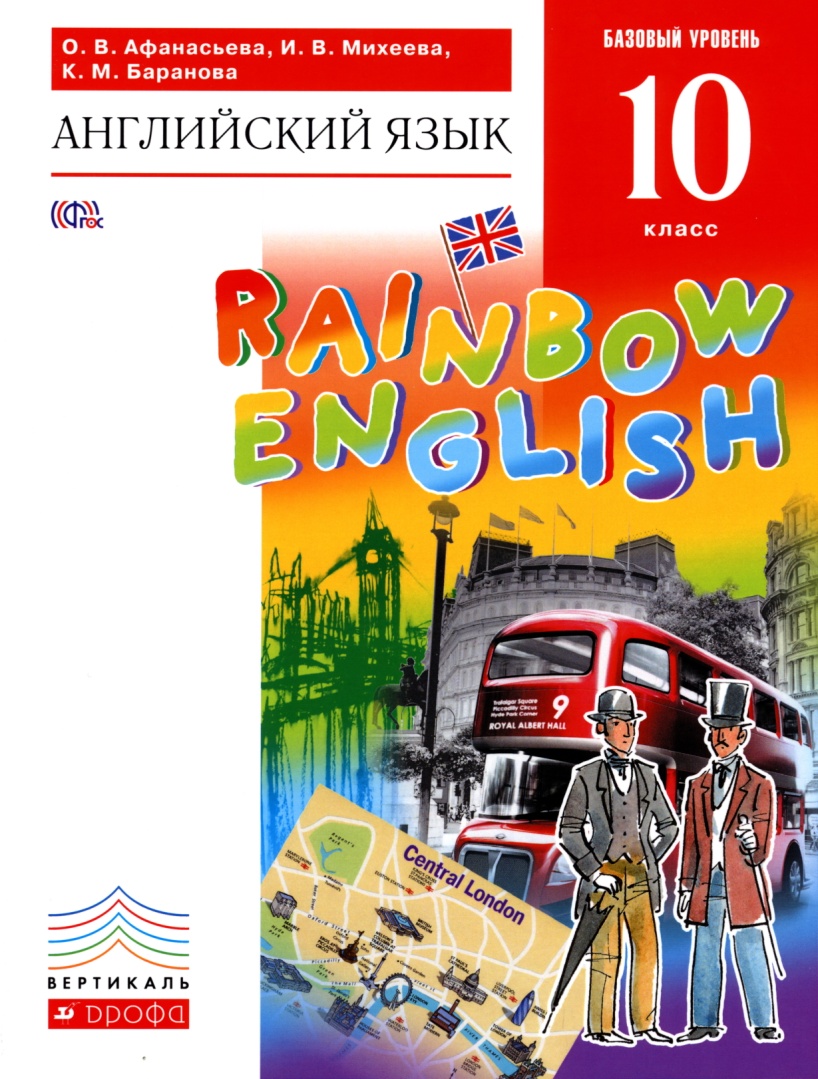 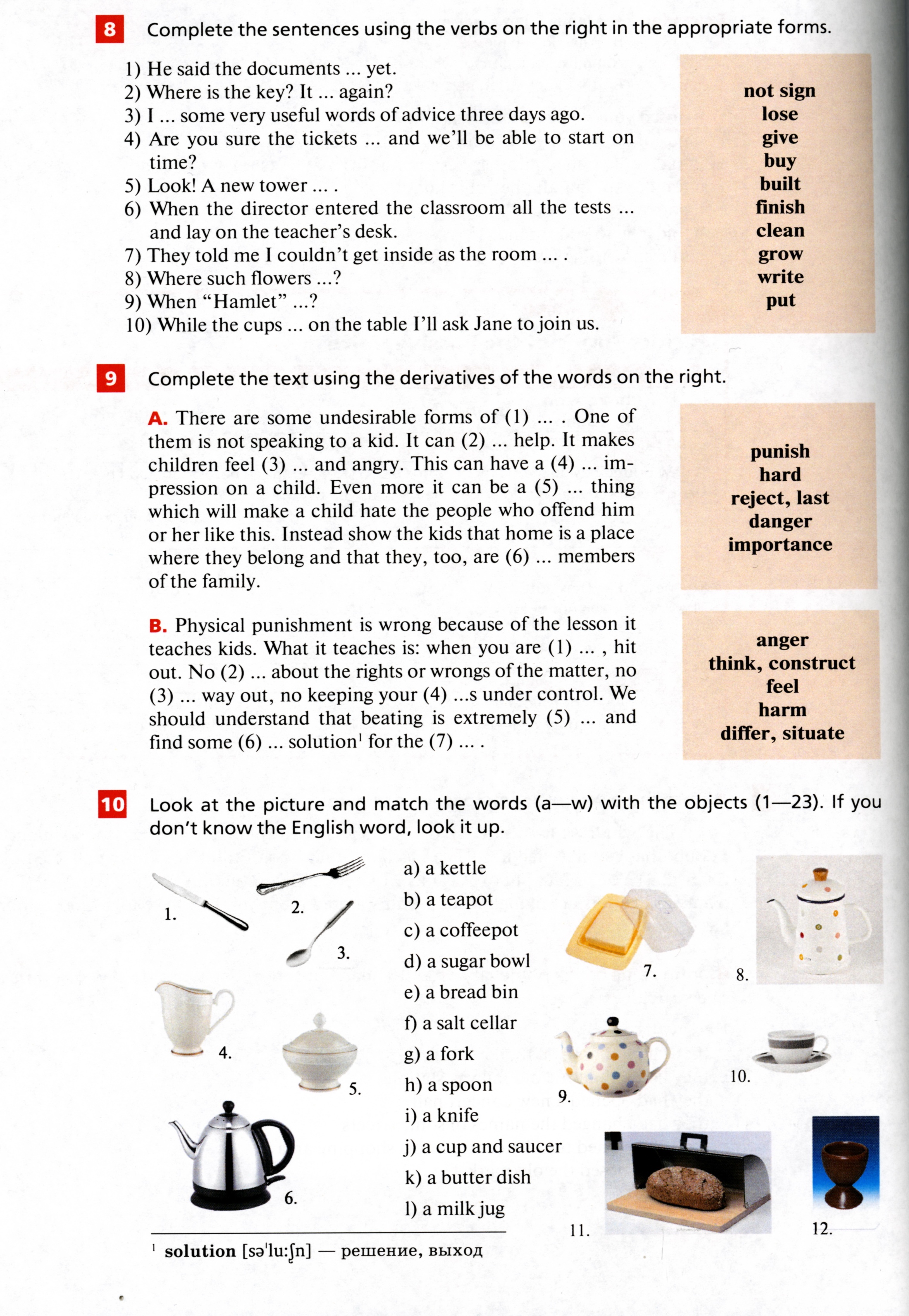 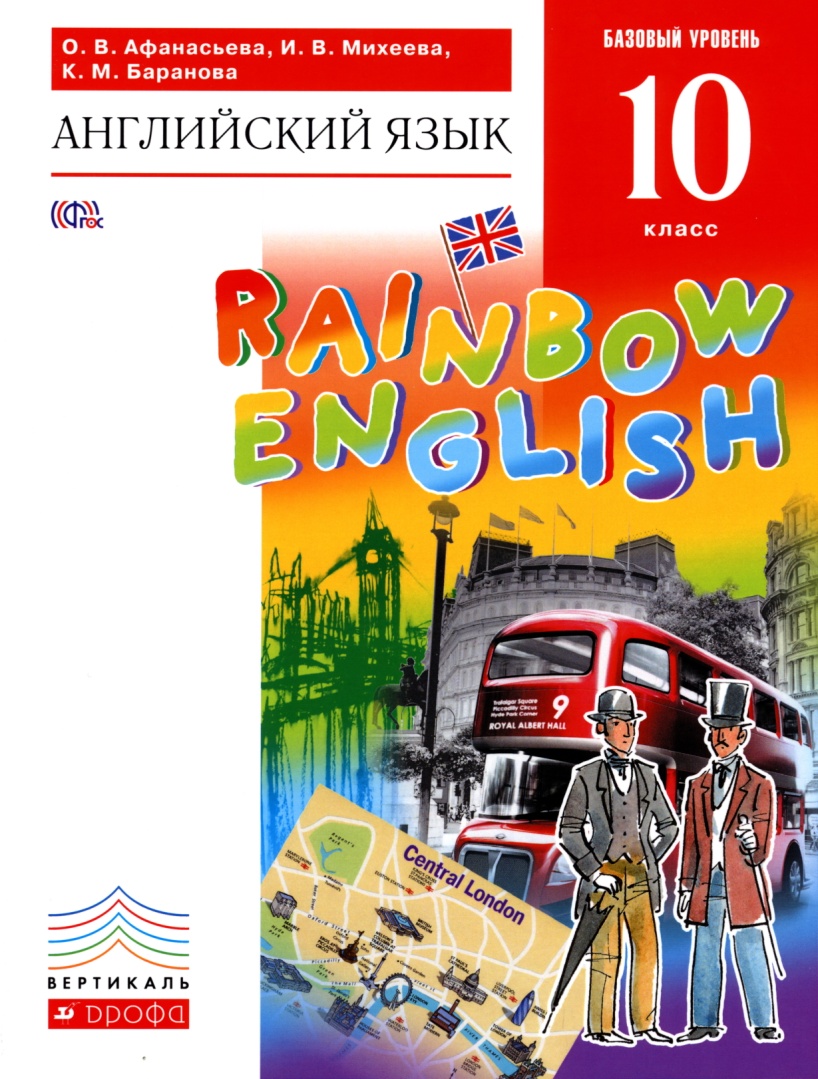 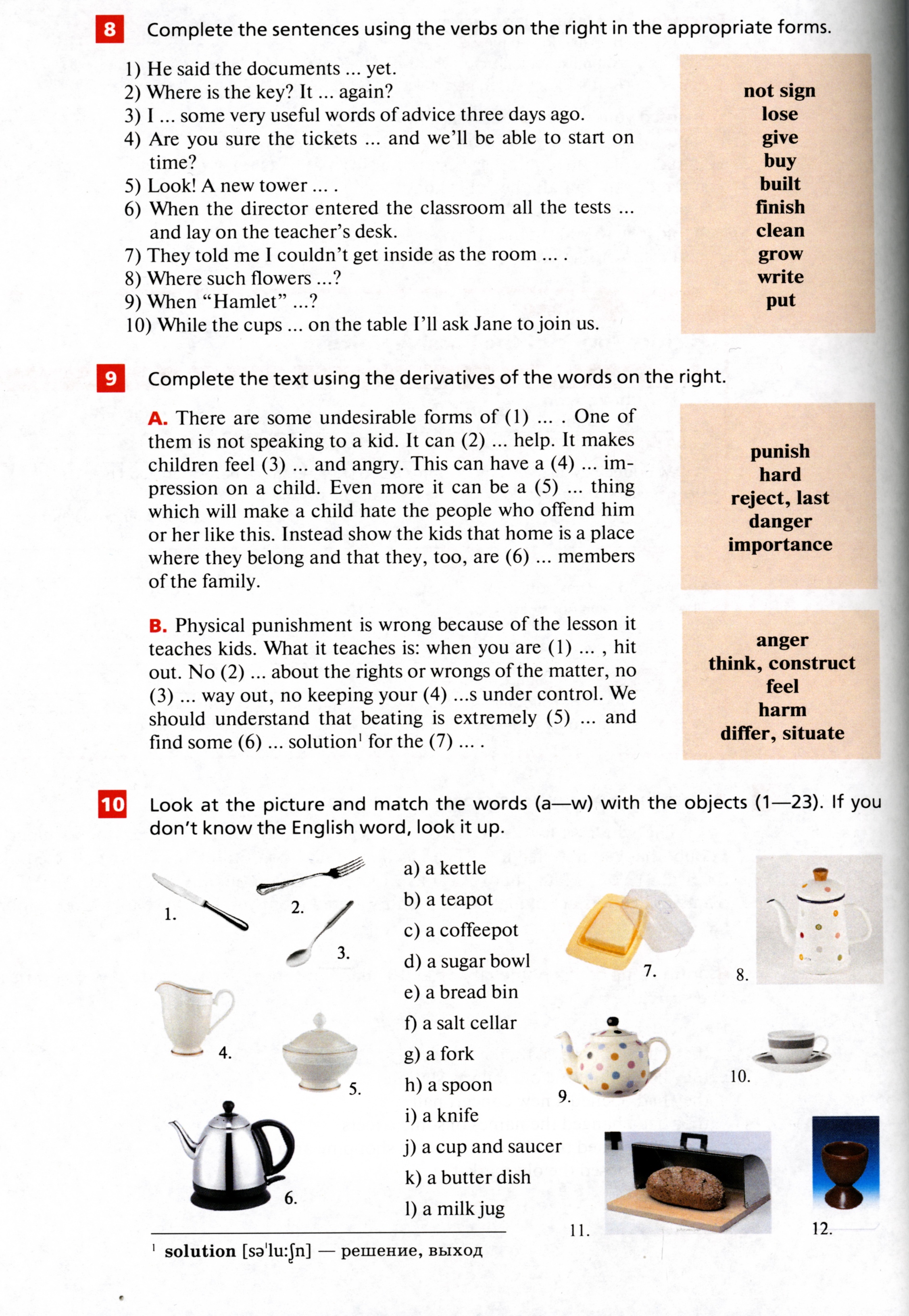 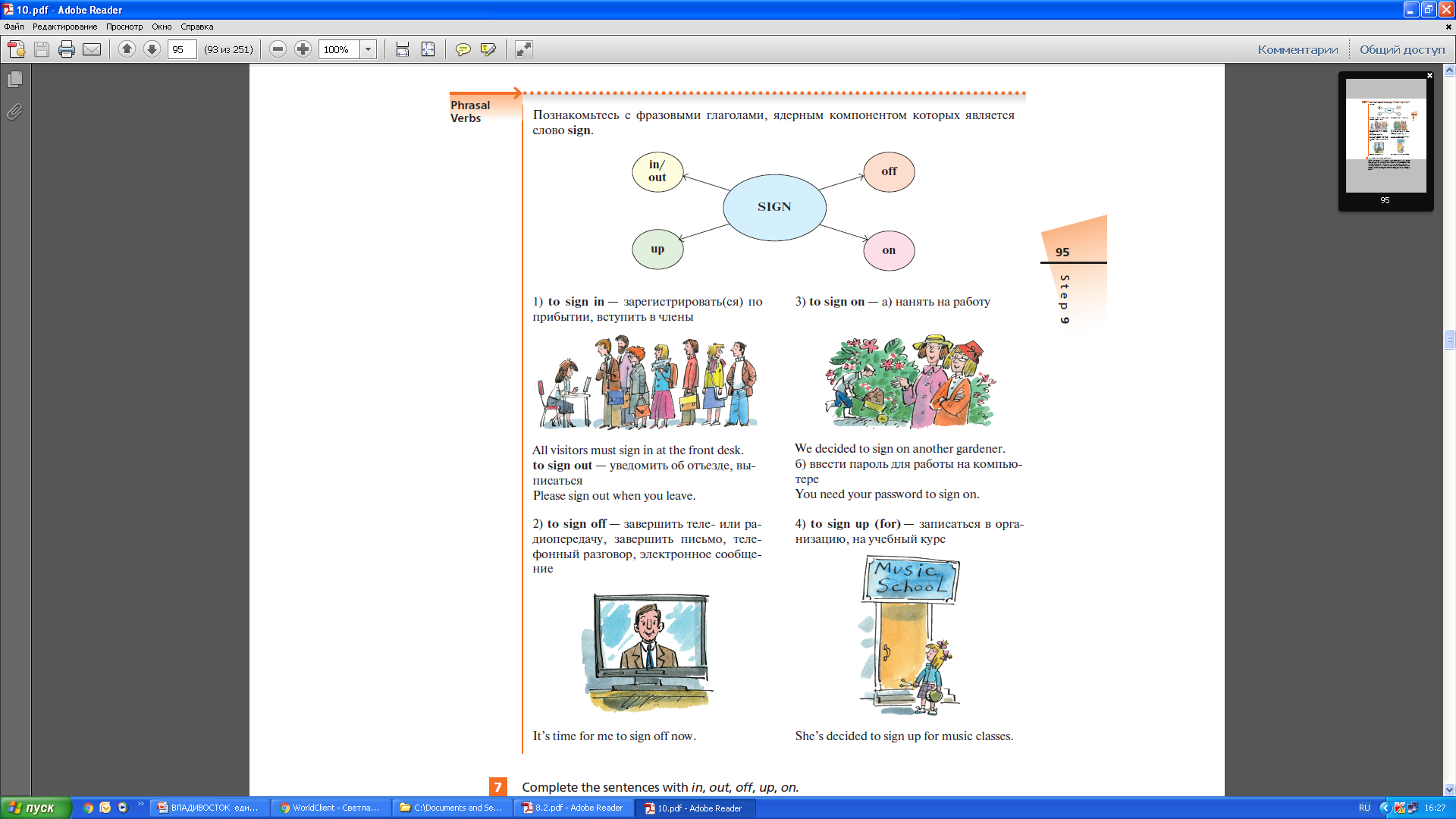 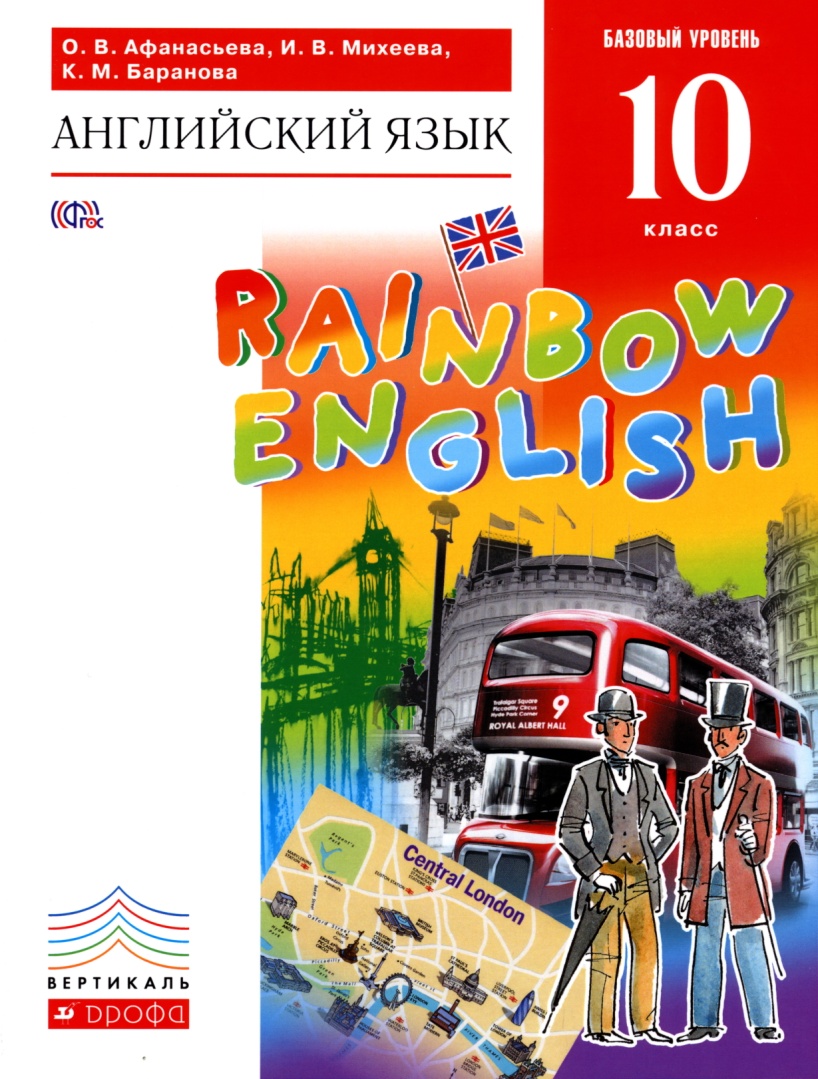 Благодарим за внимание!
Благодарим за внимание!
Контакты для связи:
8-800-2000-550 (беспл.)+7 (499) 270-13-53
metodist@drofa.ru 
metod@vgf.ru
Контакты для связи:
+7 (495) 000 00 00
name@drofa.ru
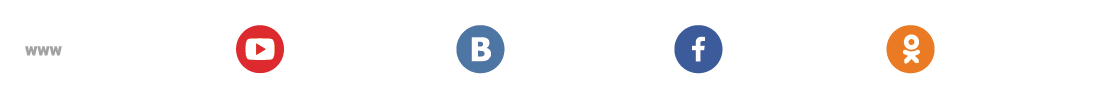